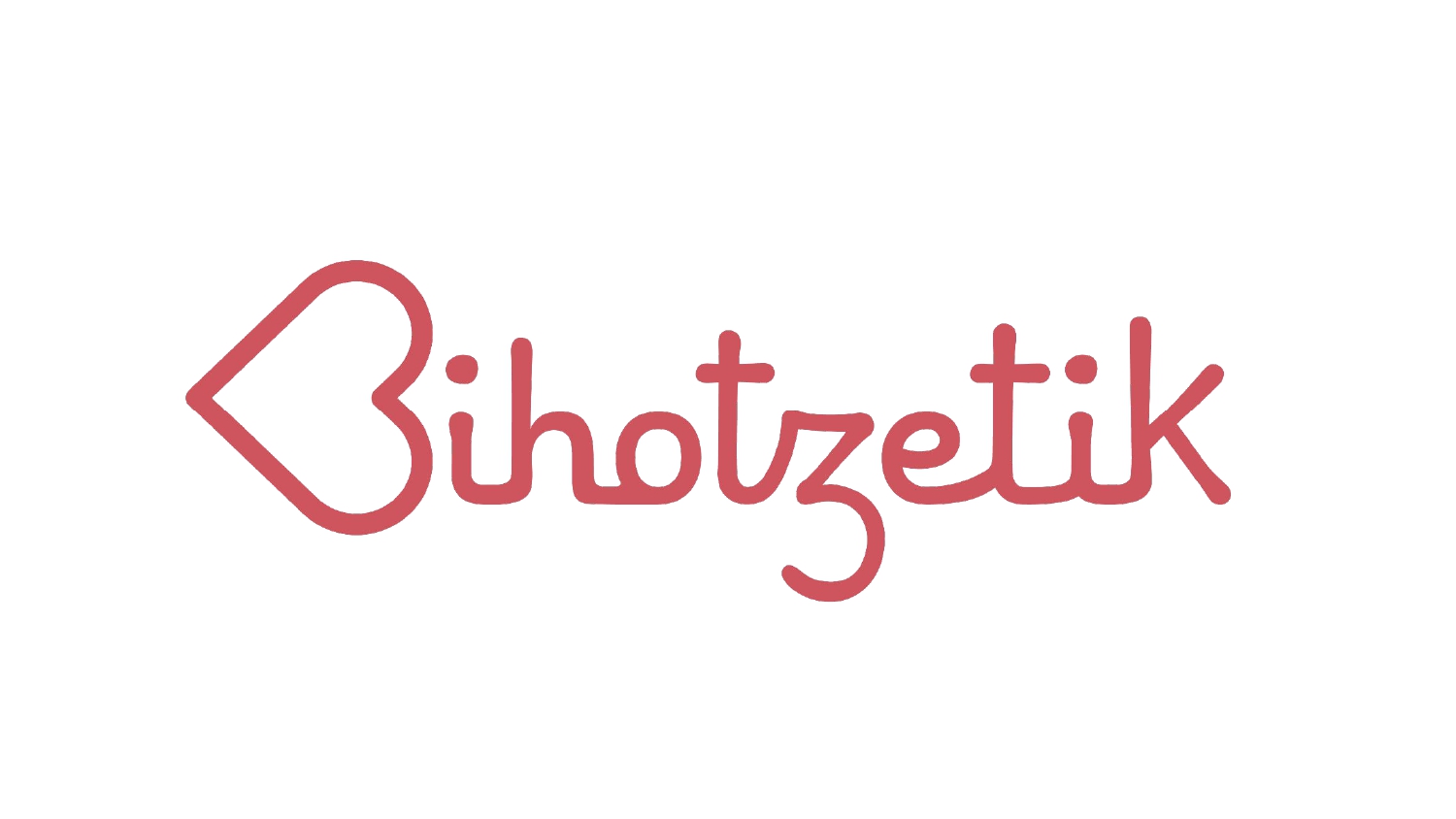 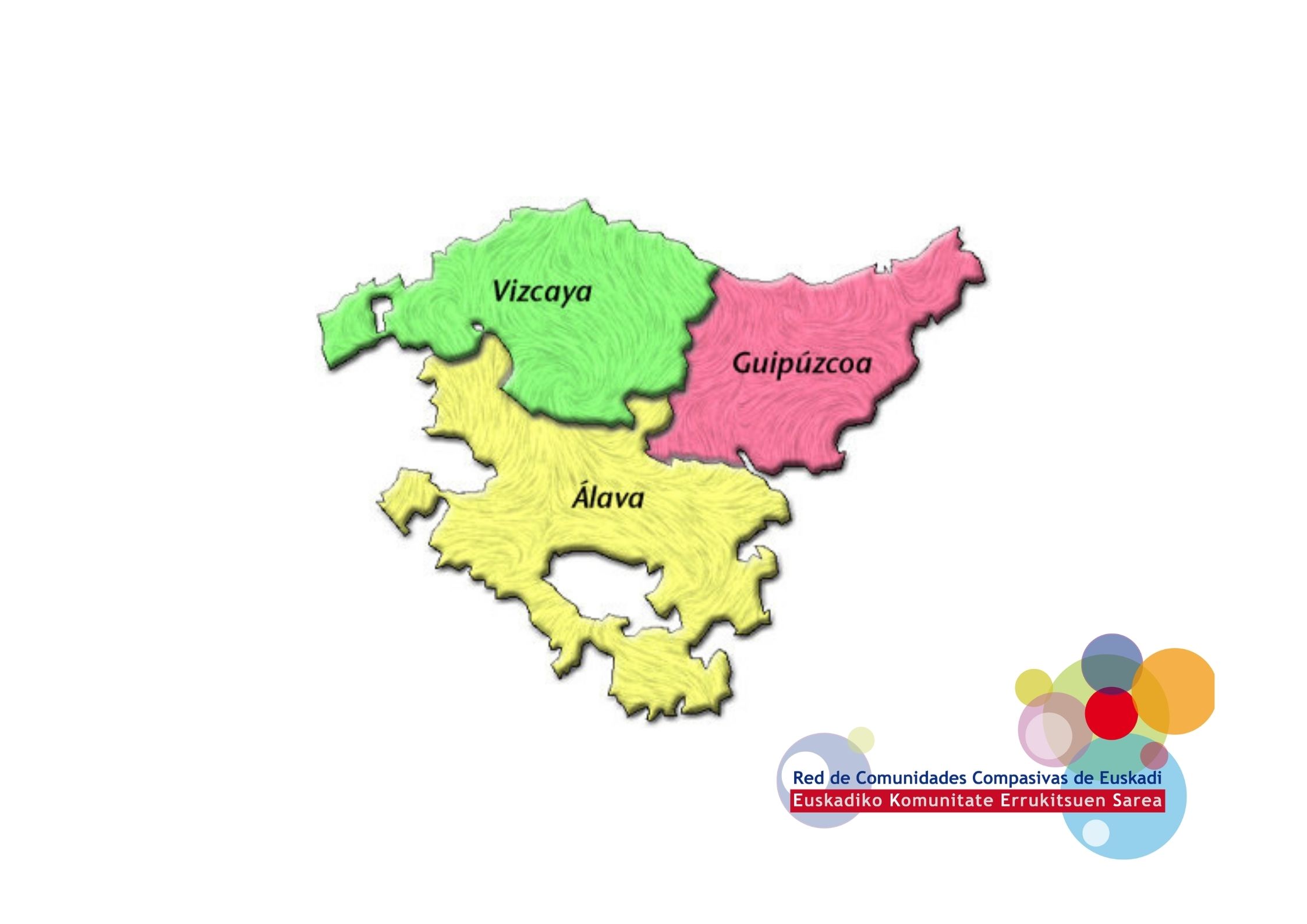 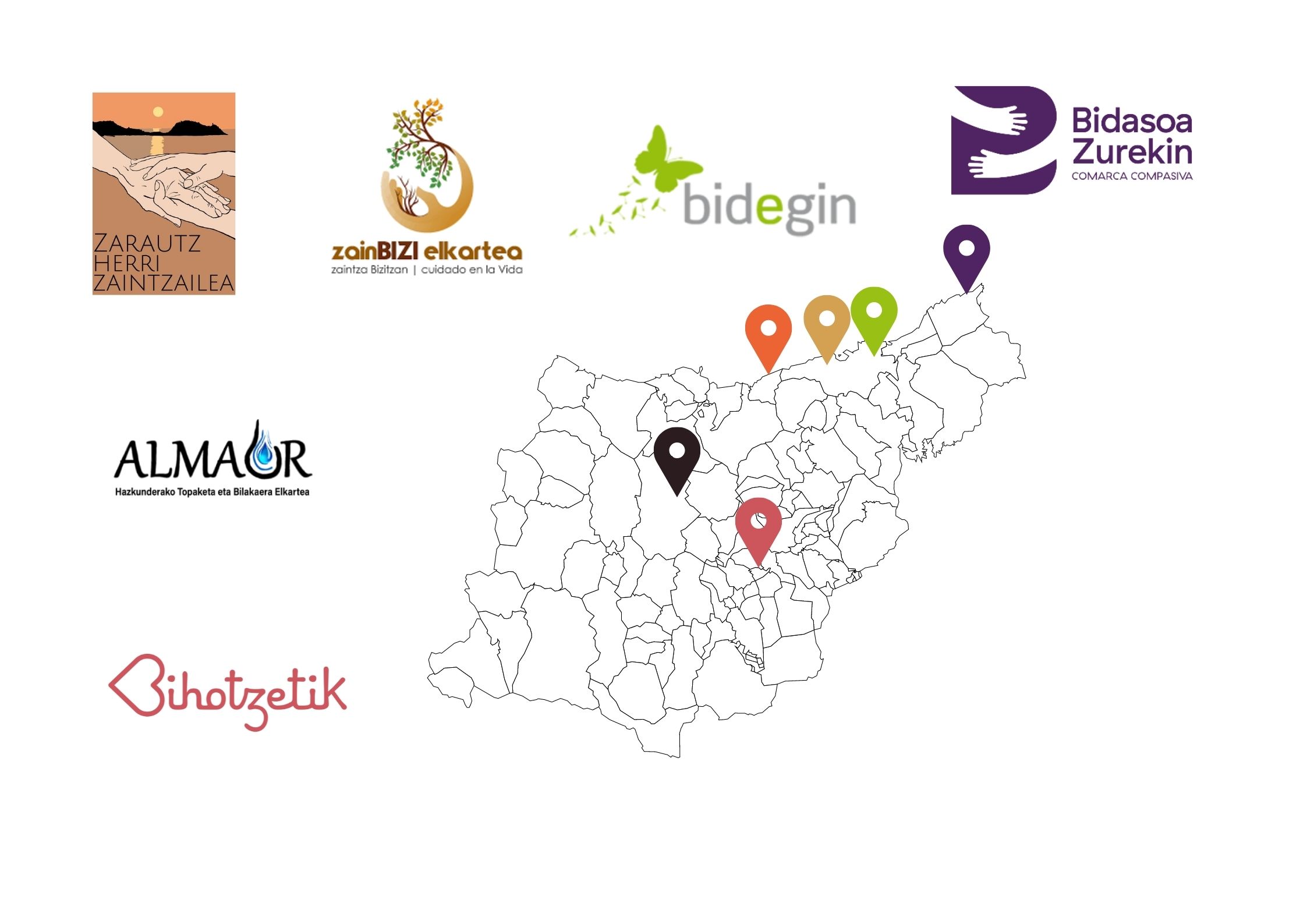 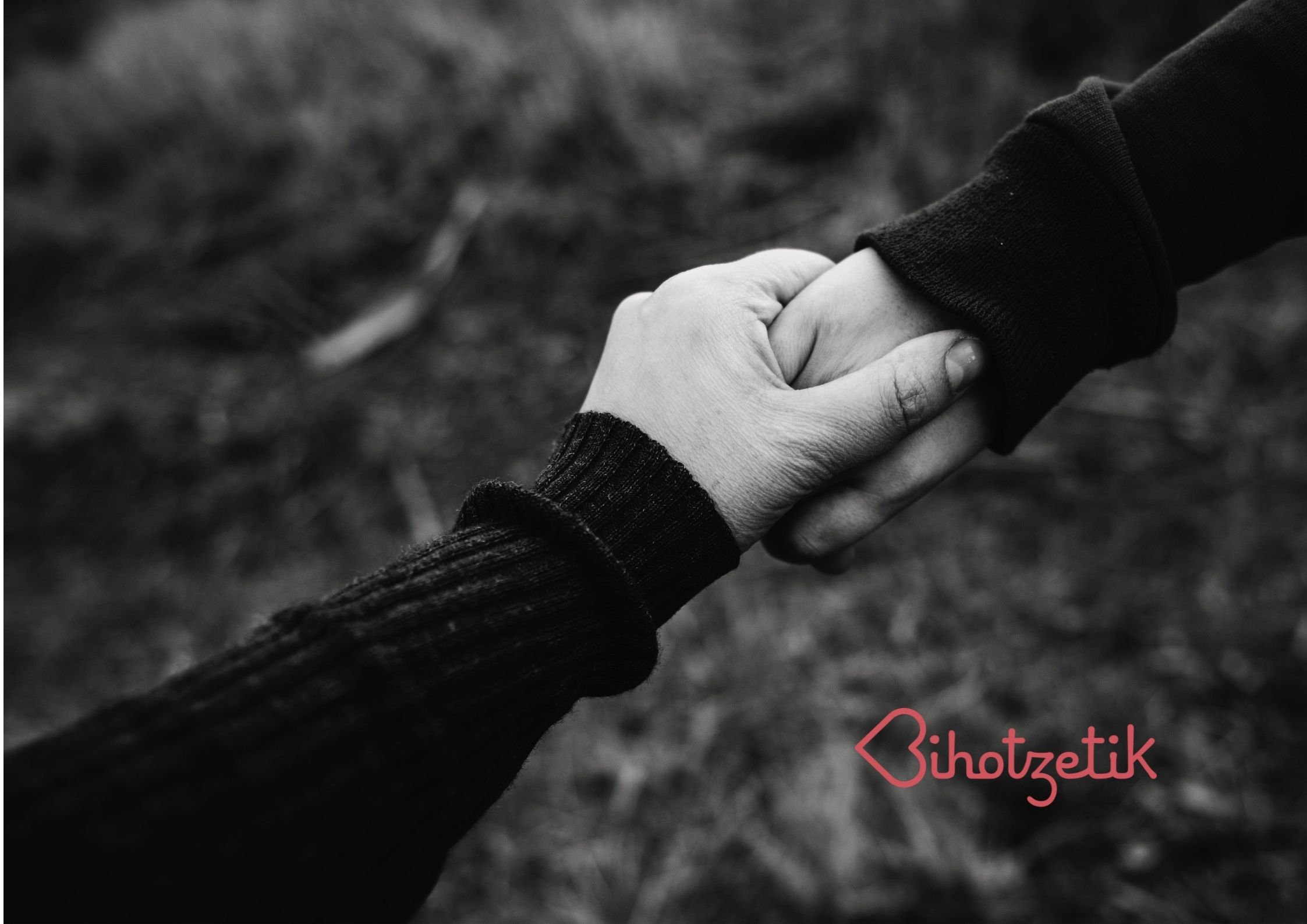 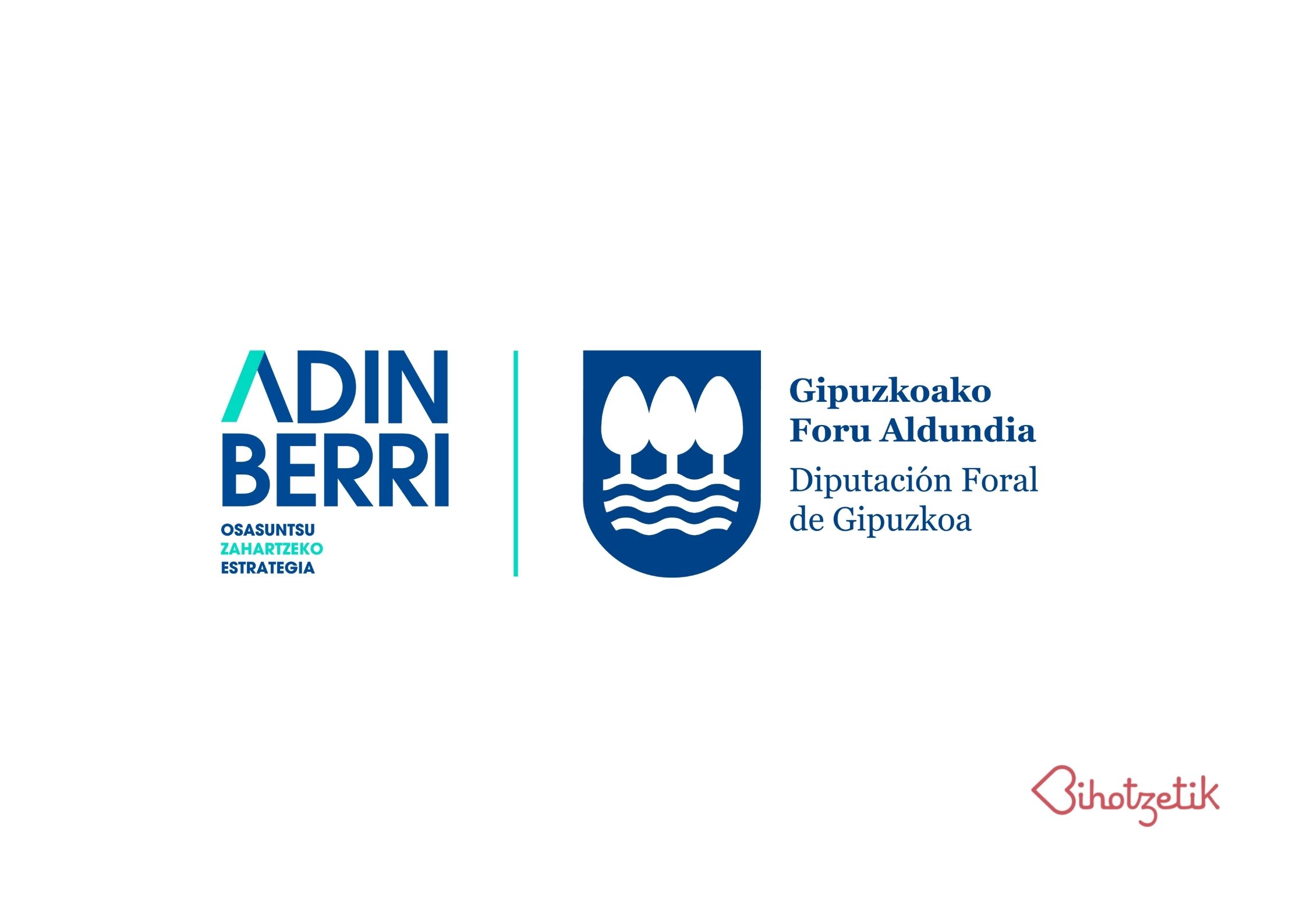 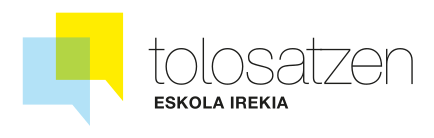 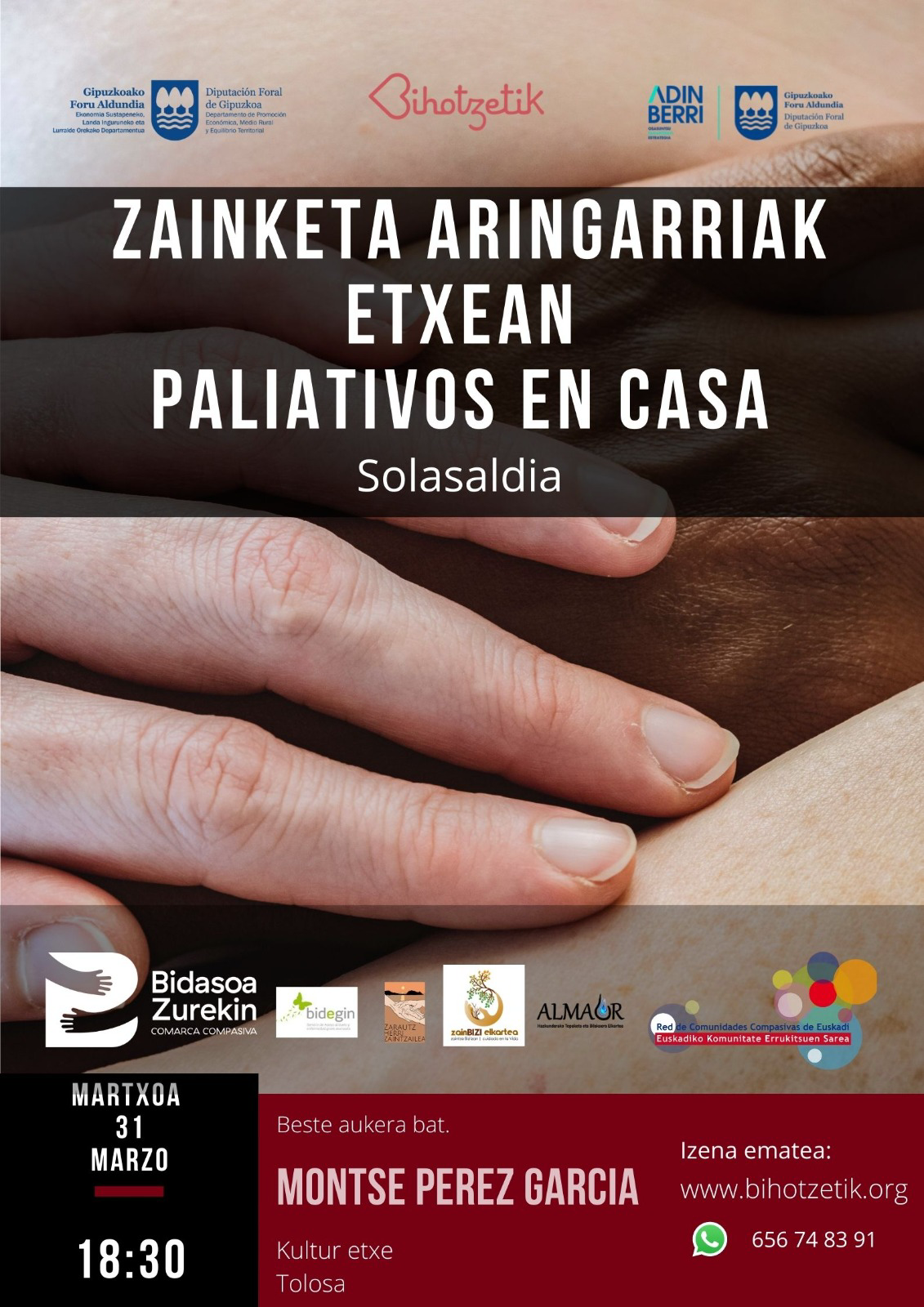 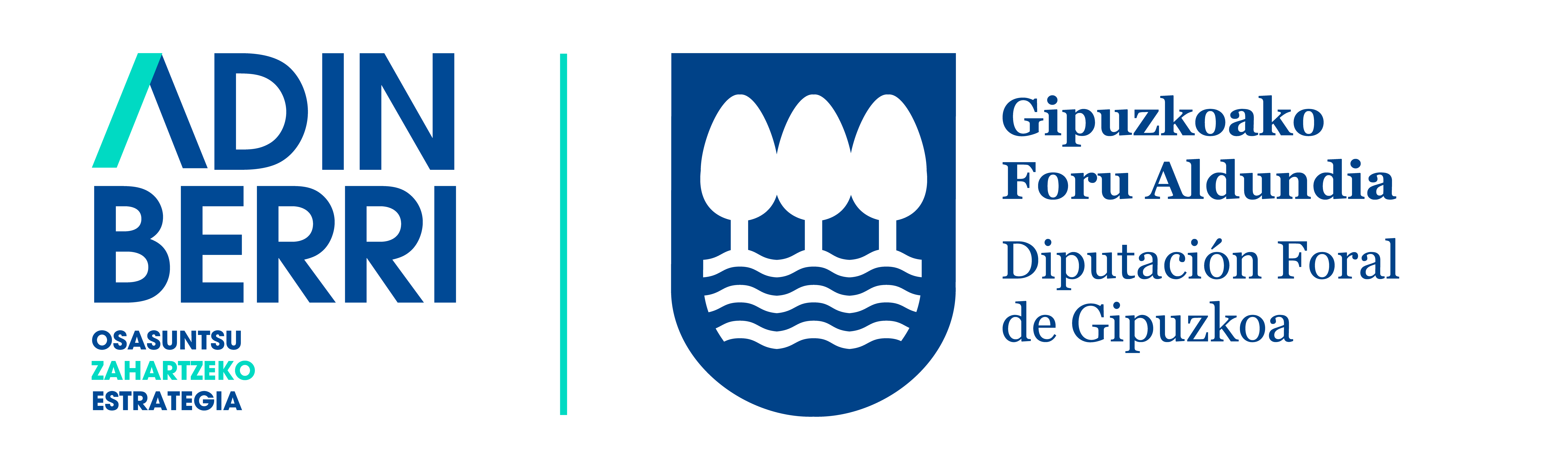 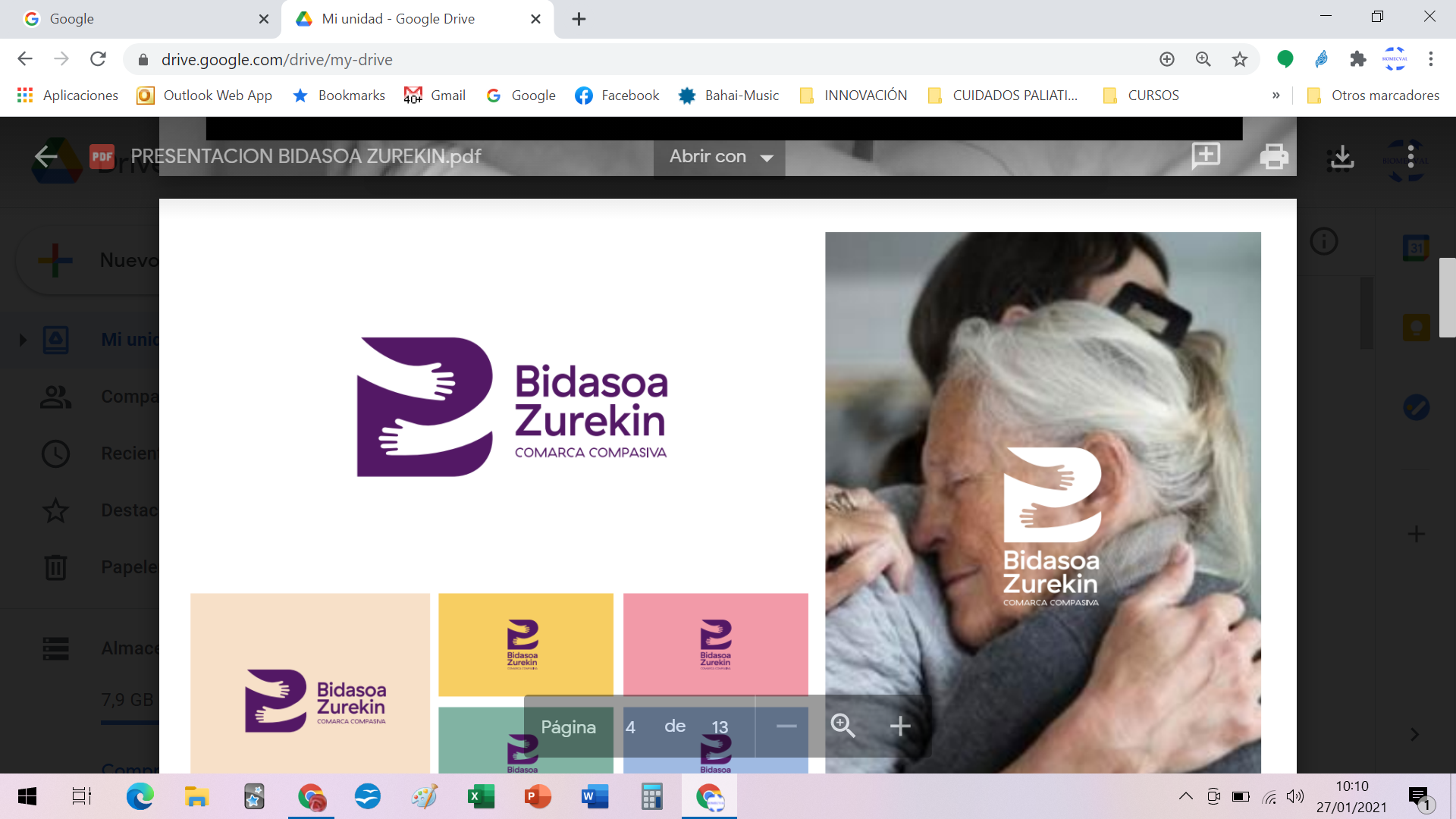 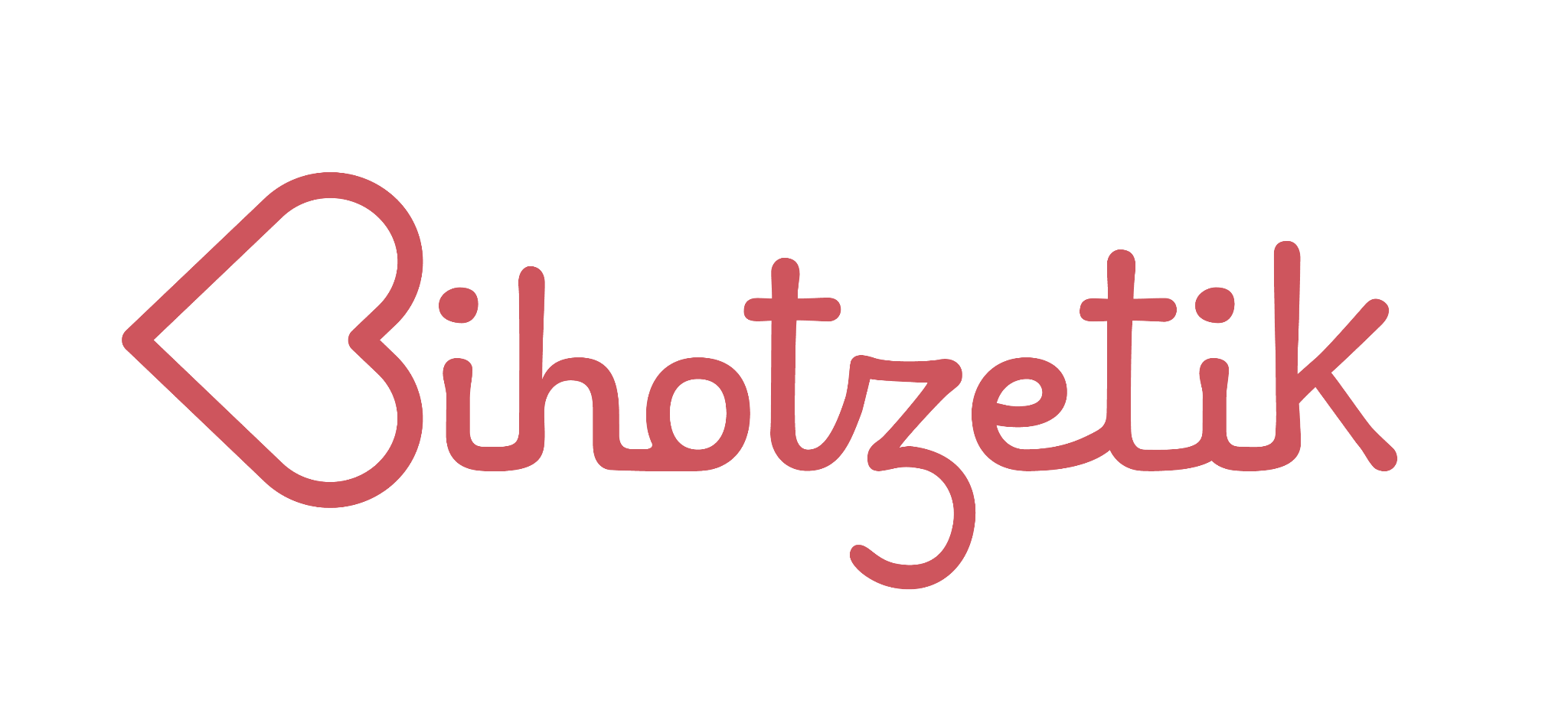 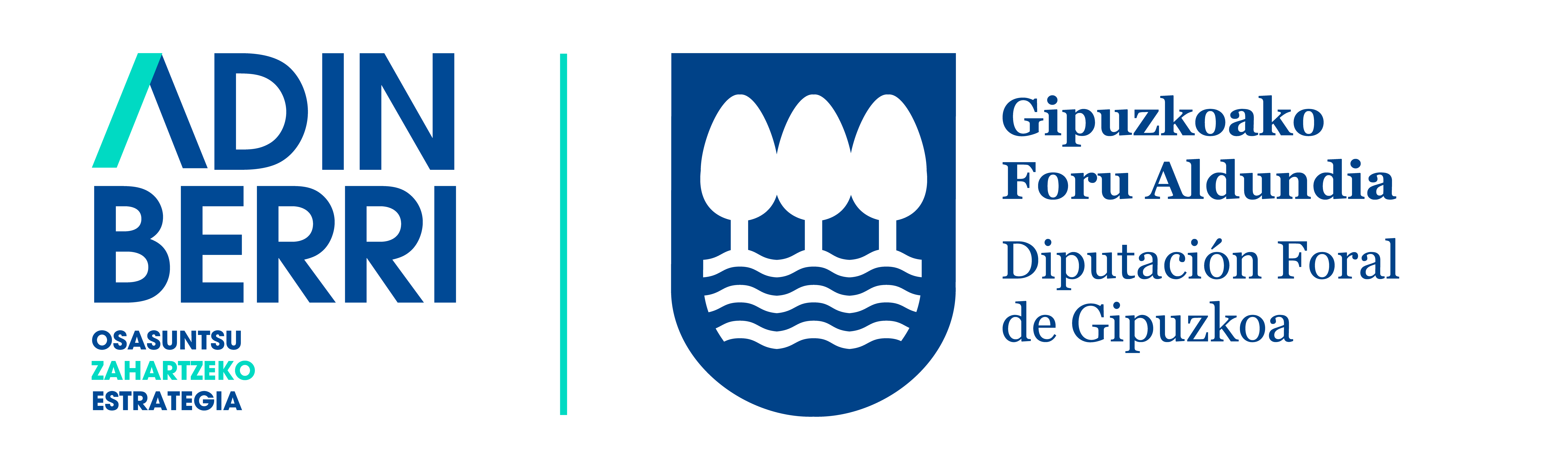 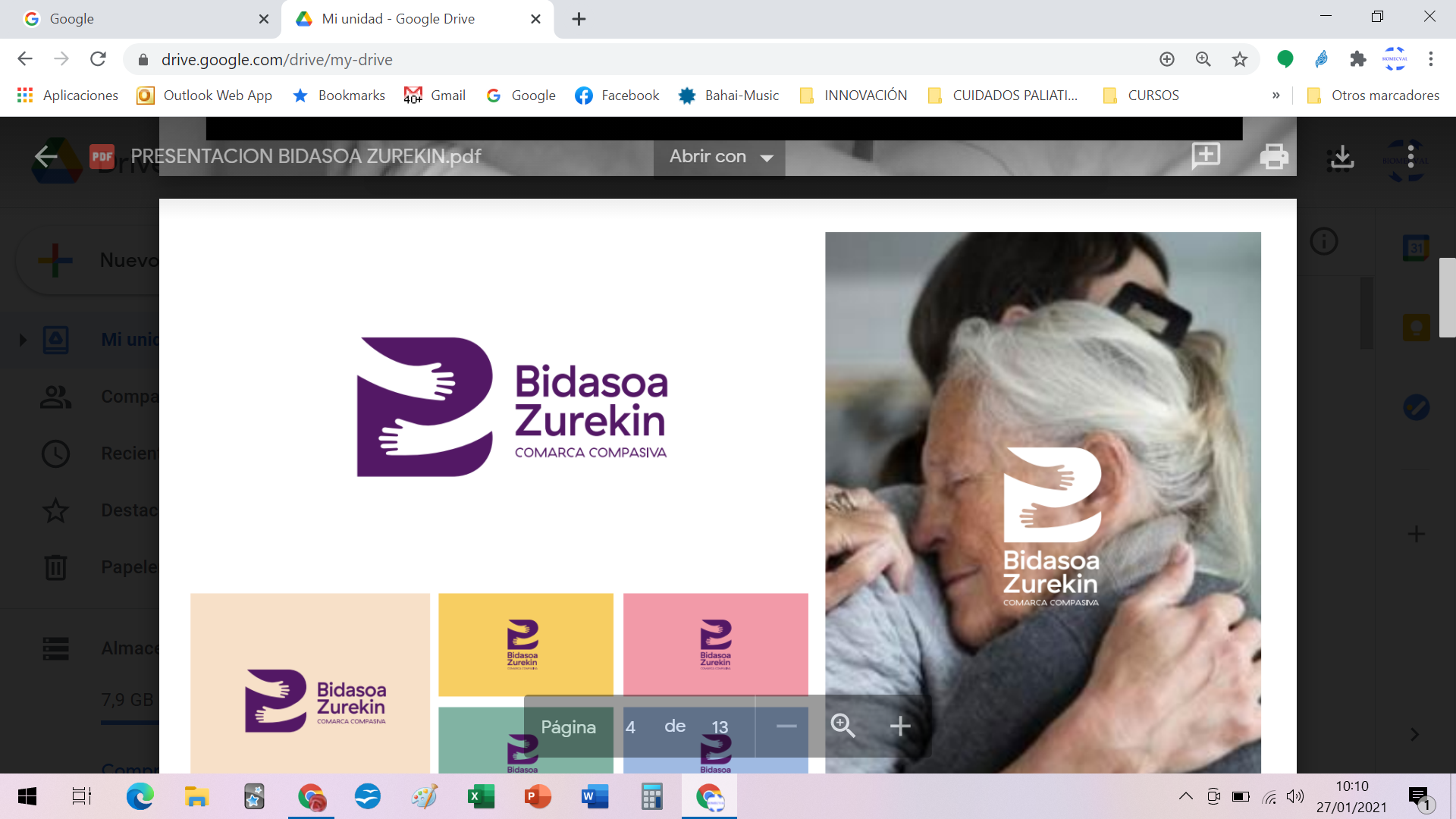 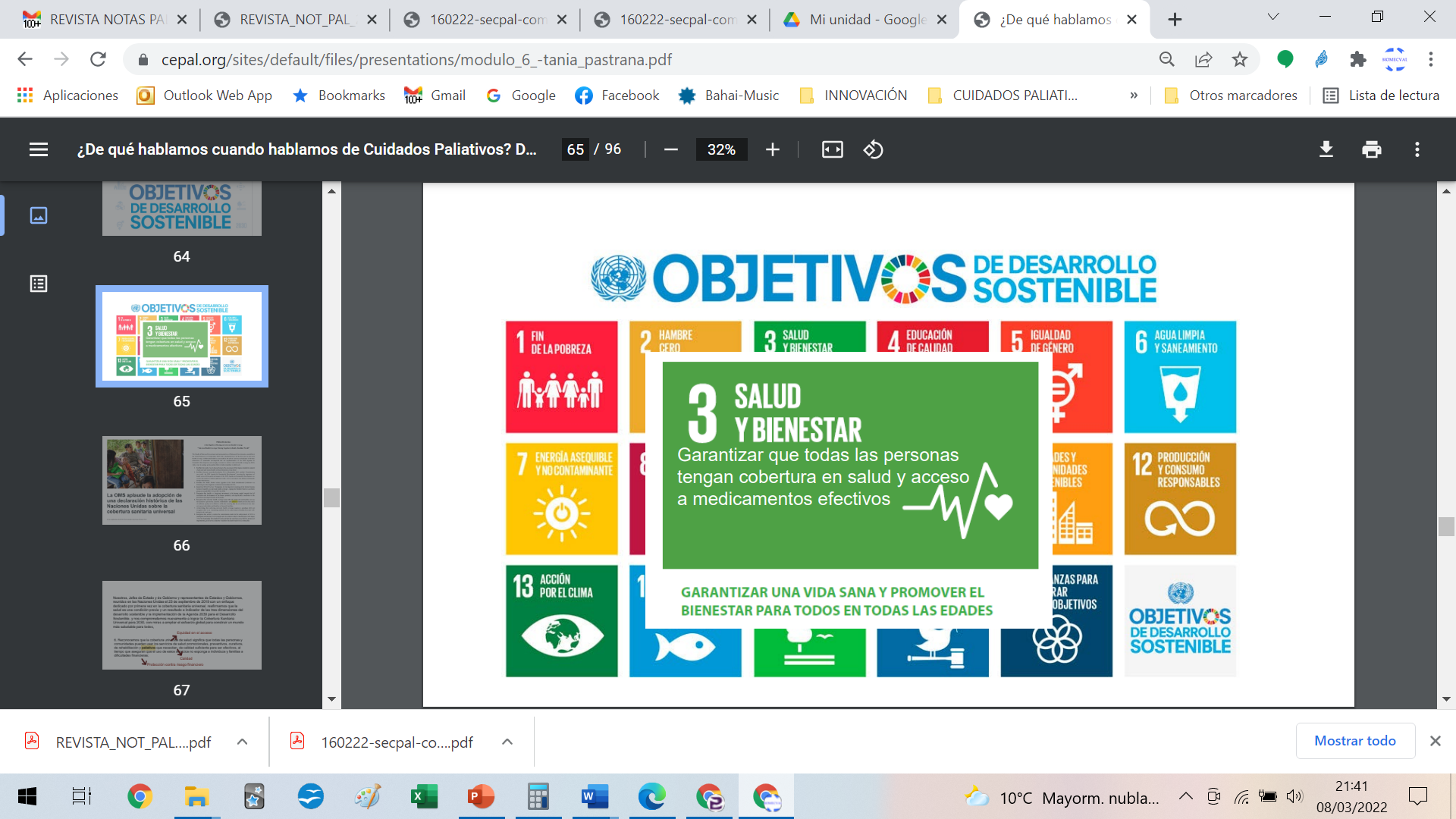 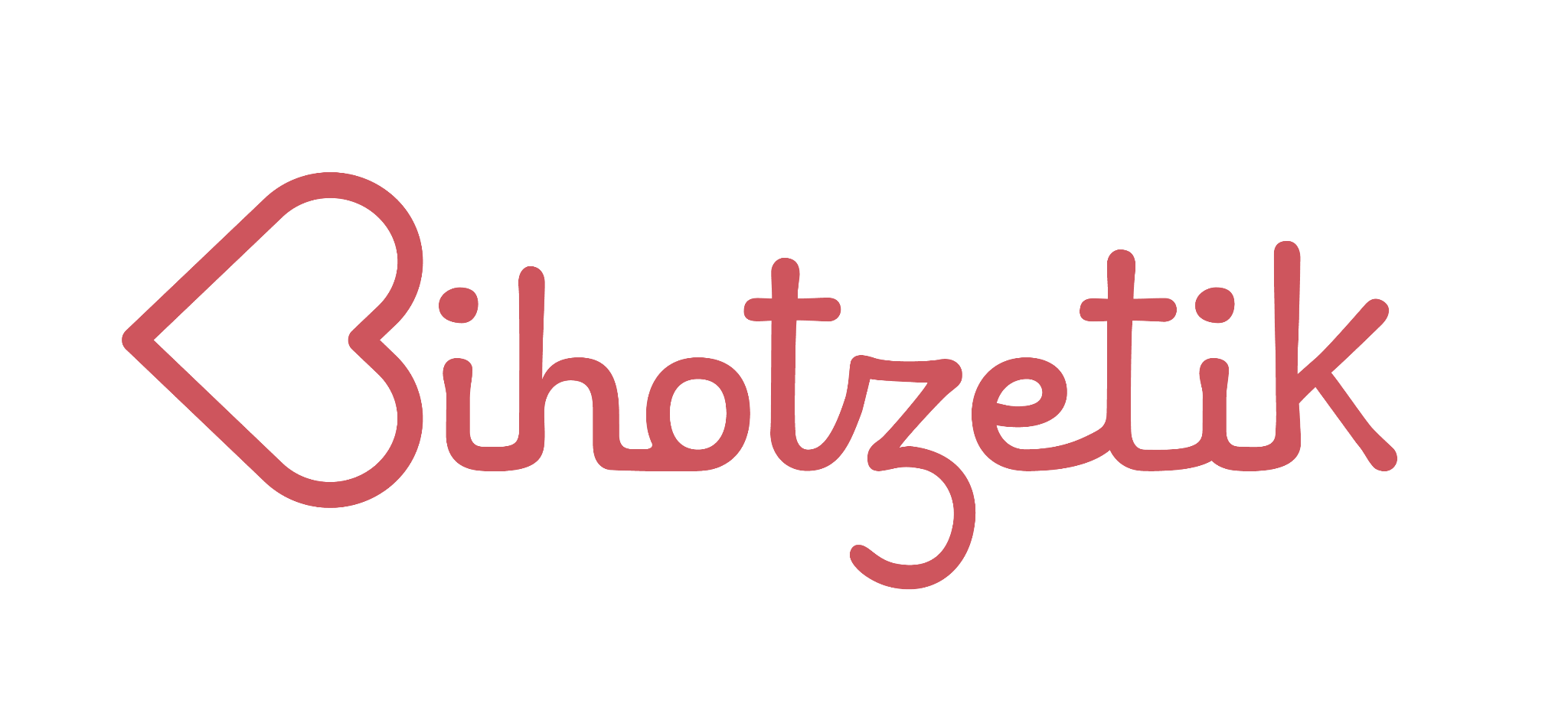 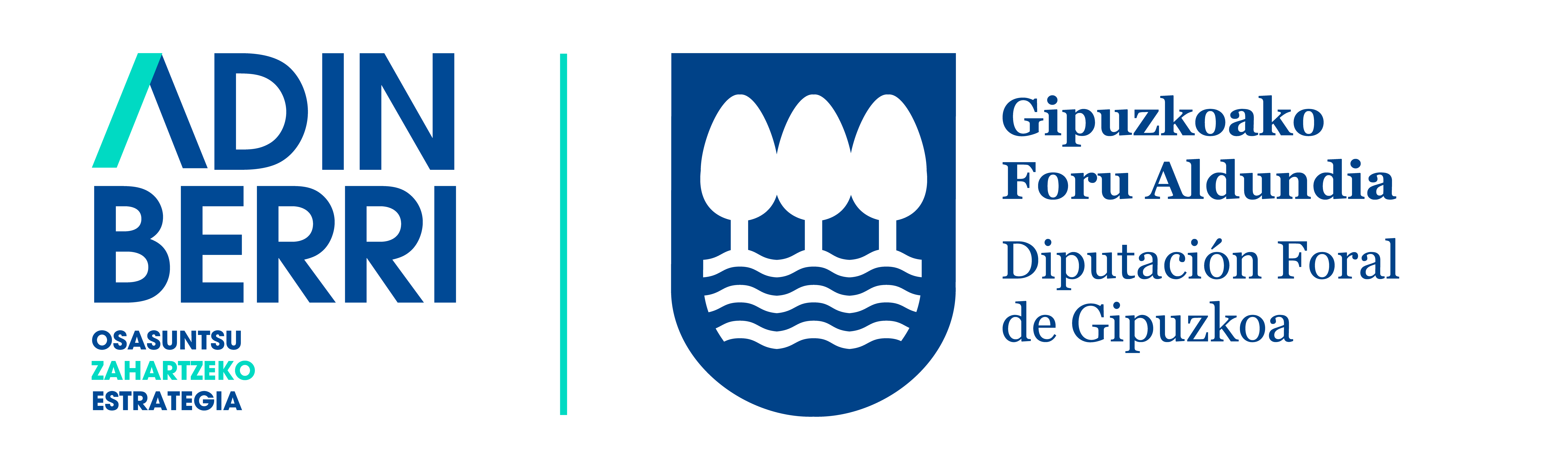 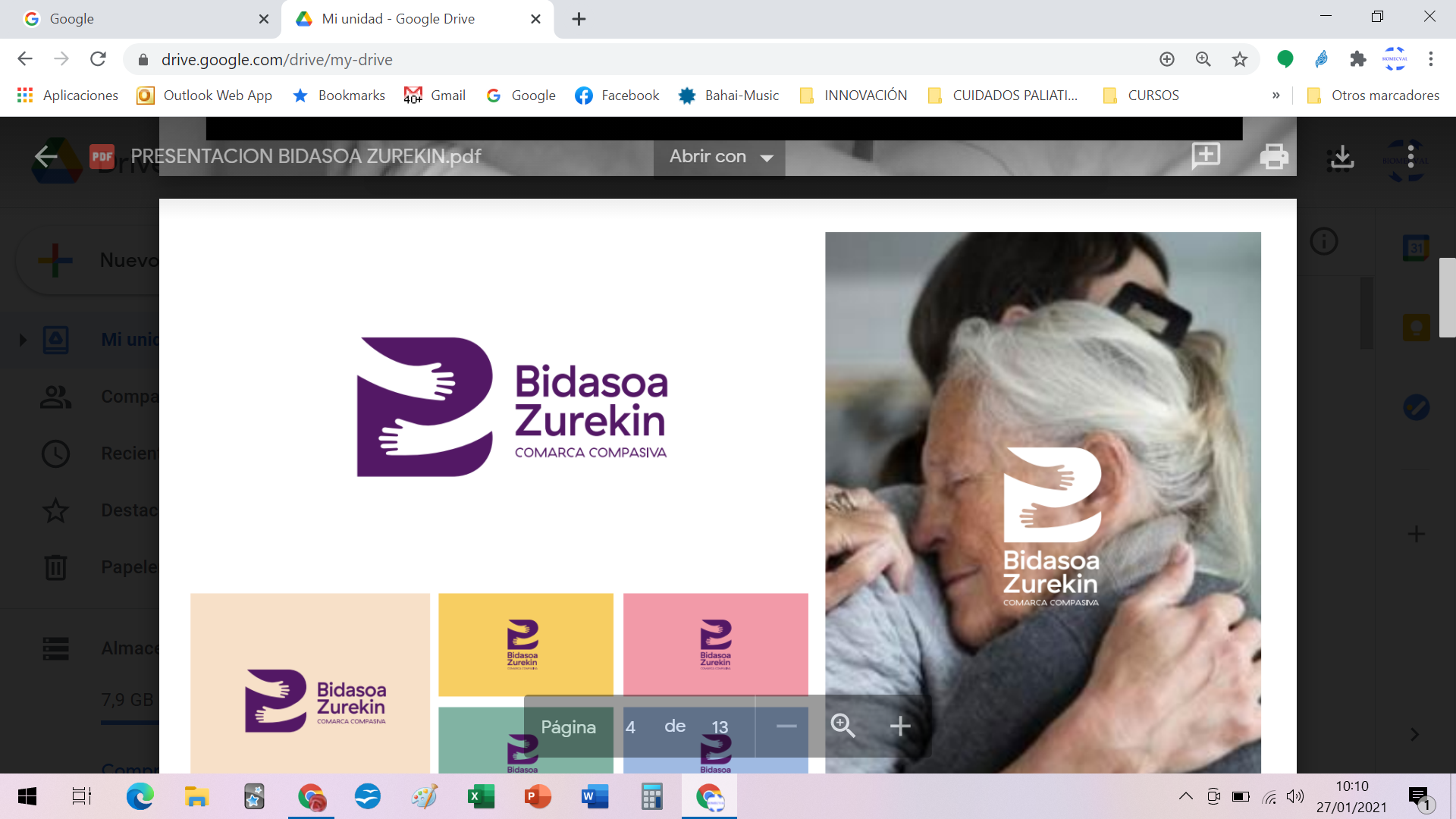 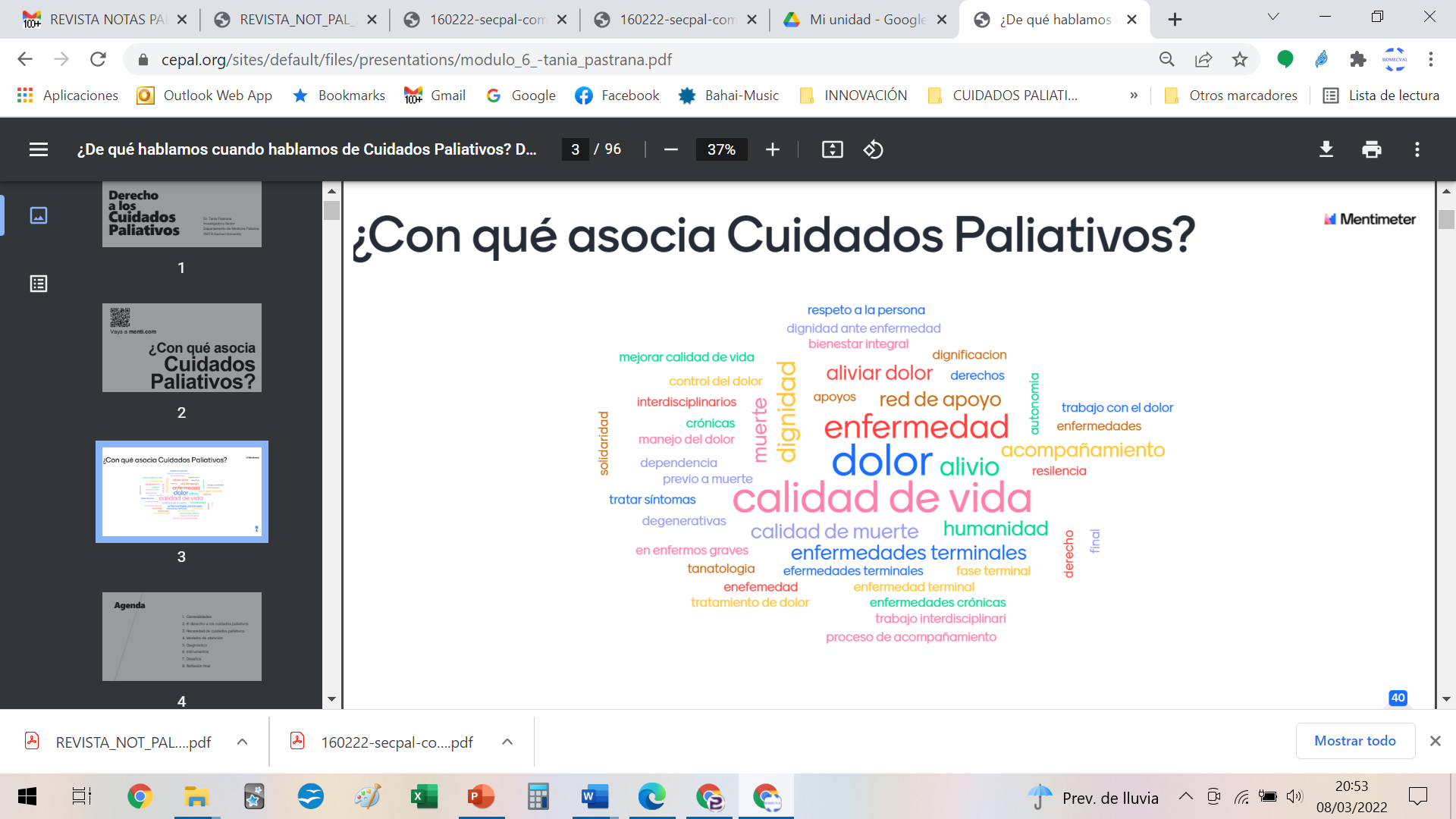 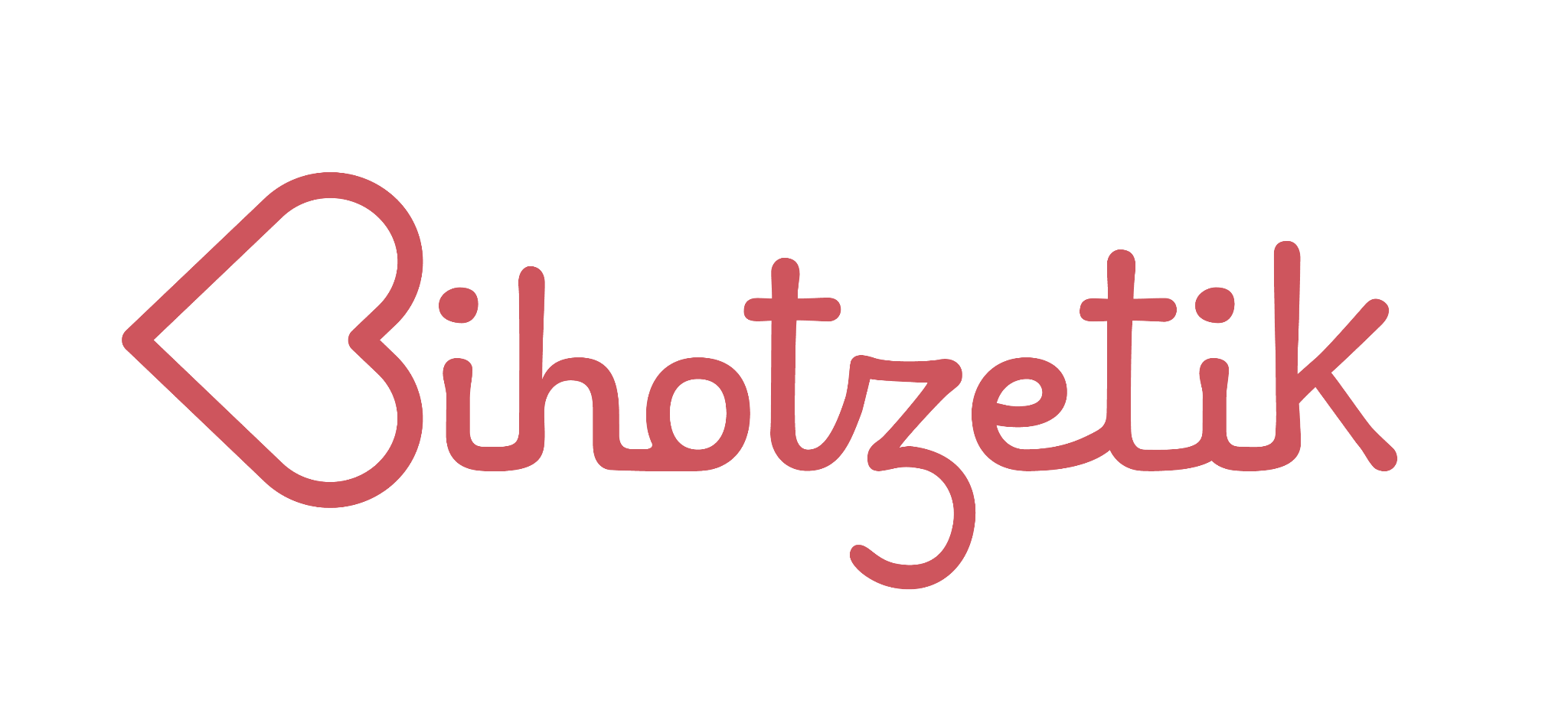 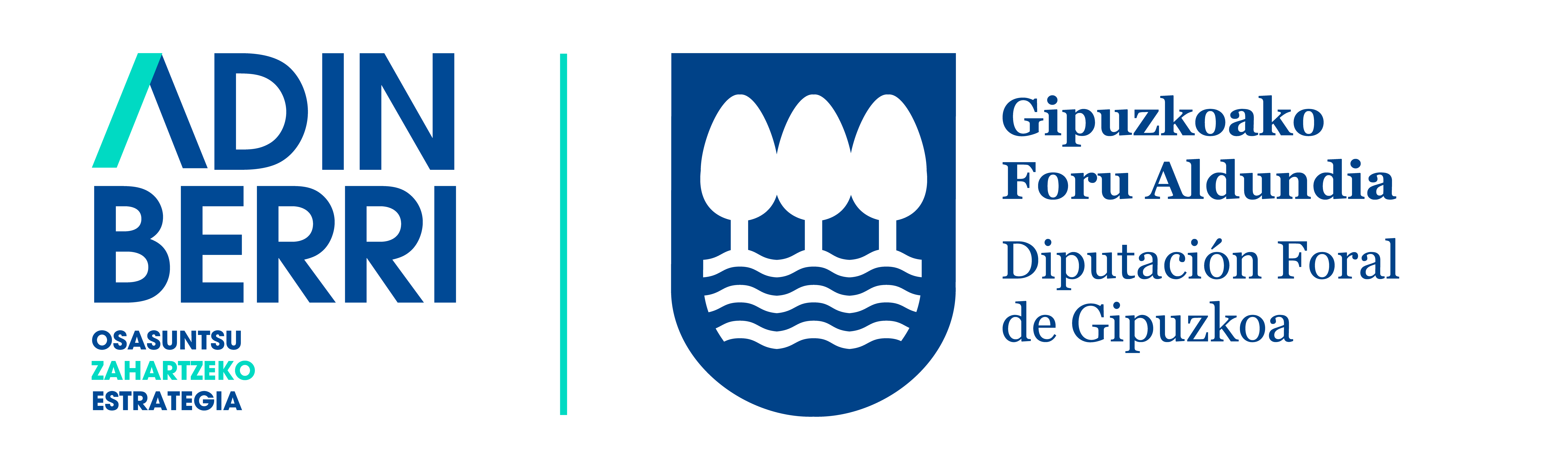 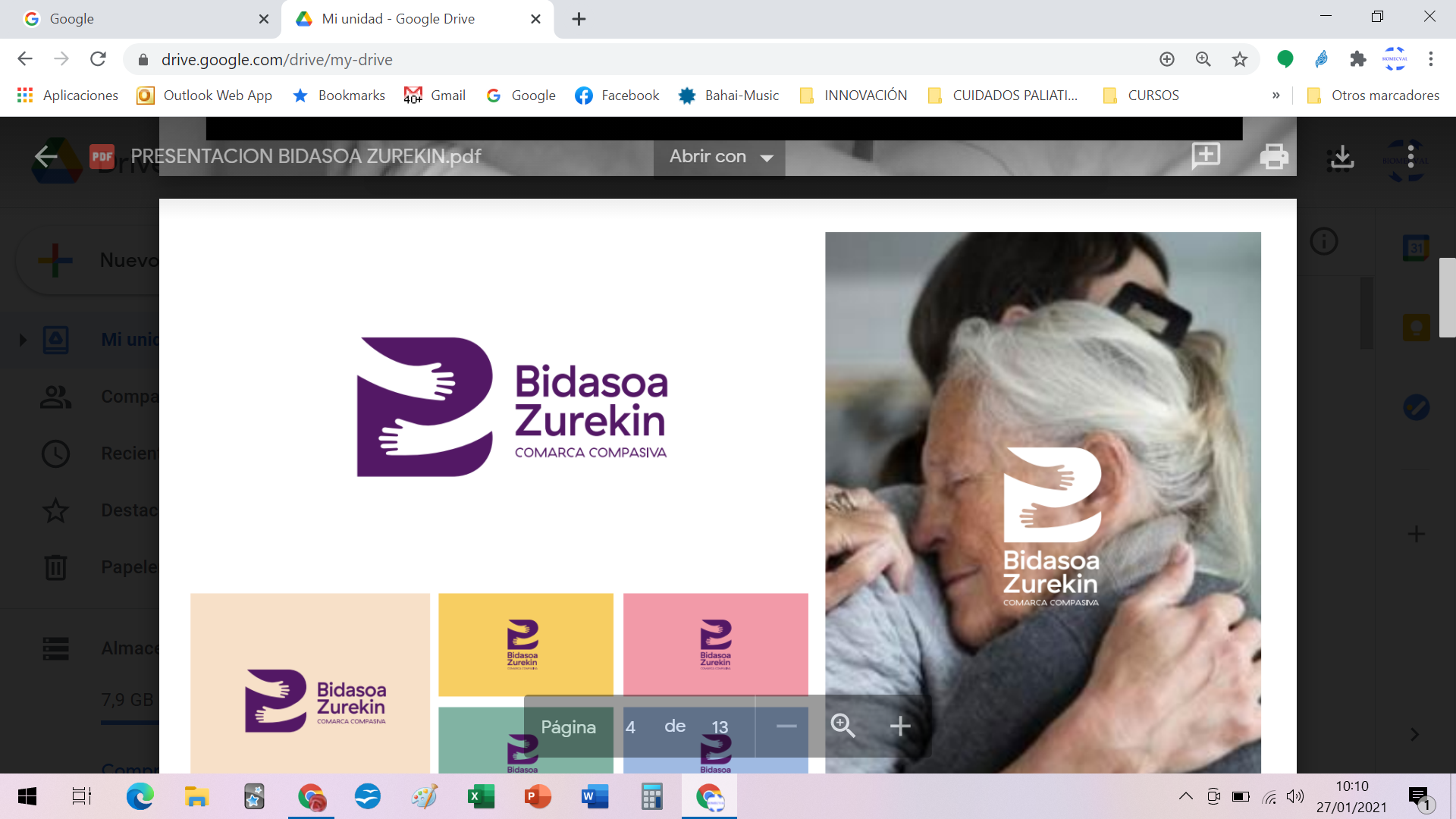 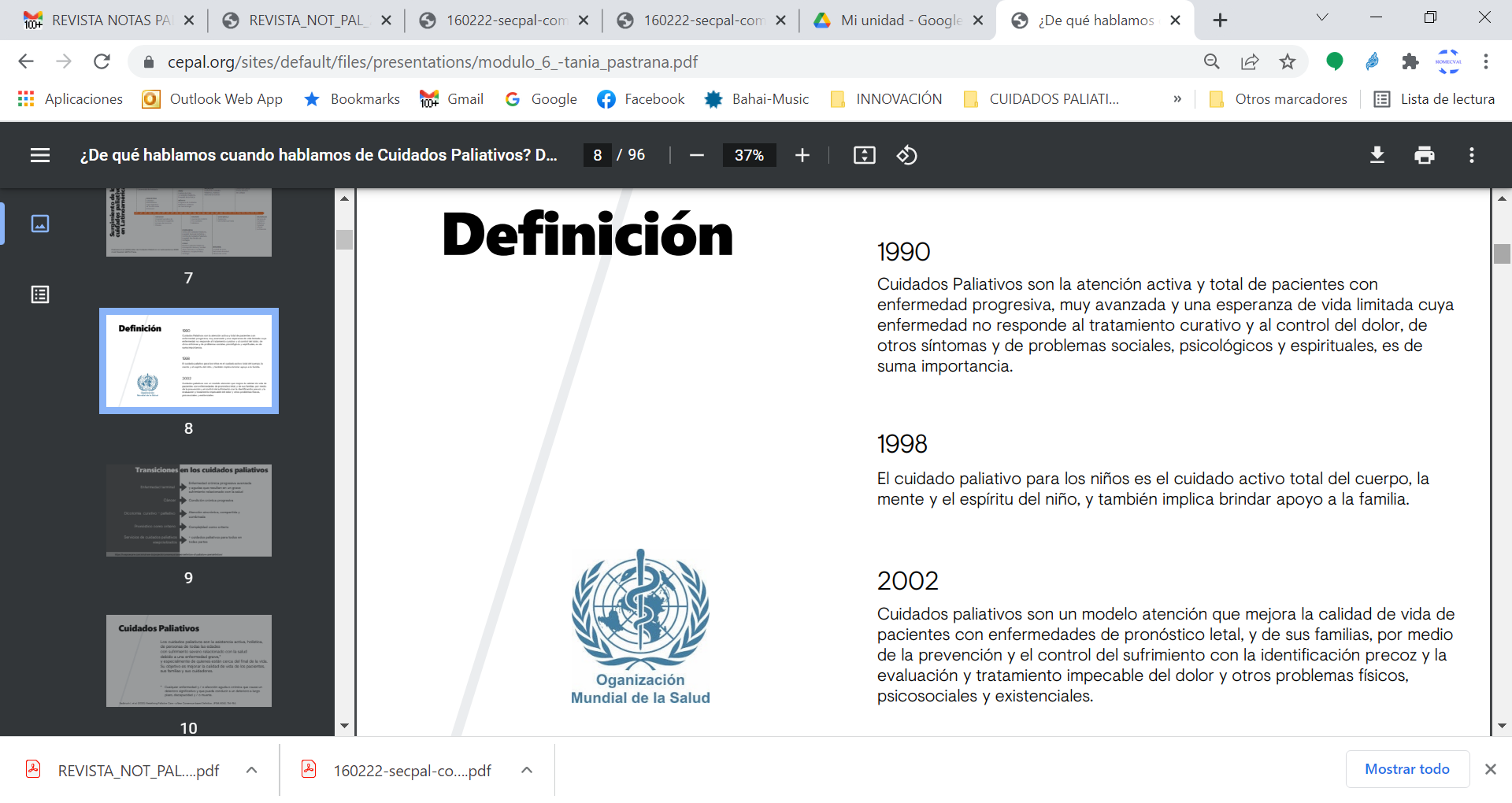 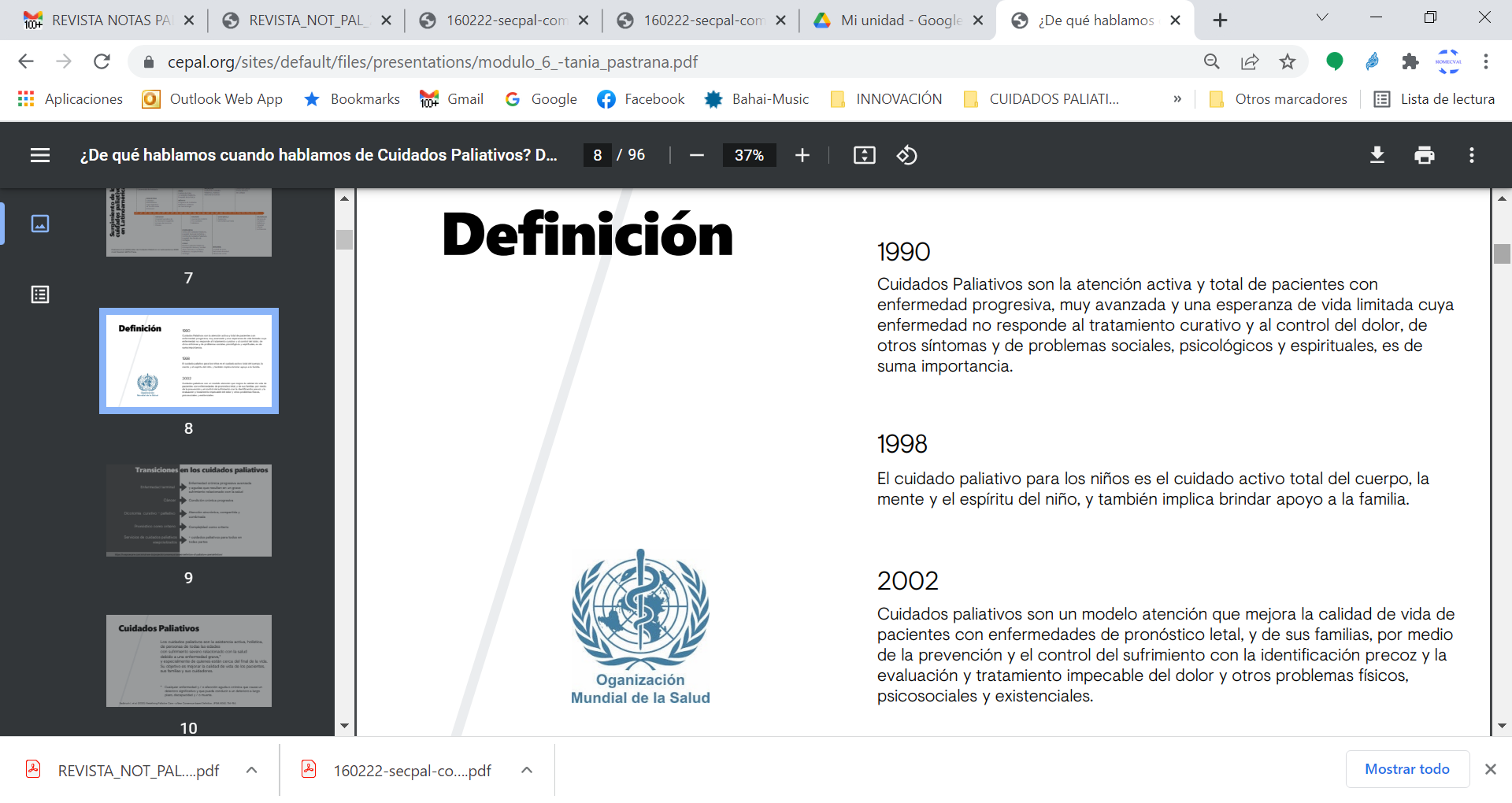 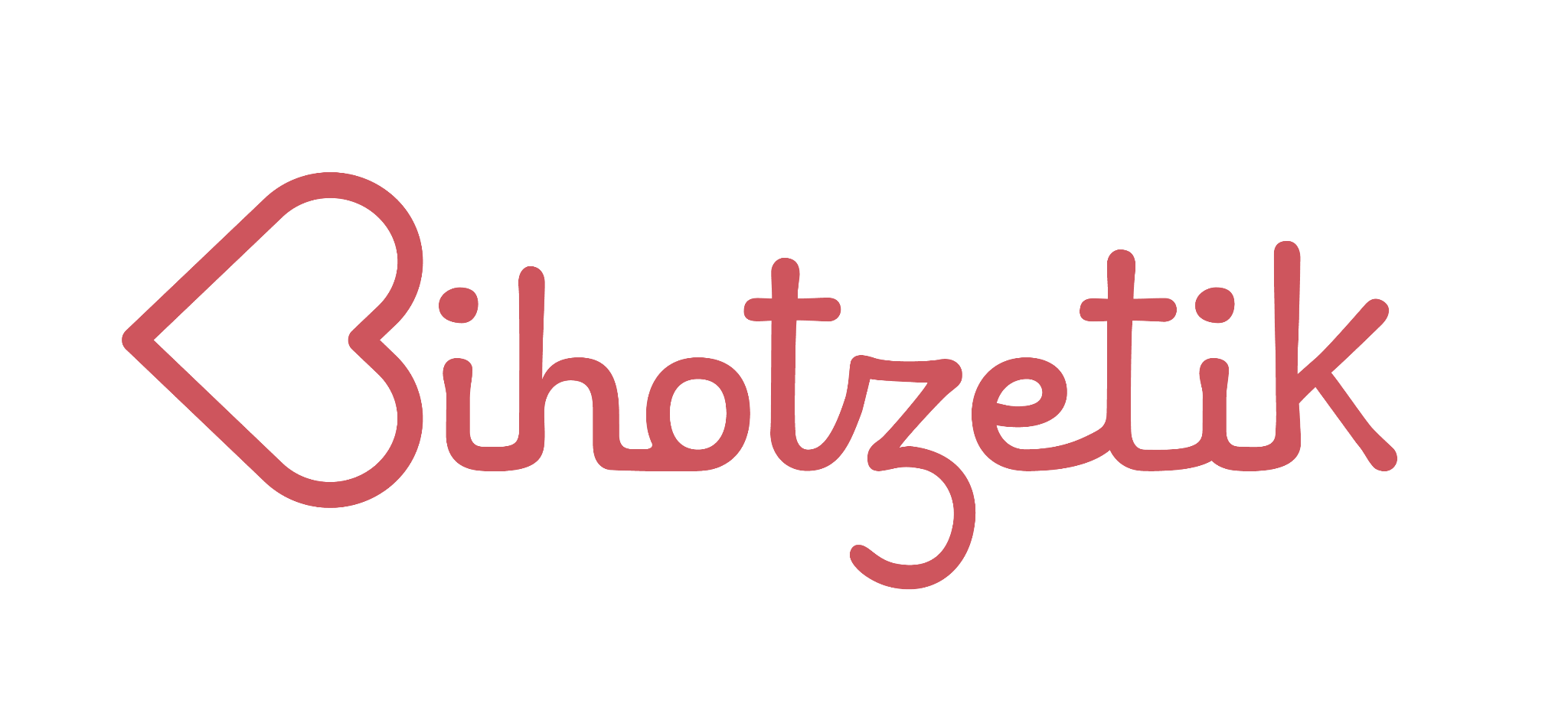 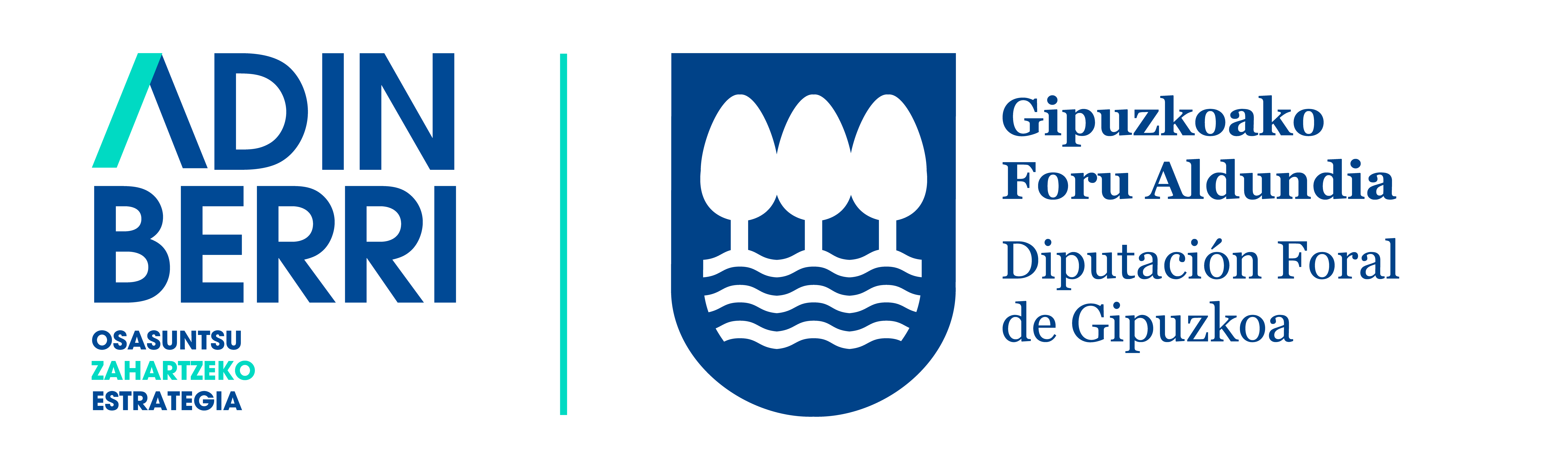 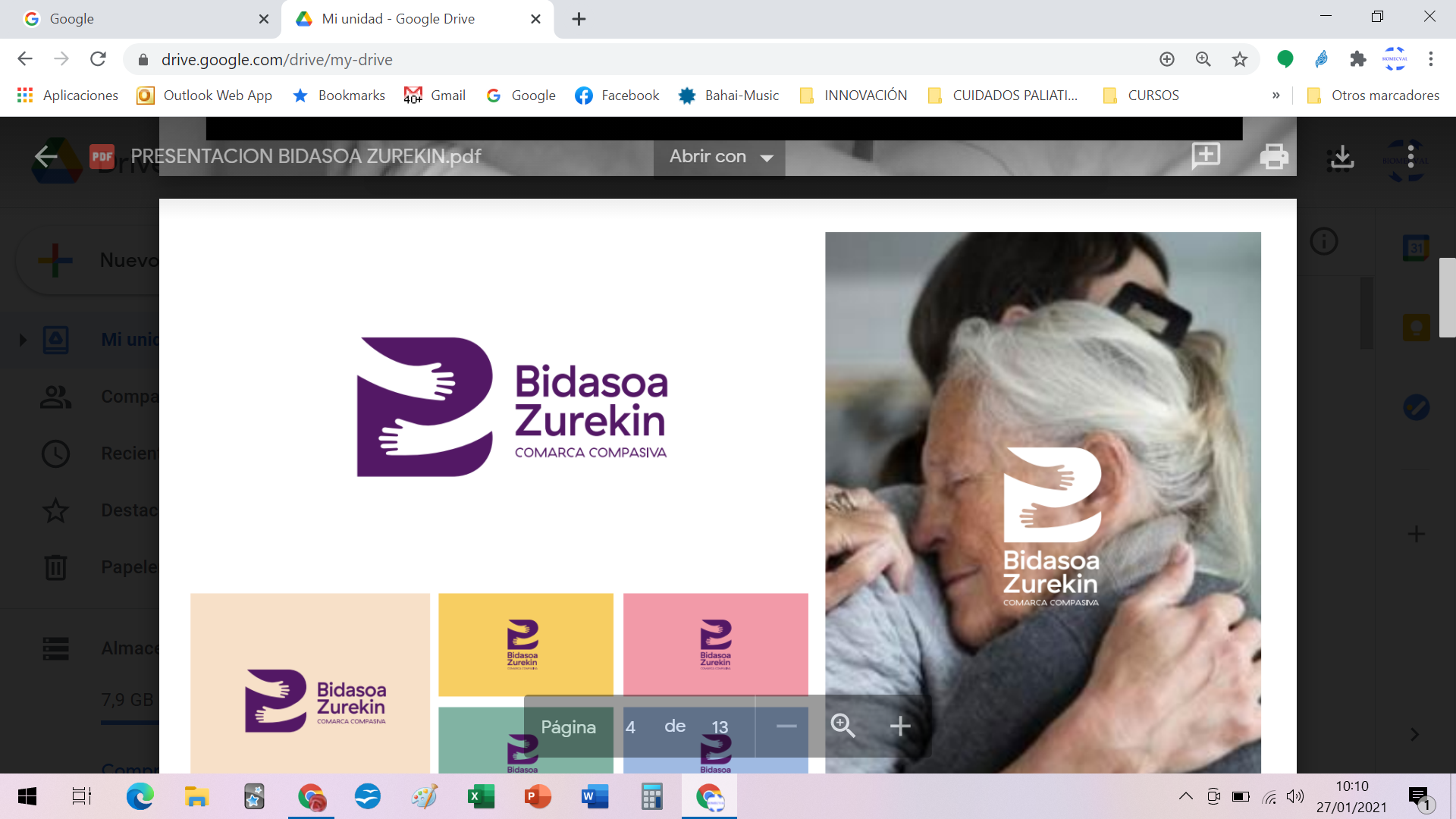 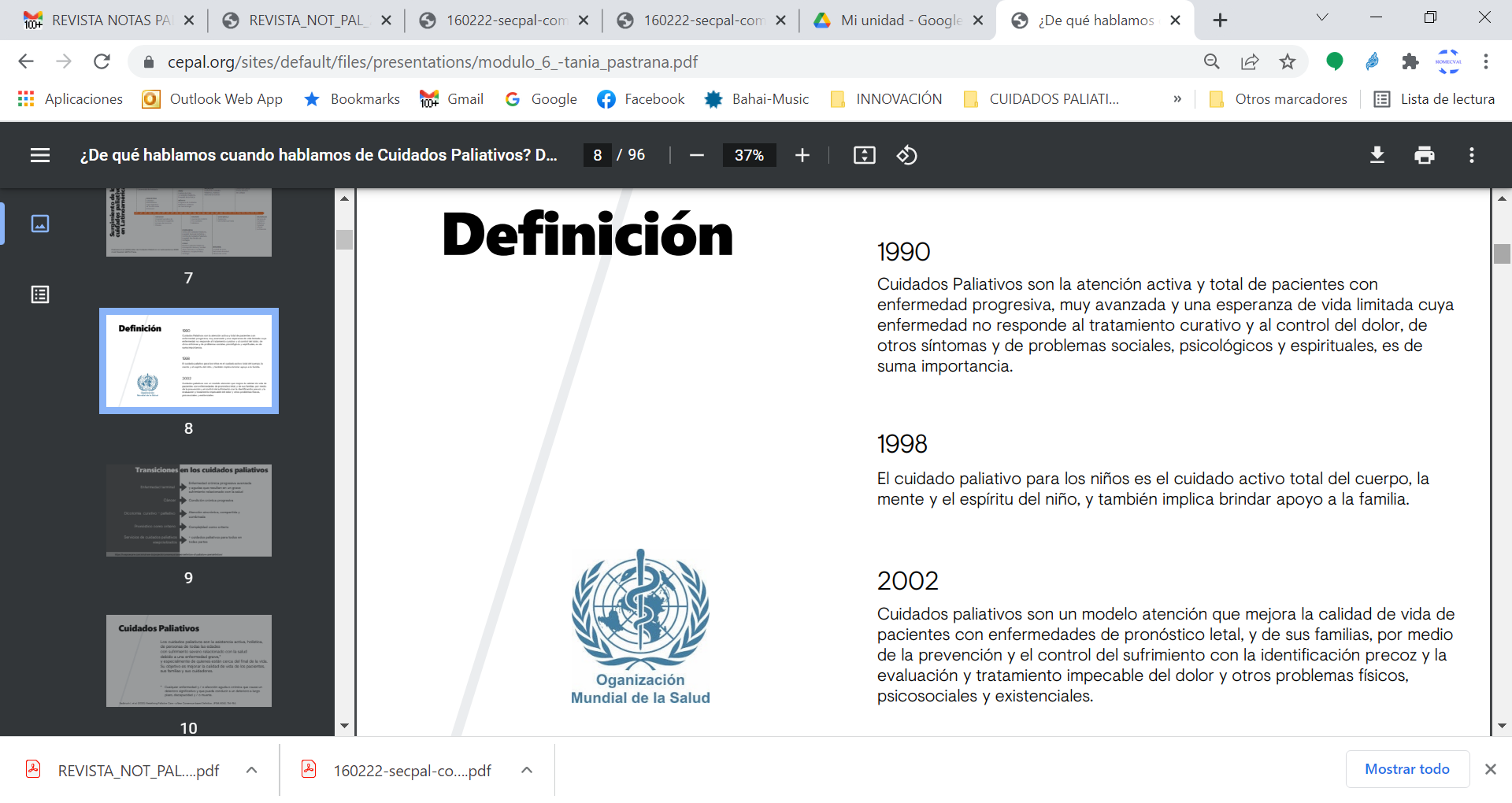 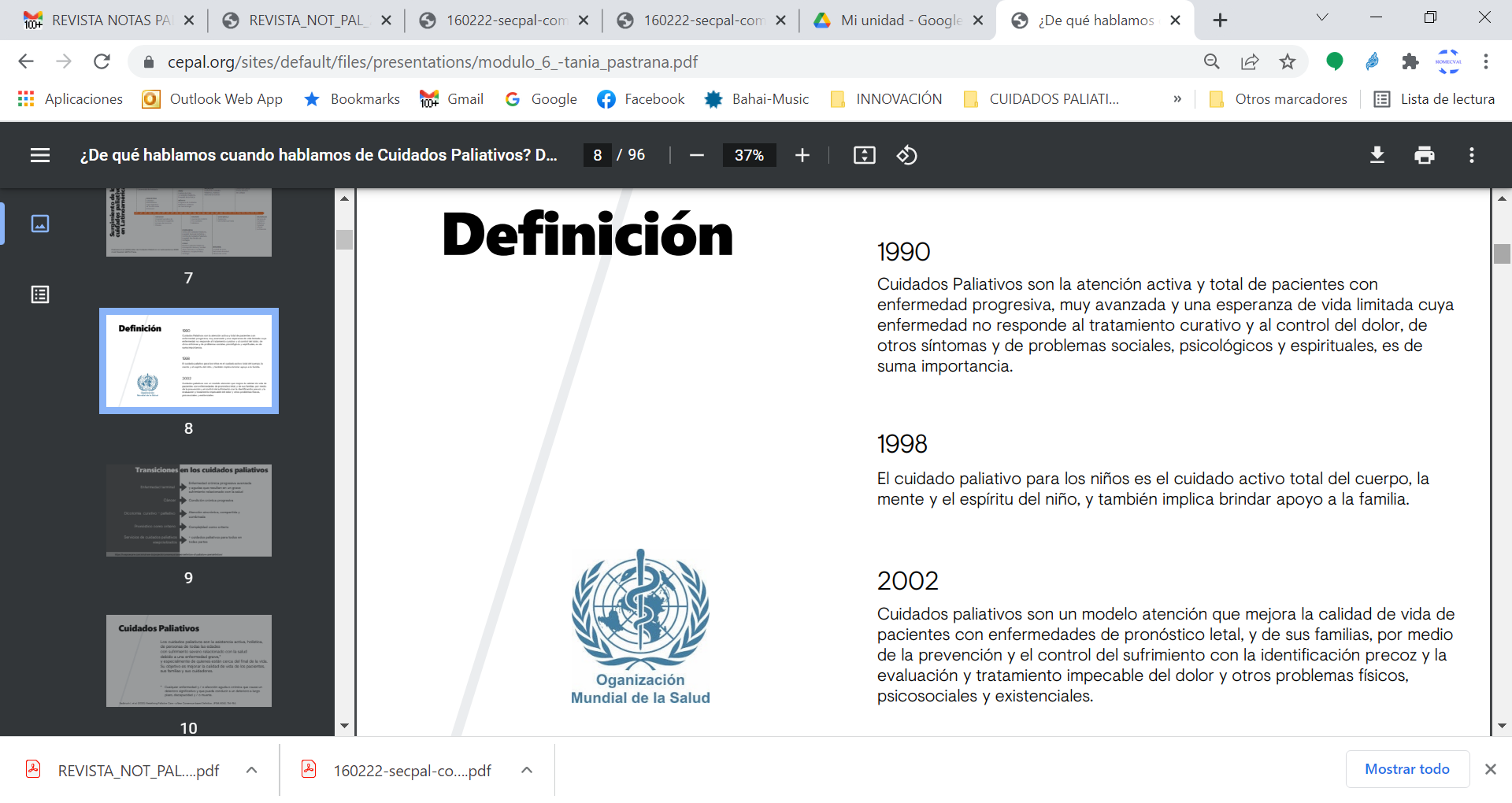 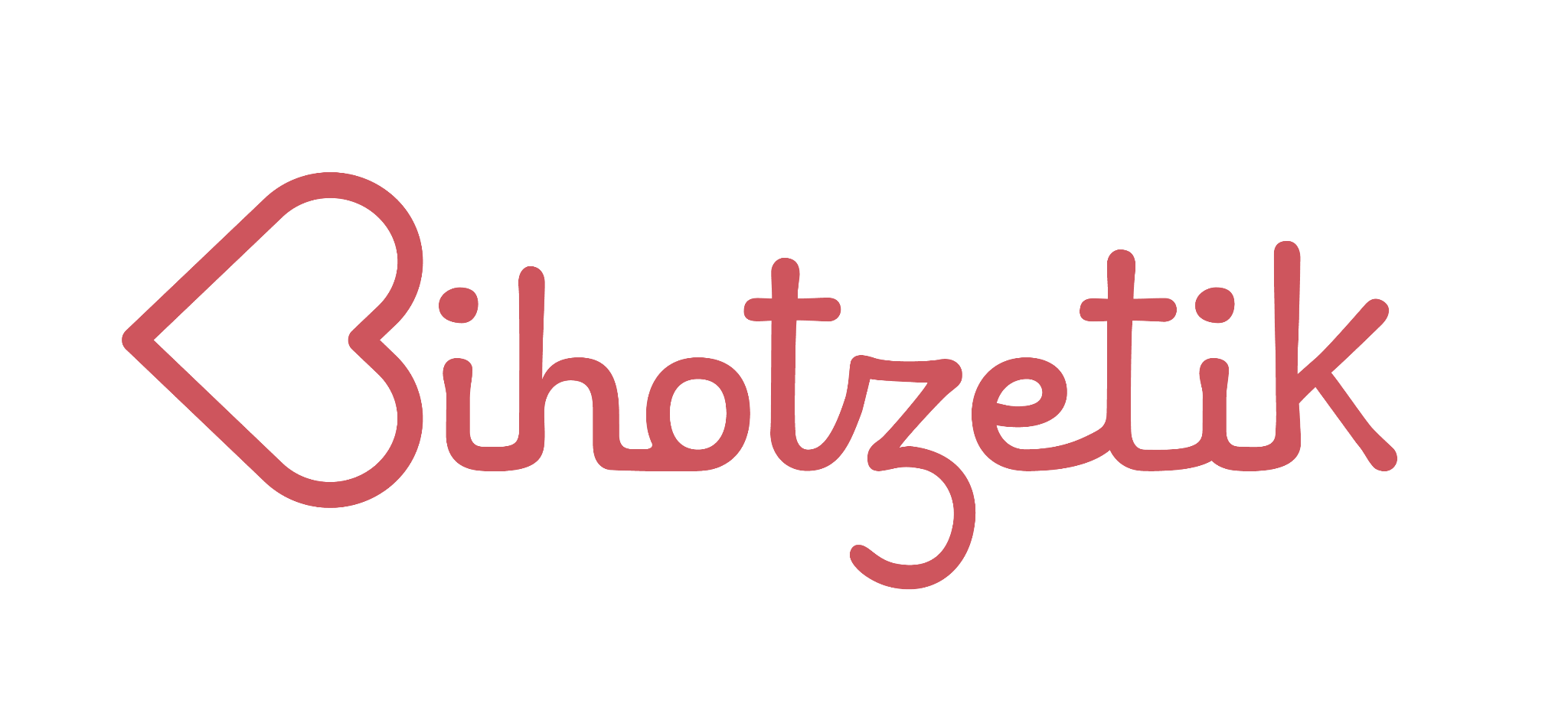 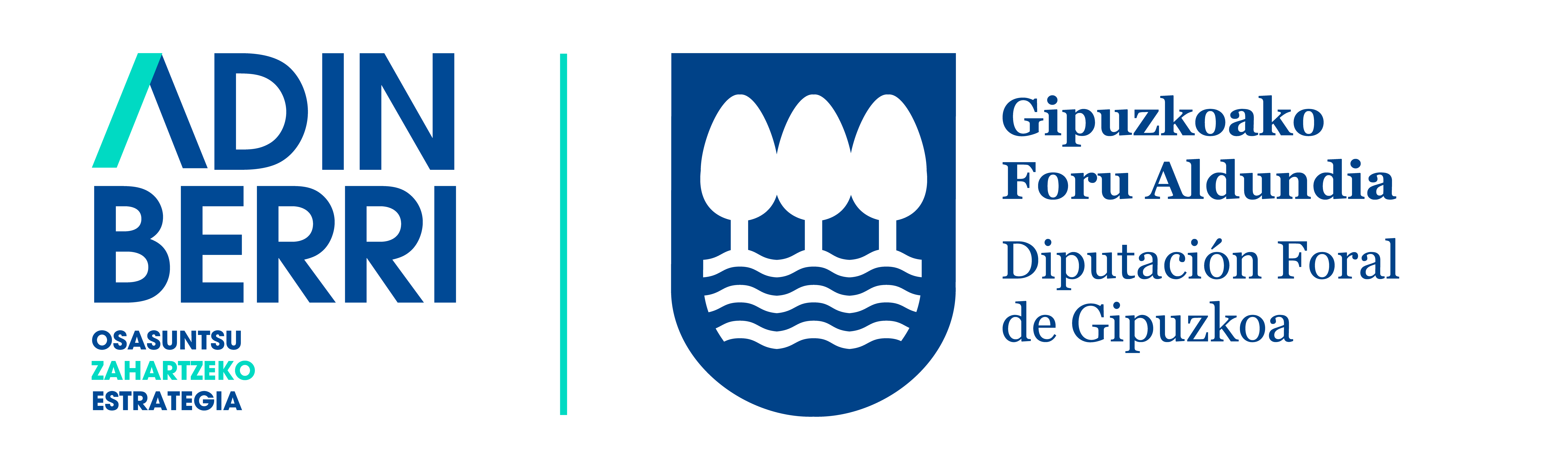 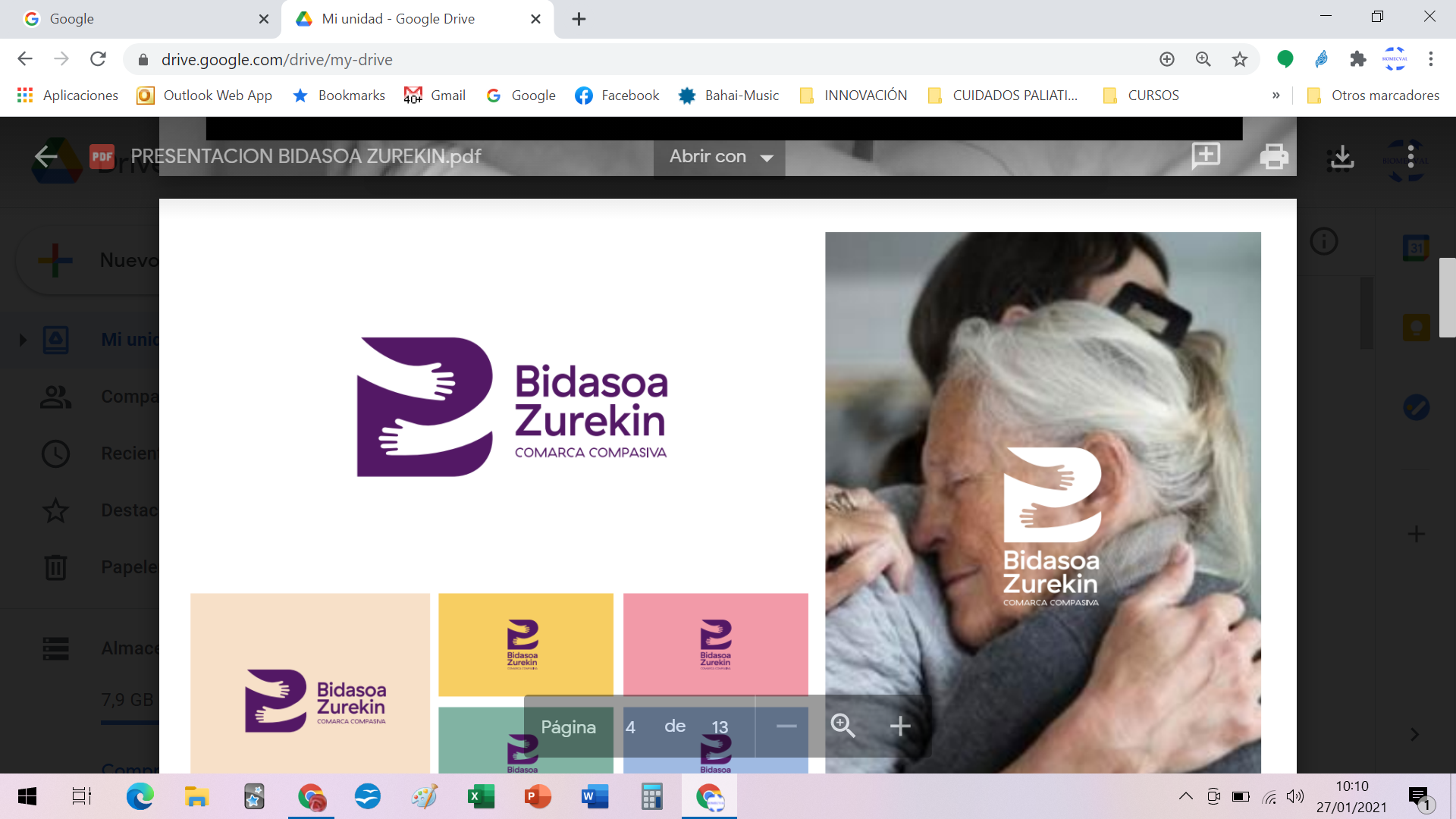 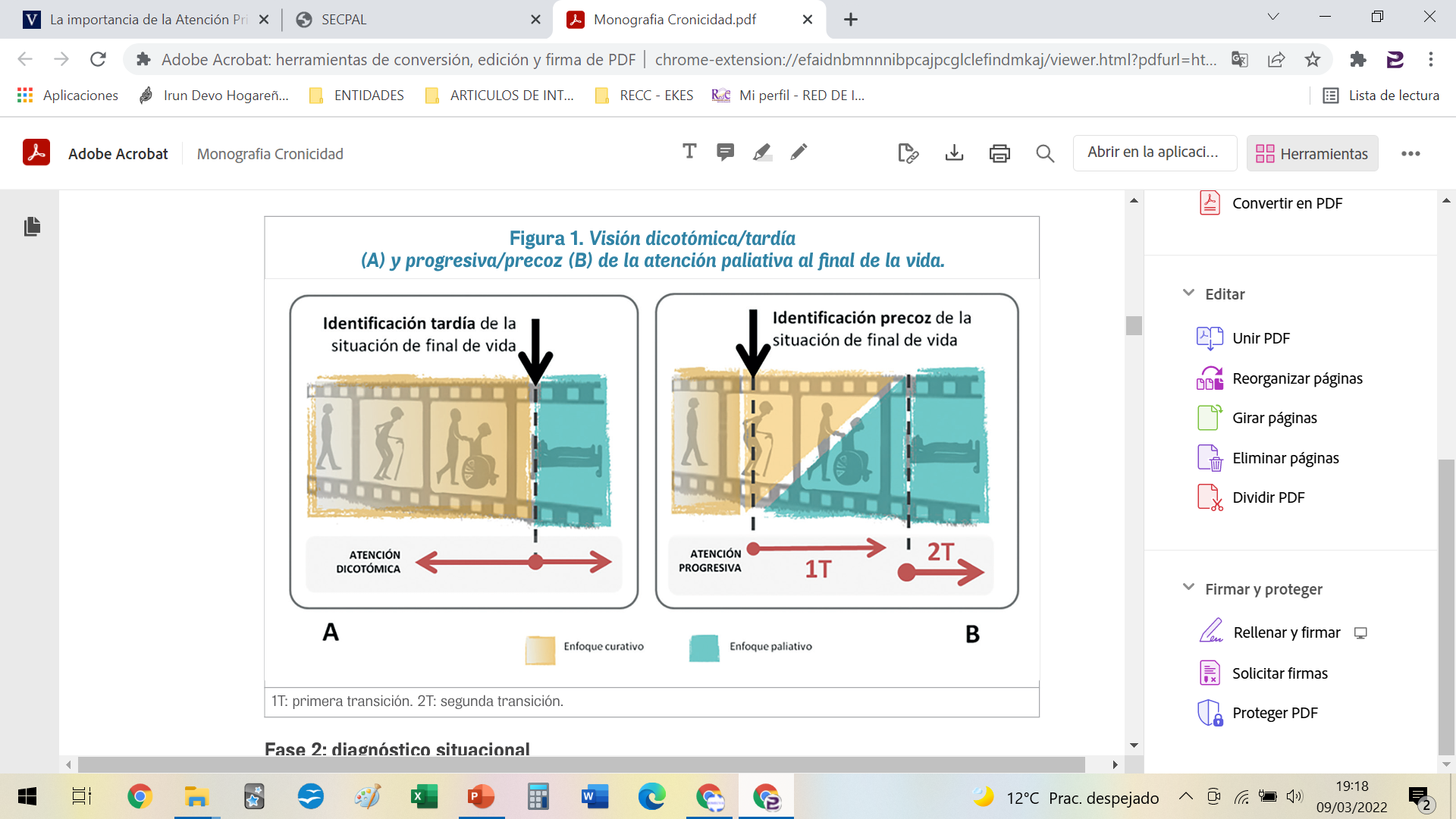 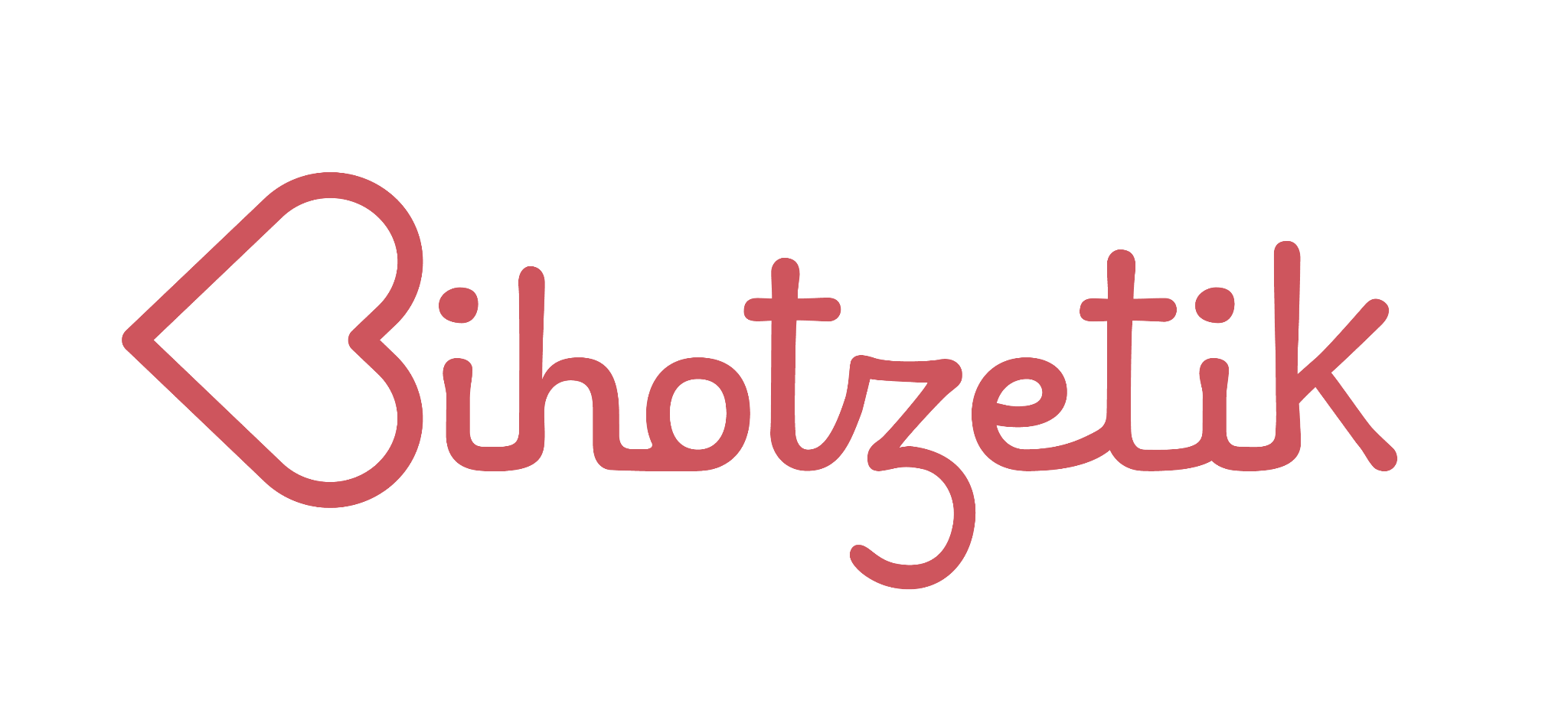 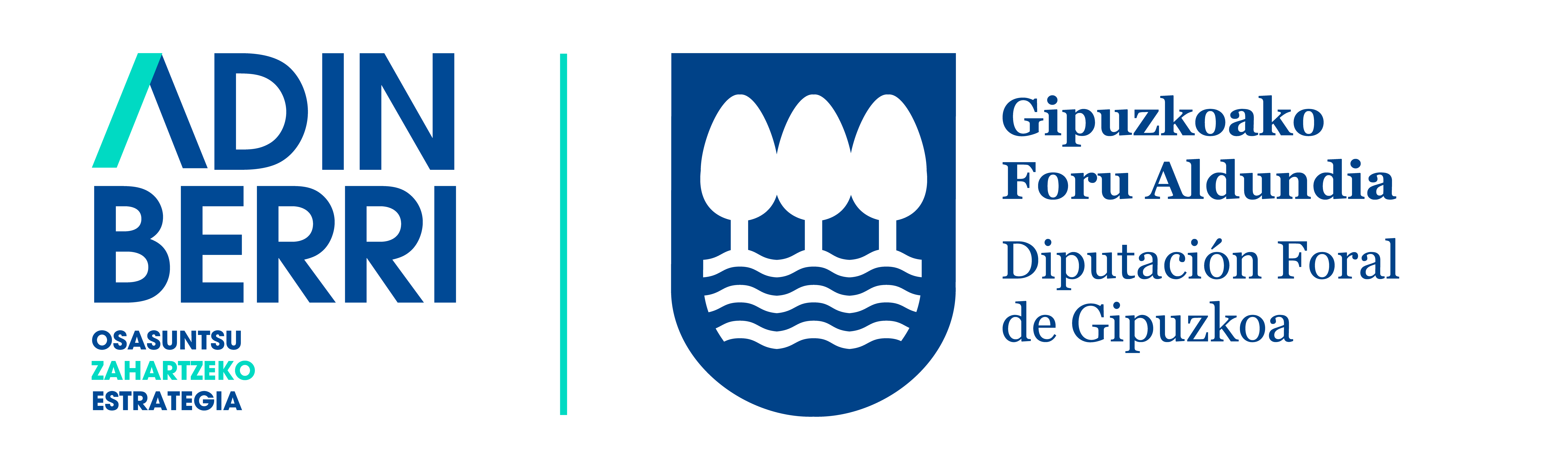 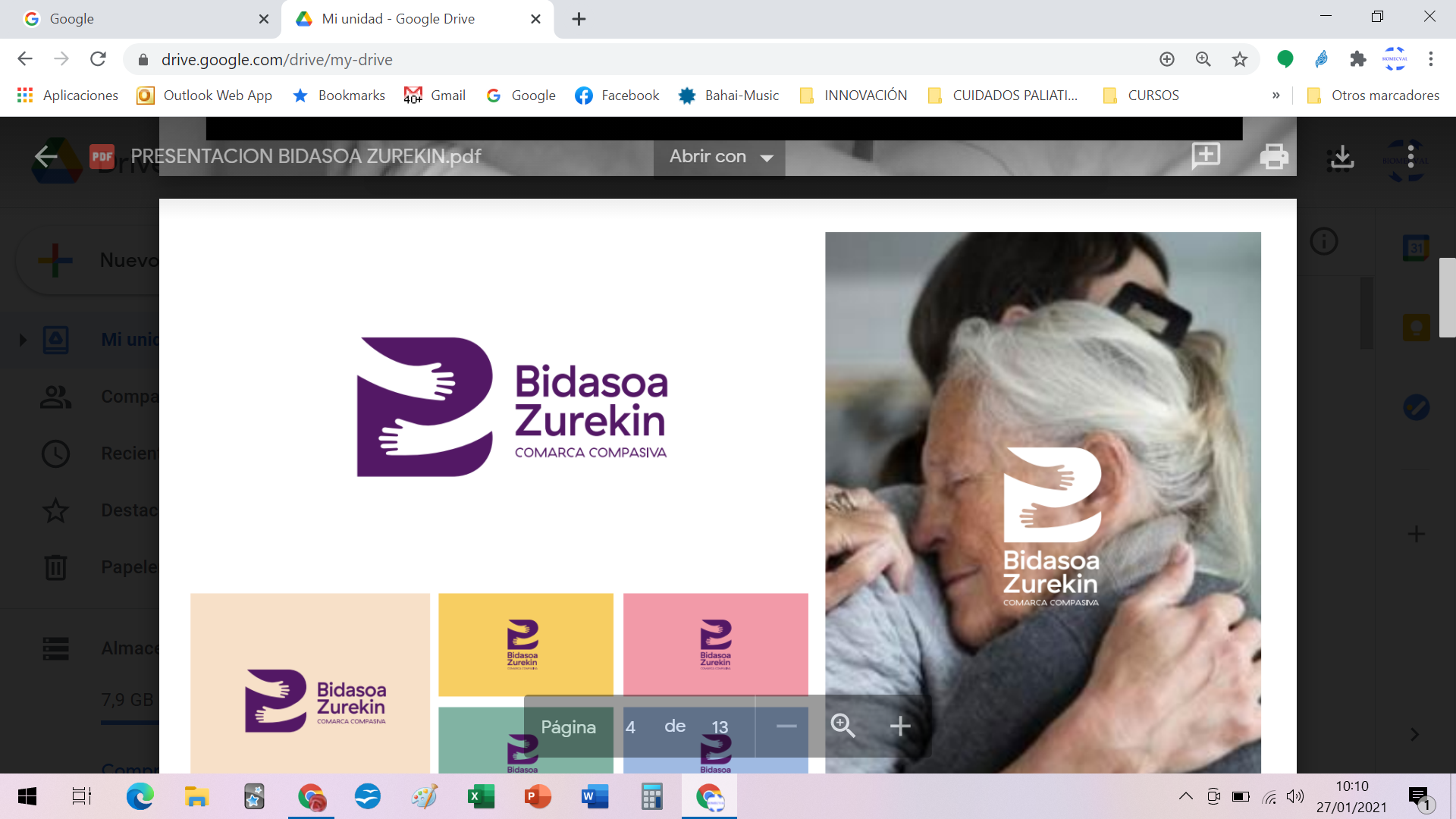 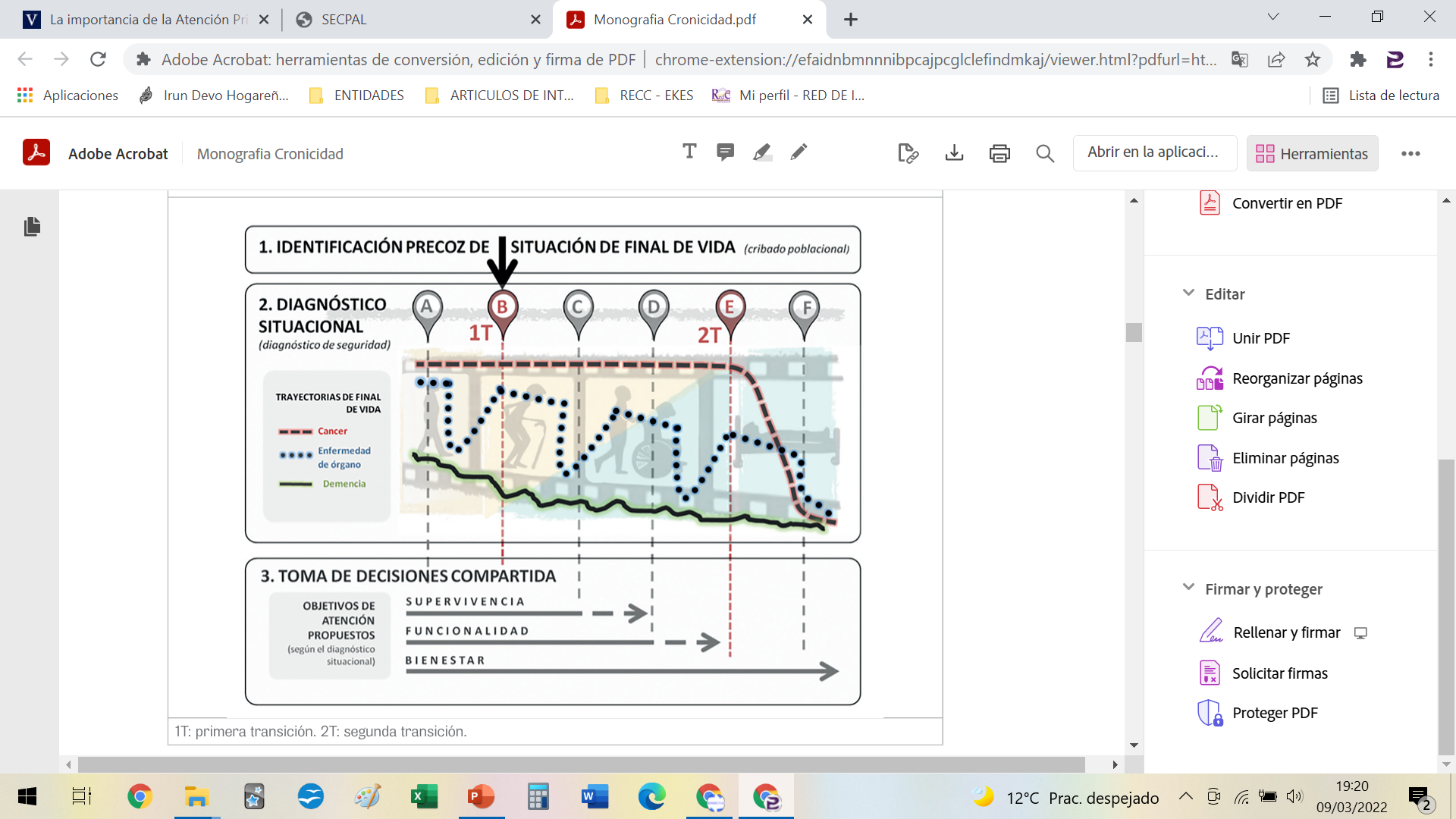 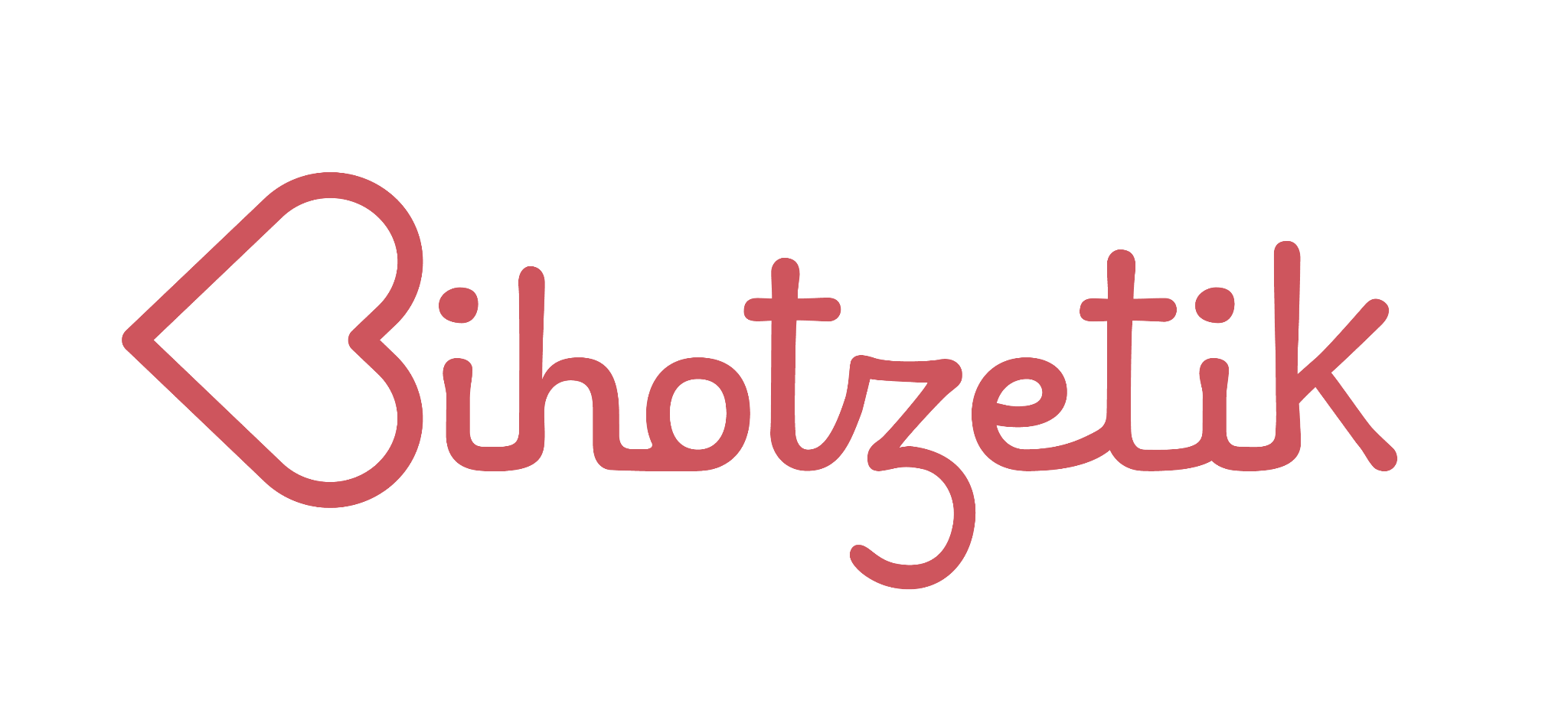 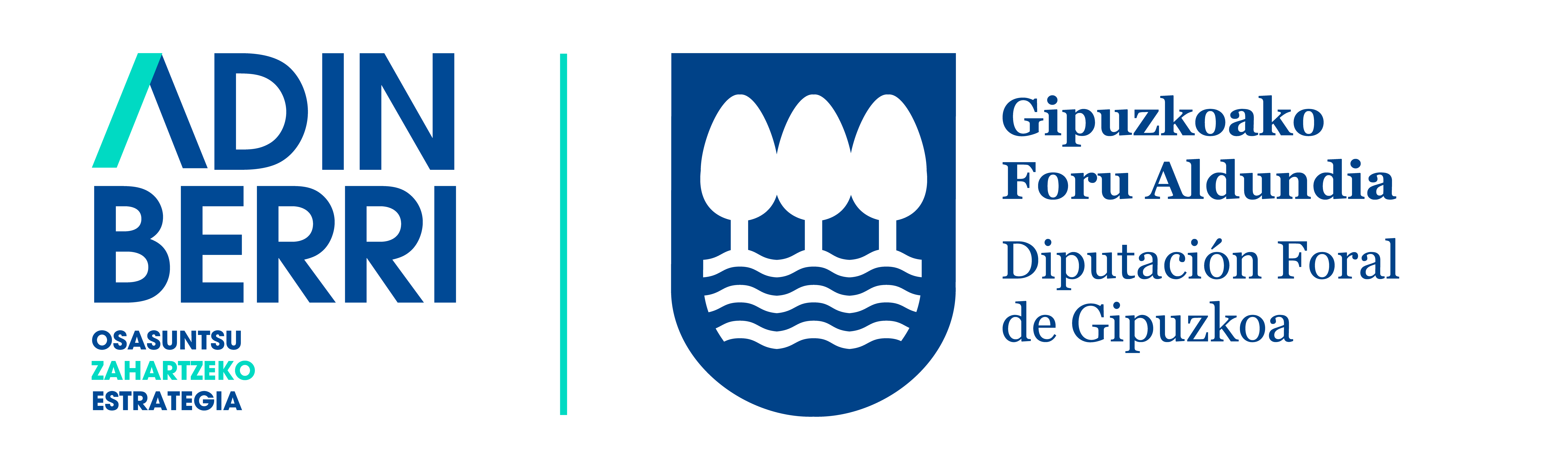 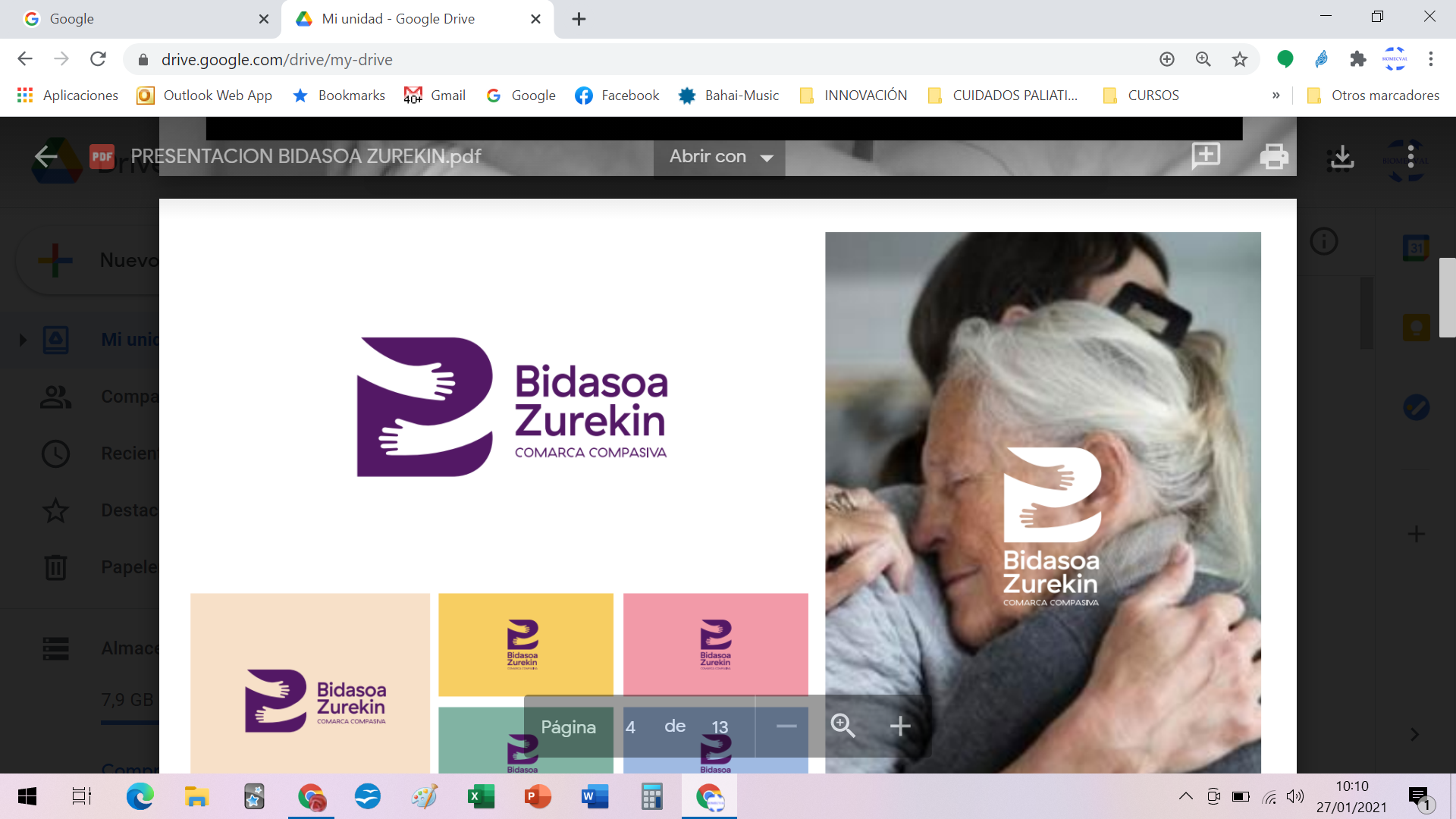 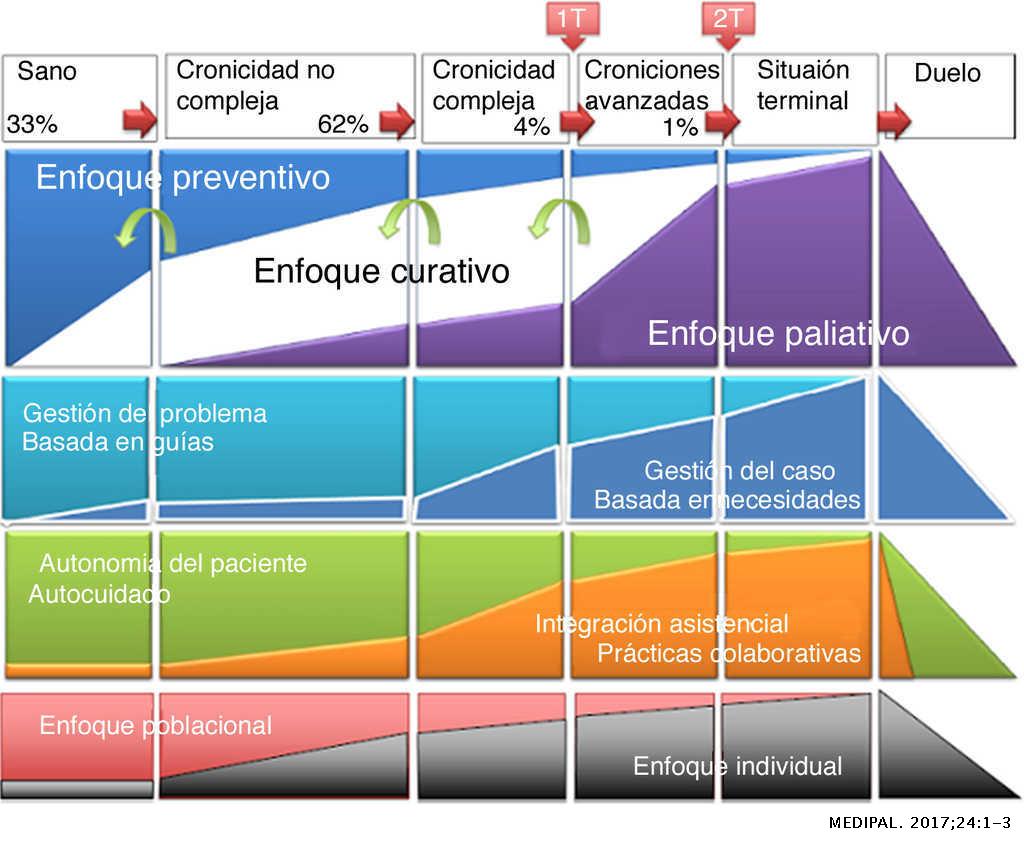 P.I.A
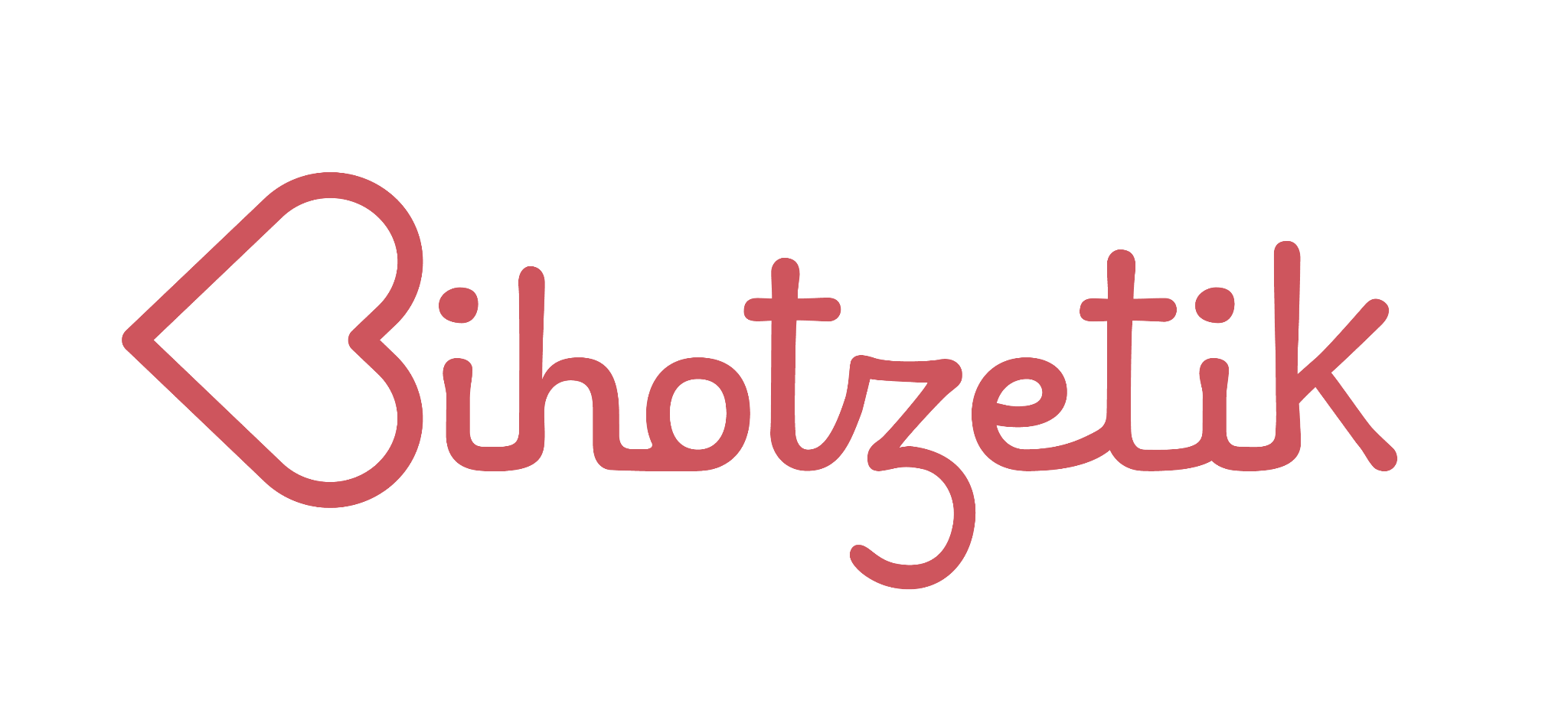 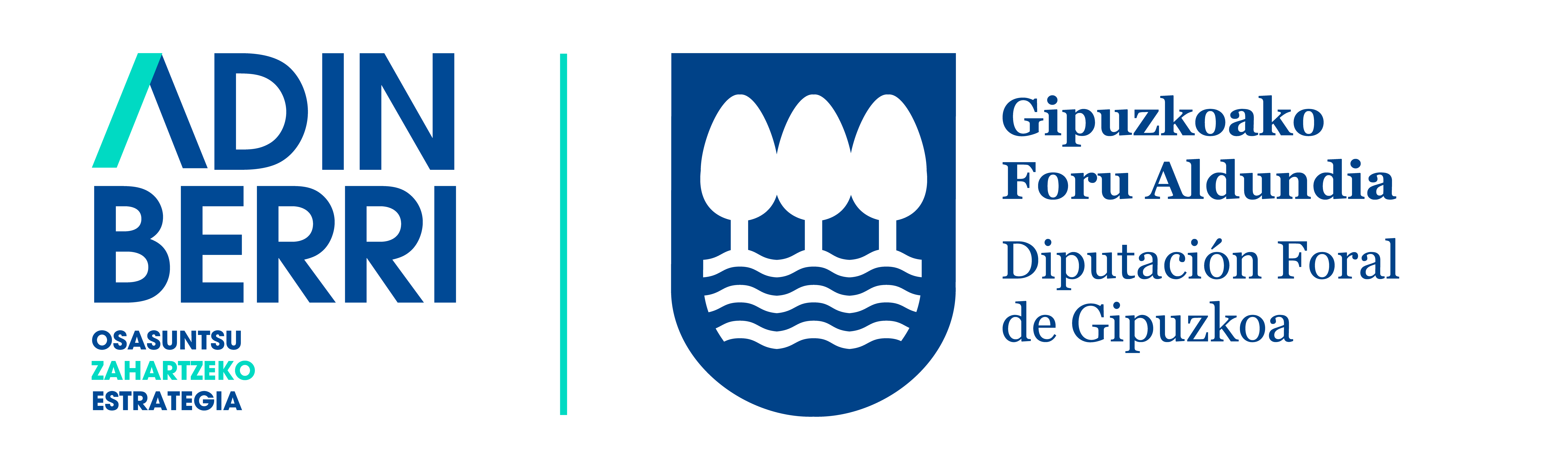 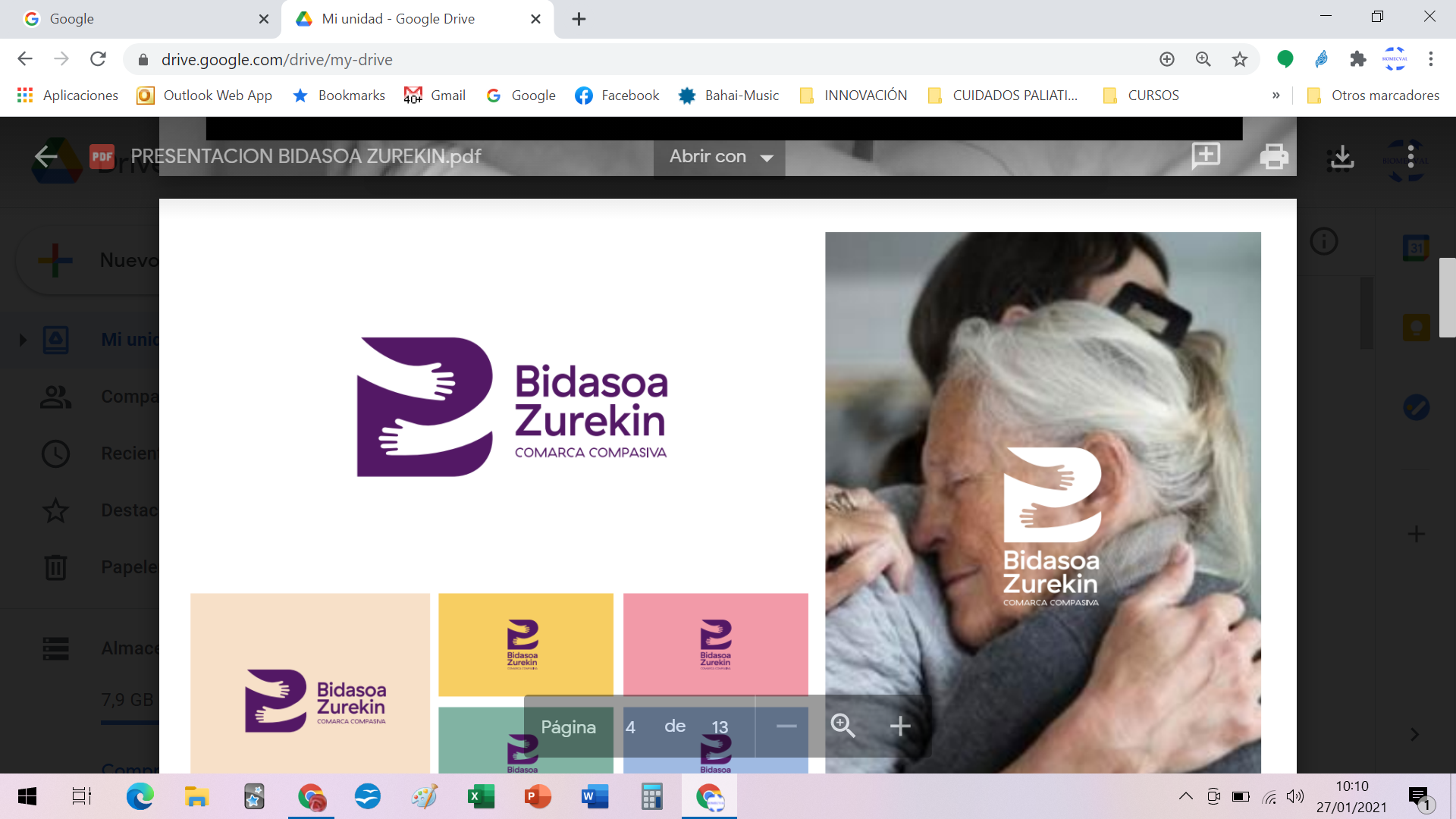 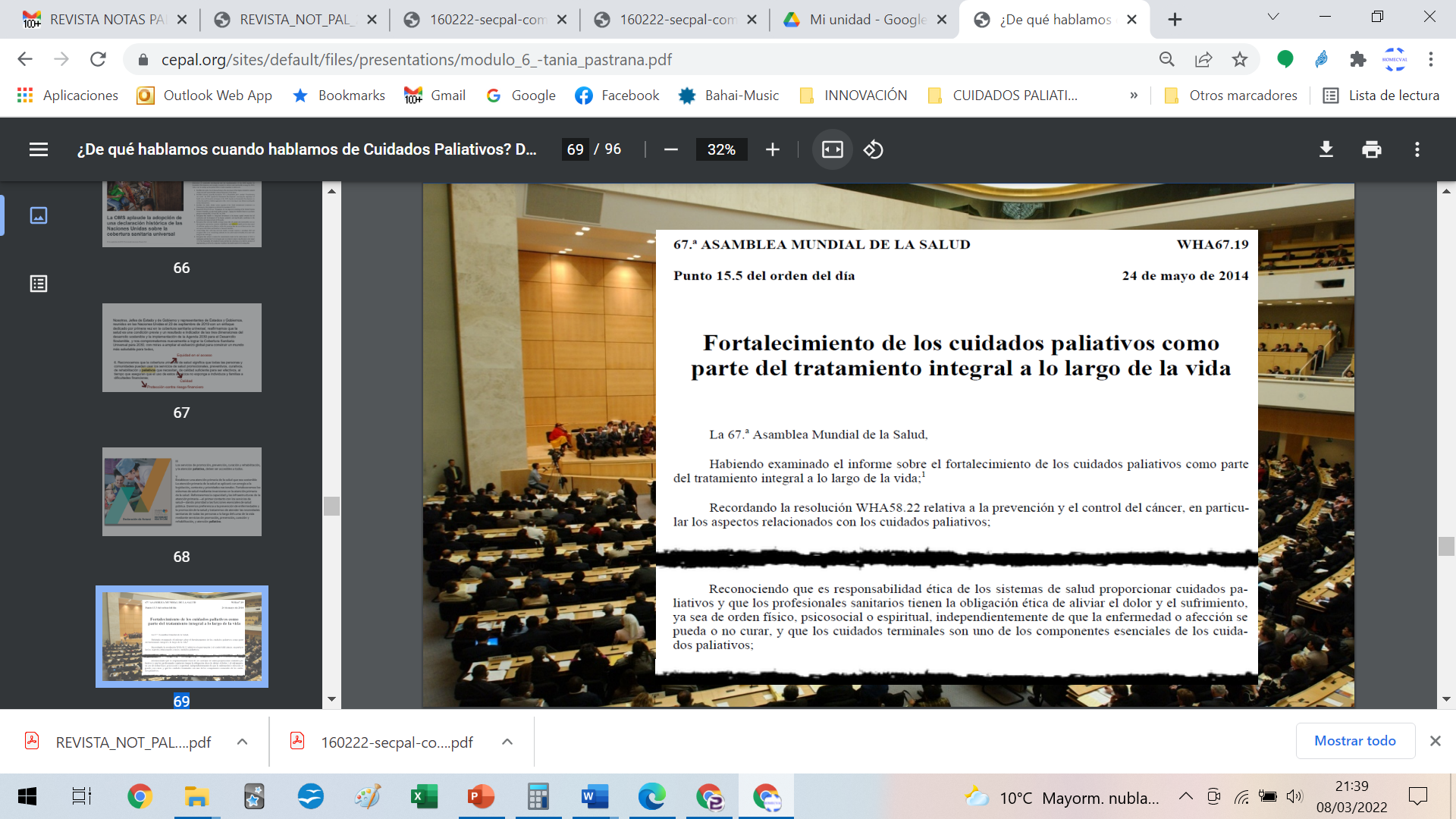 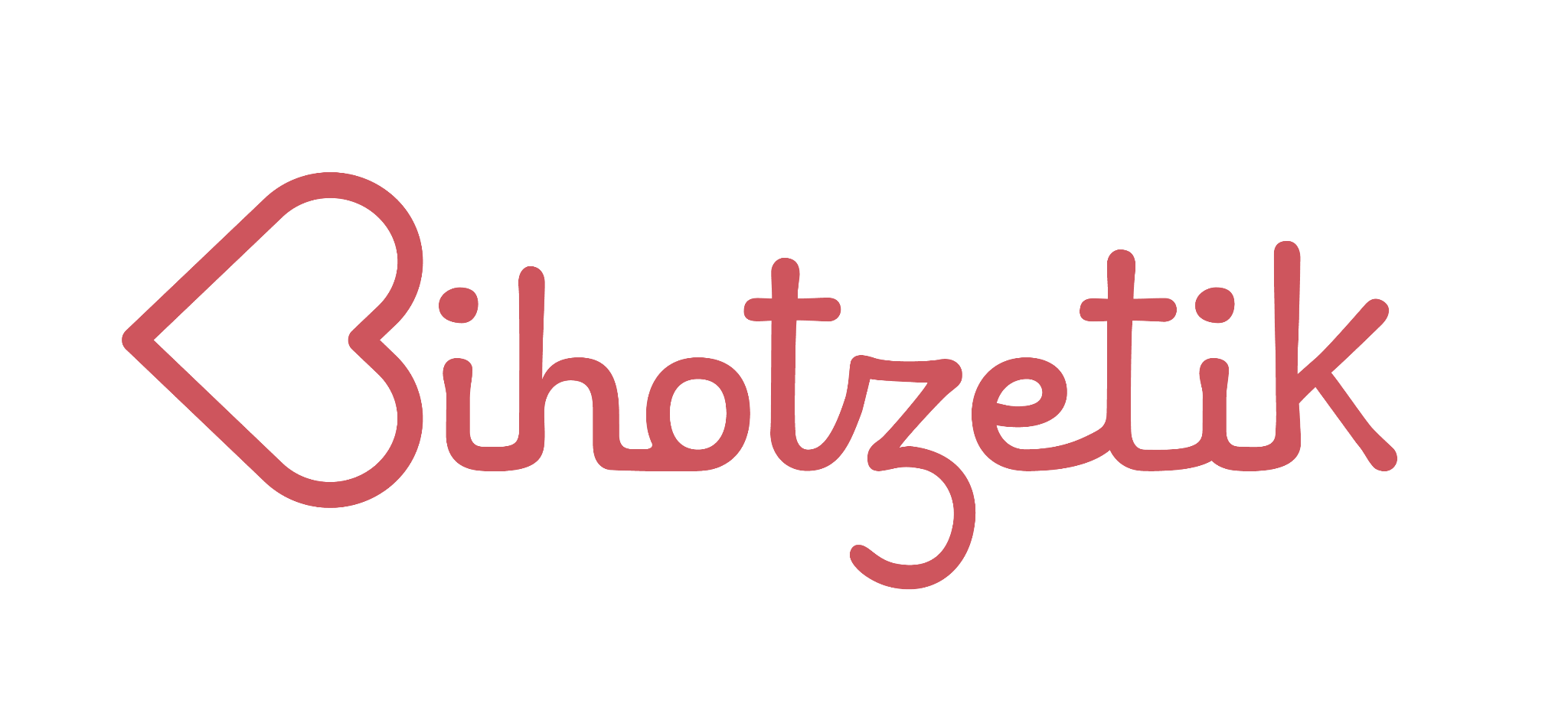 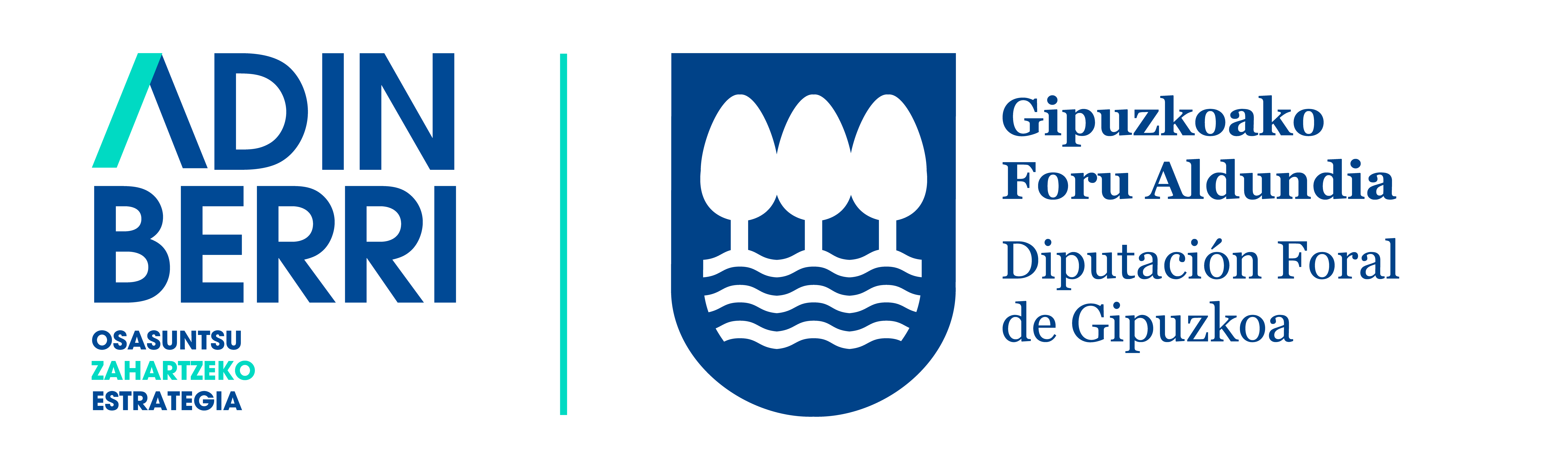 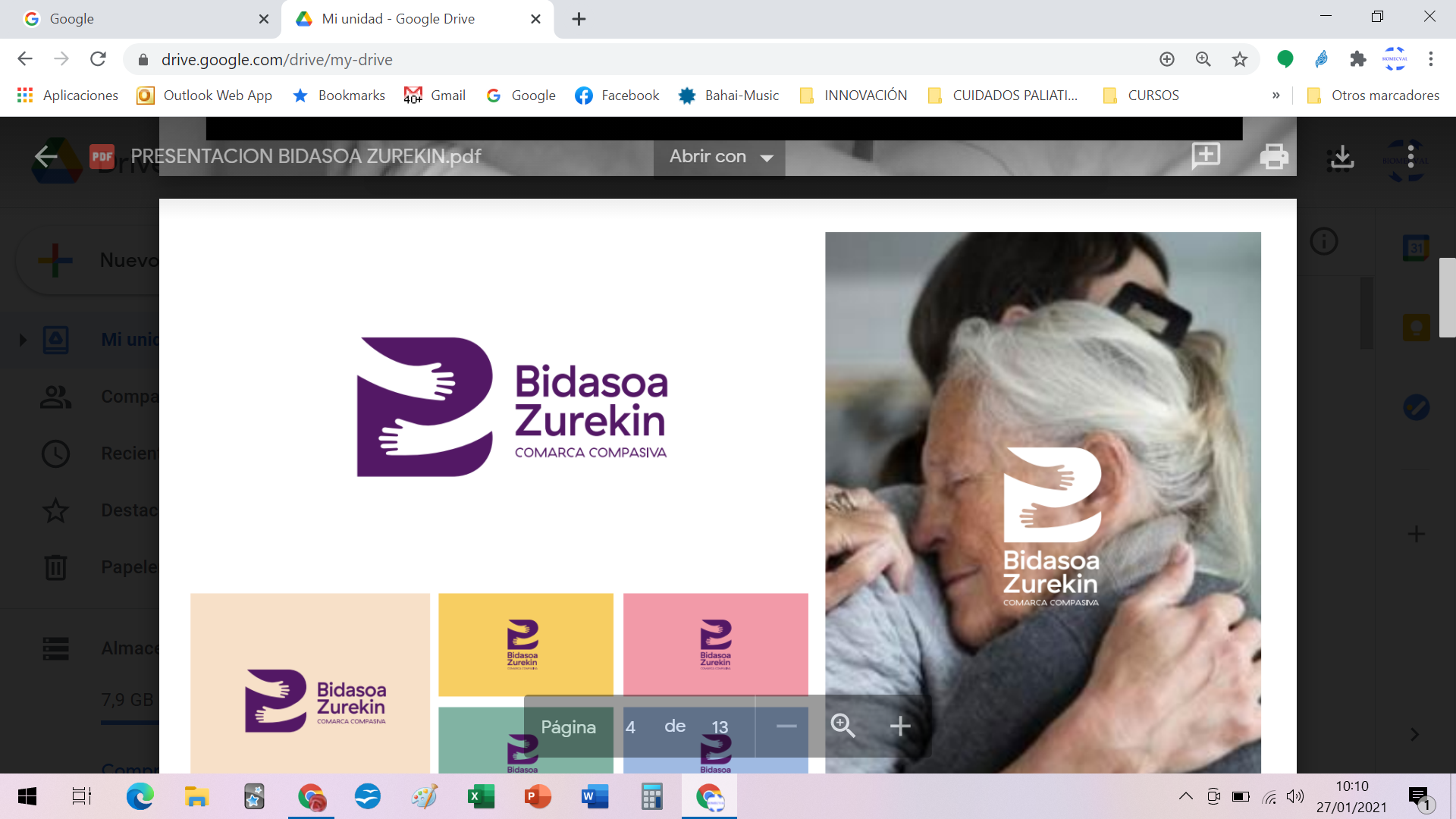 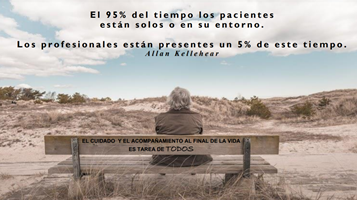 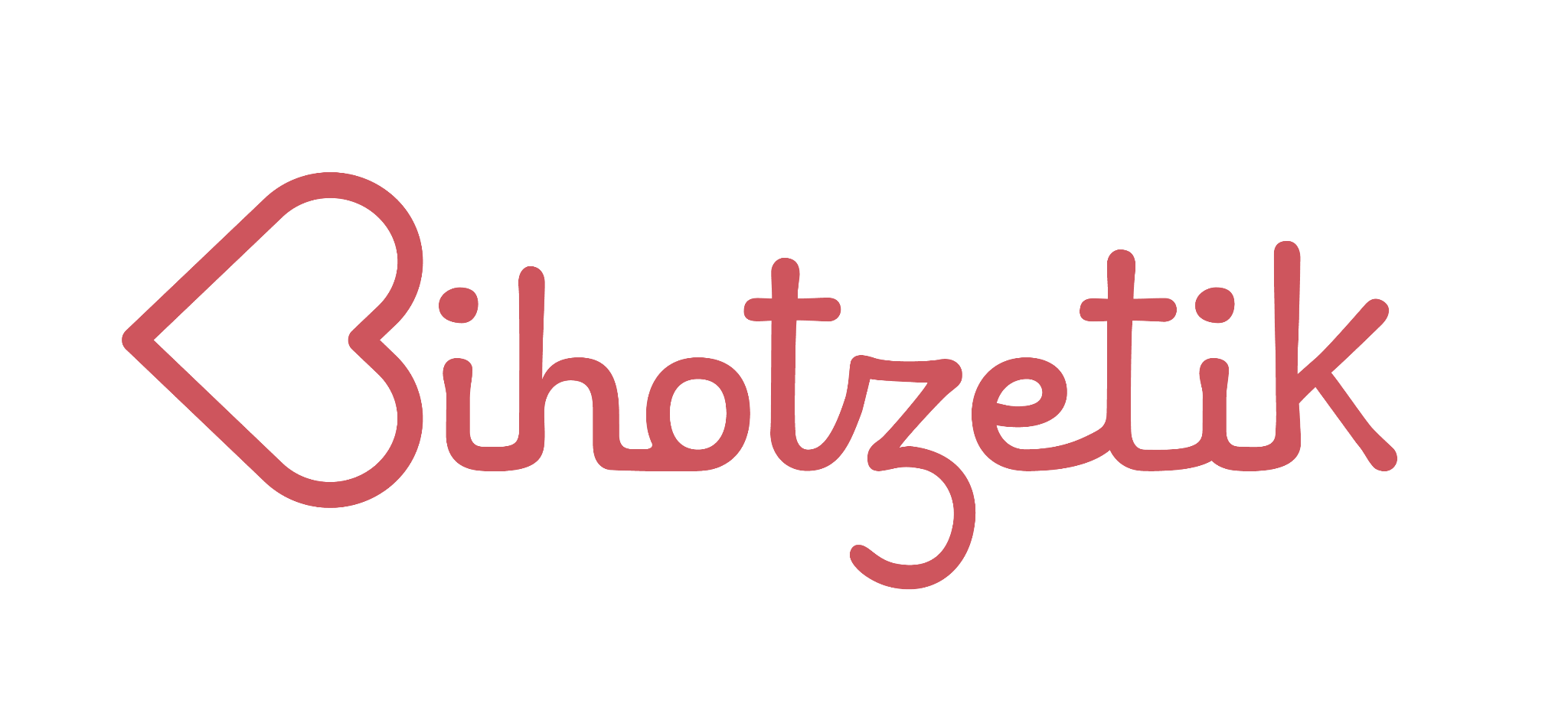 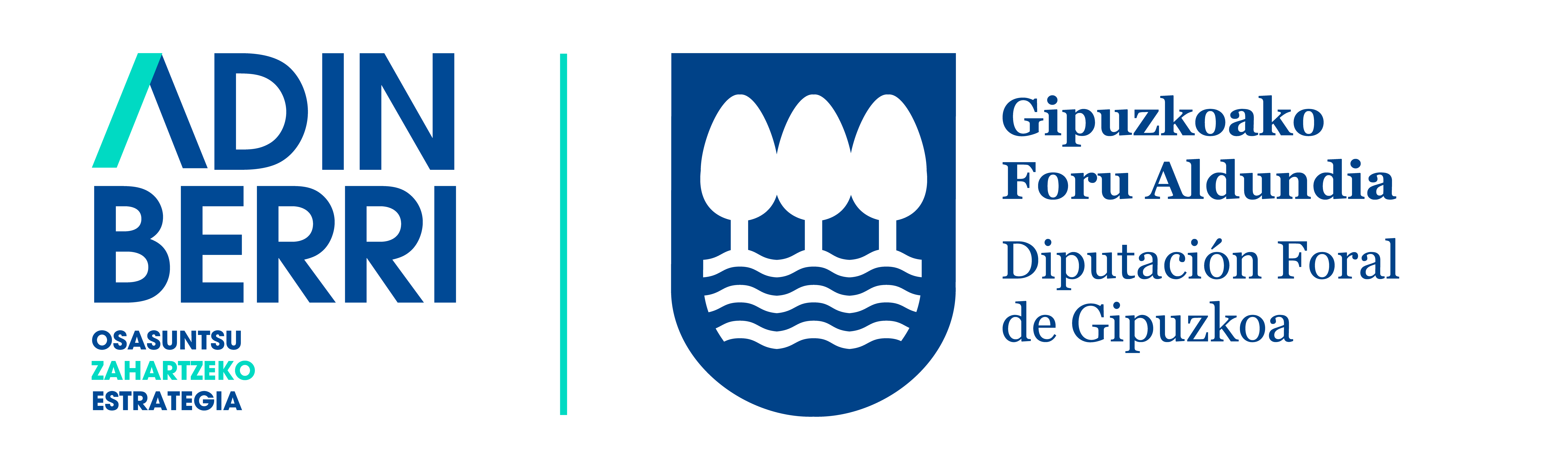 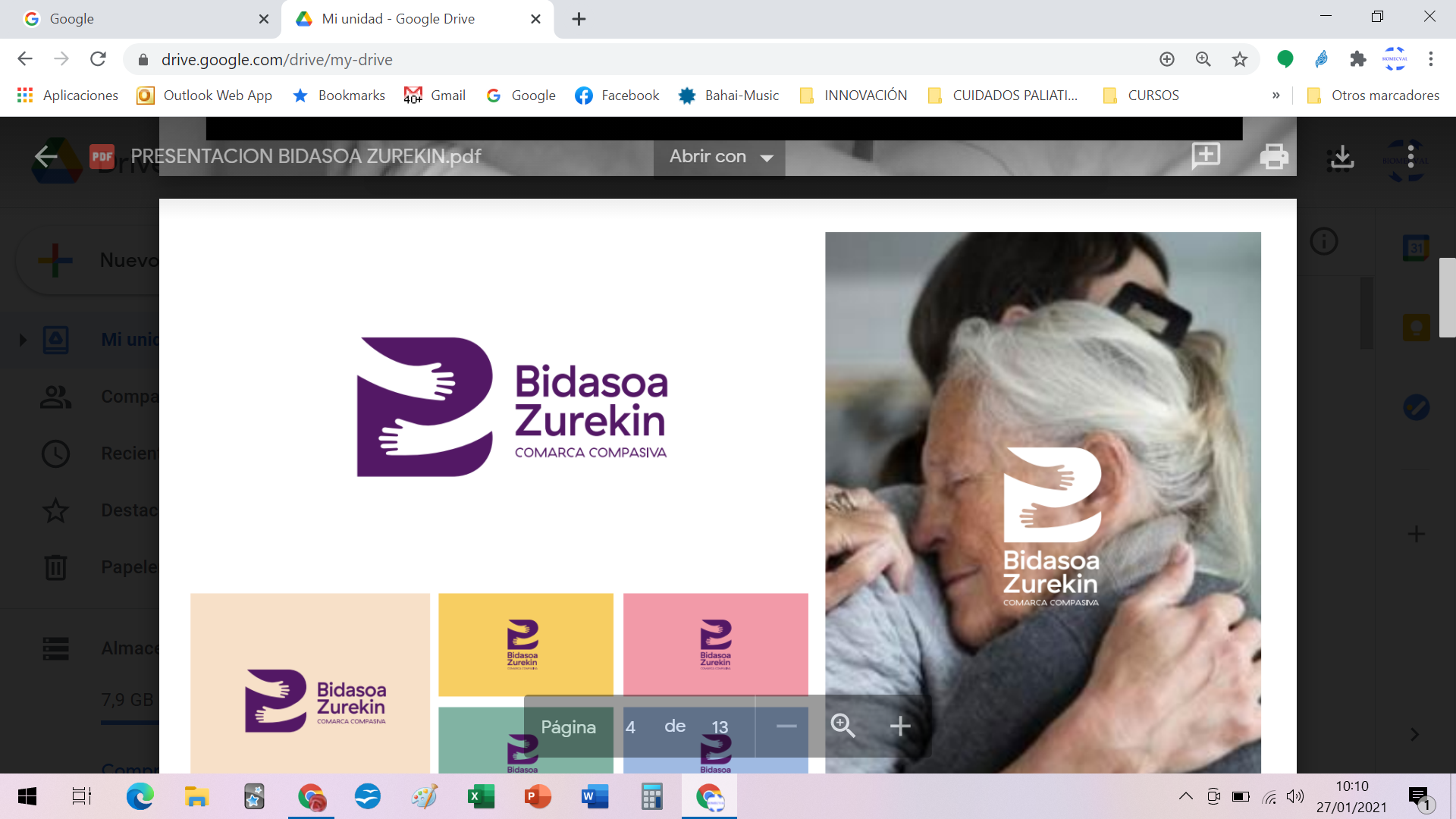 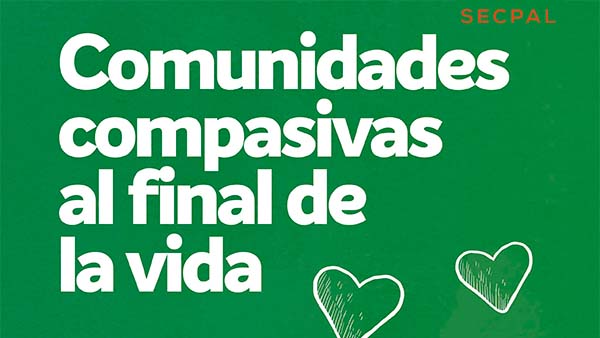 Favorecer la creación de una sociedad más sensible, receptiva y participativa ante las necesidades que tienen y tendremos todos 
al final de la vida.
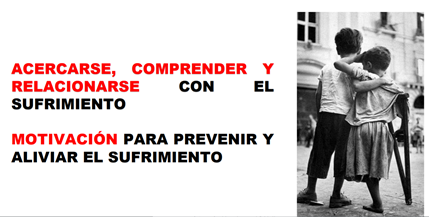 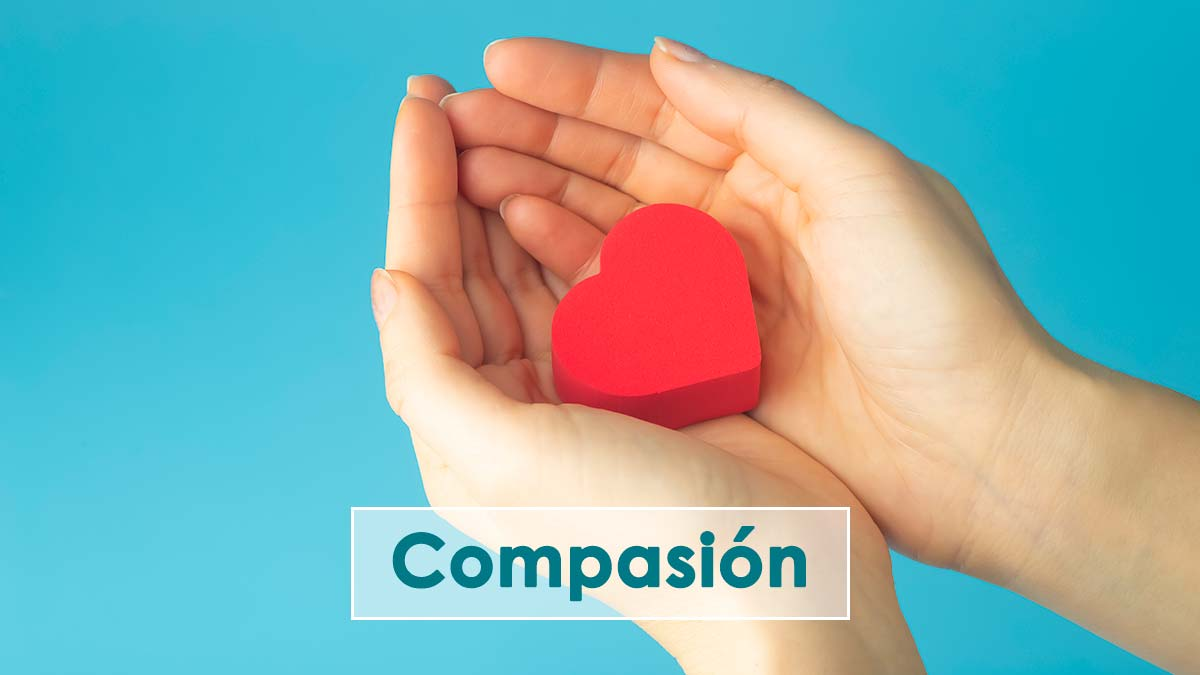 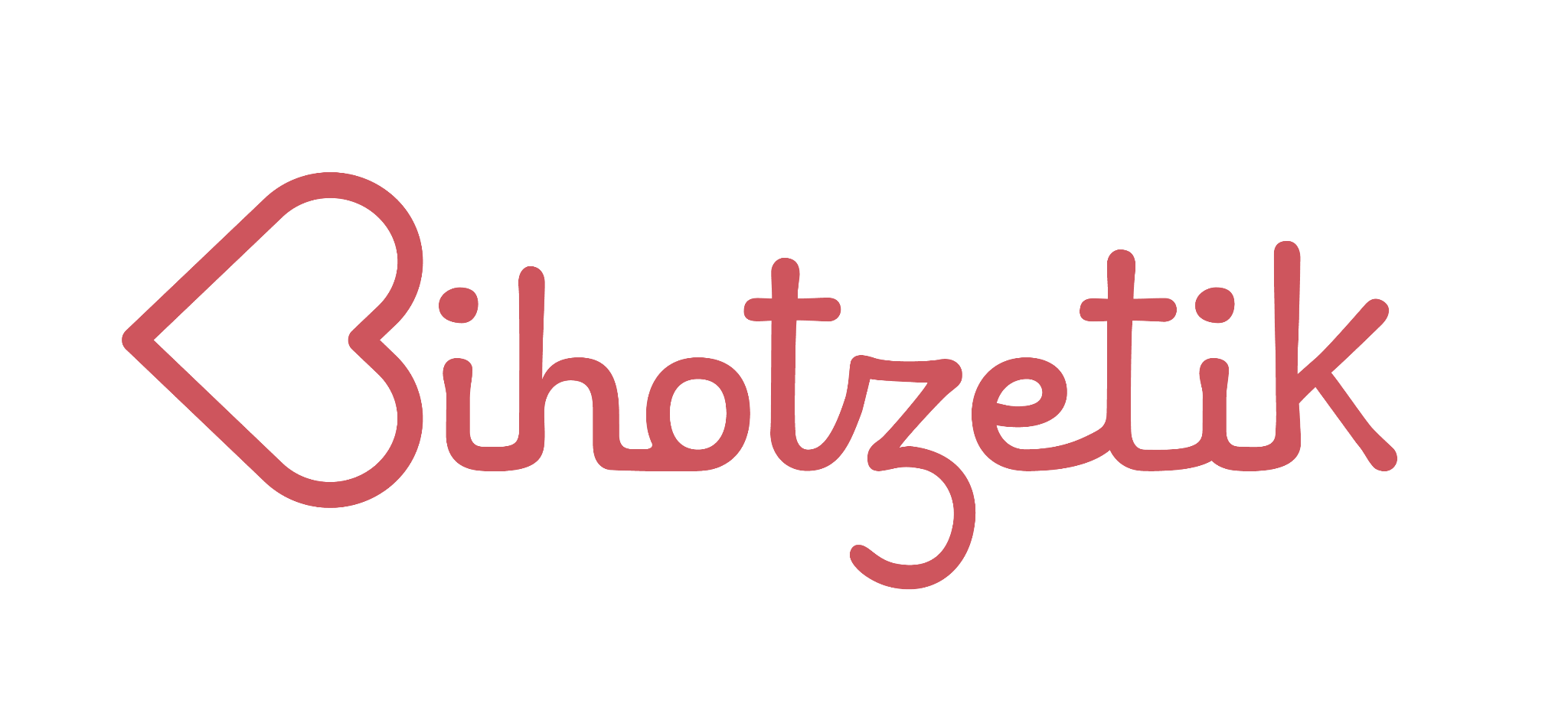 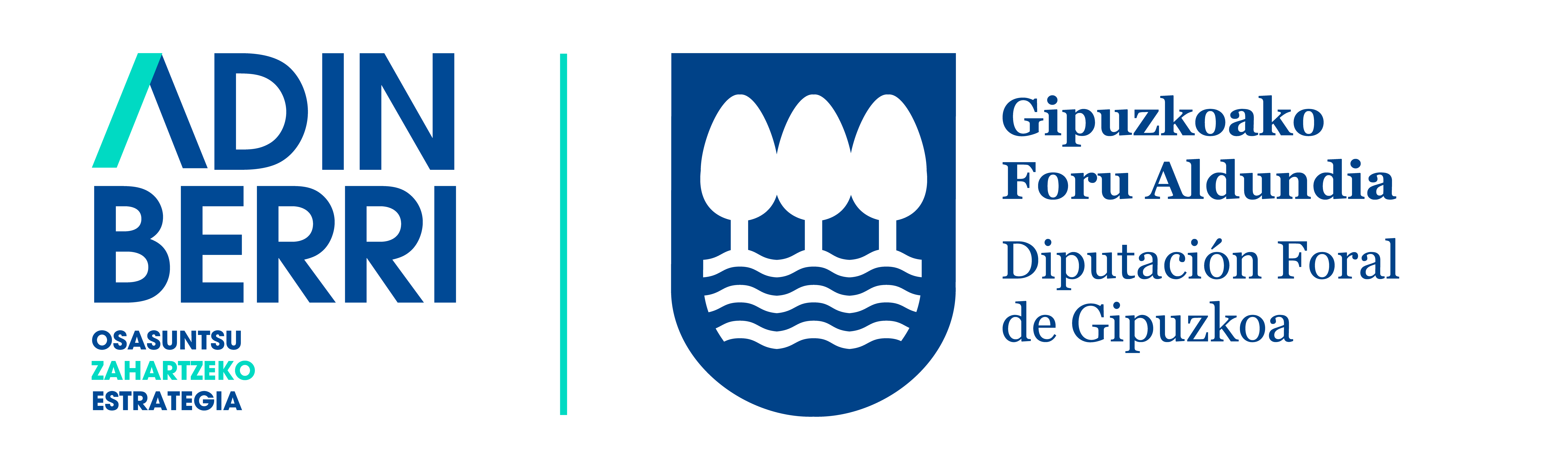 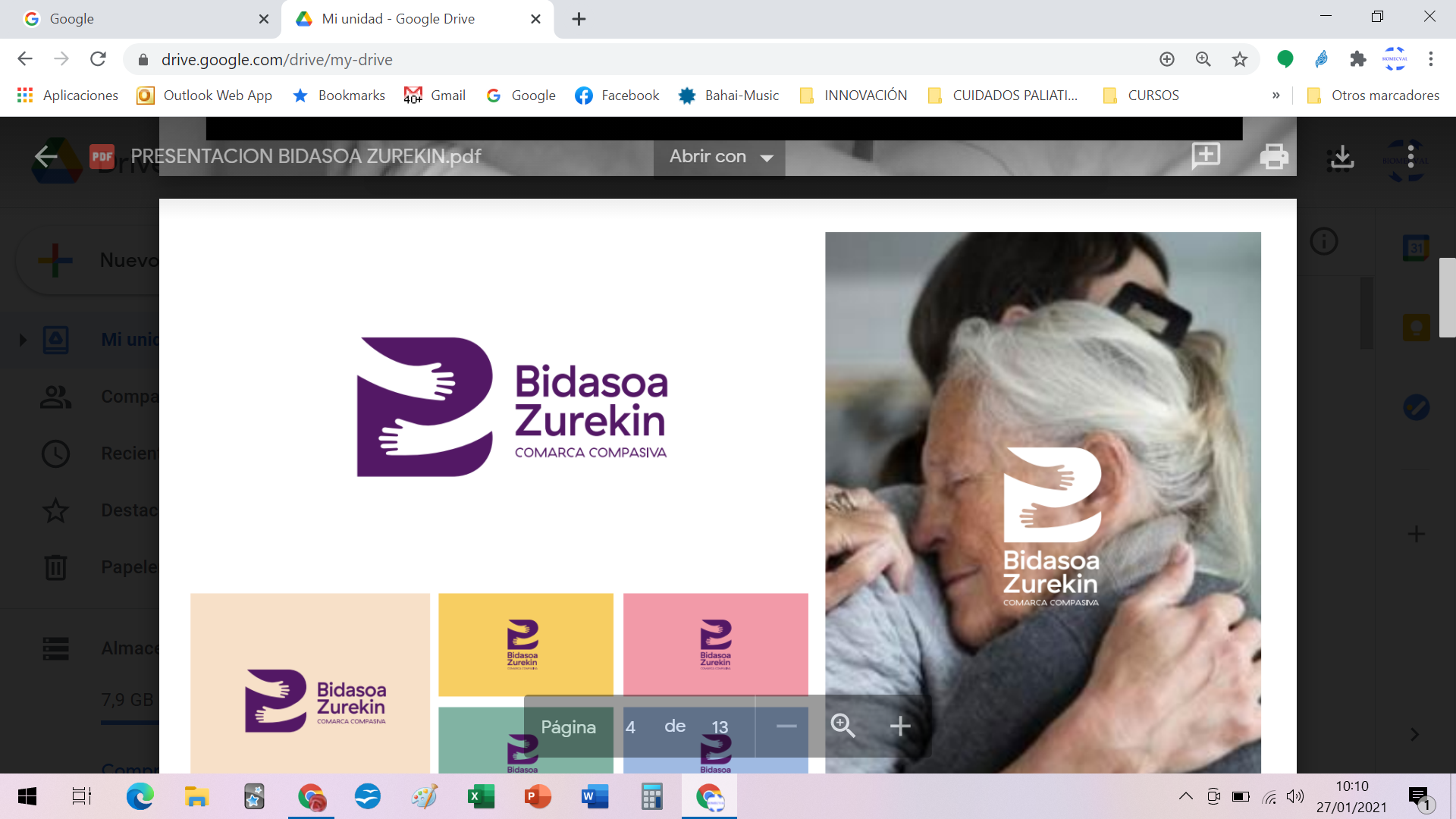 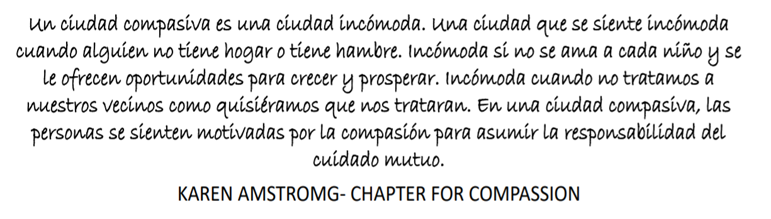 12/11/2009
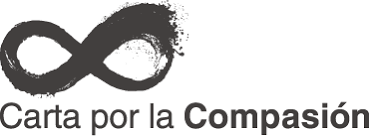 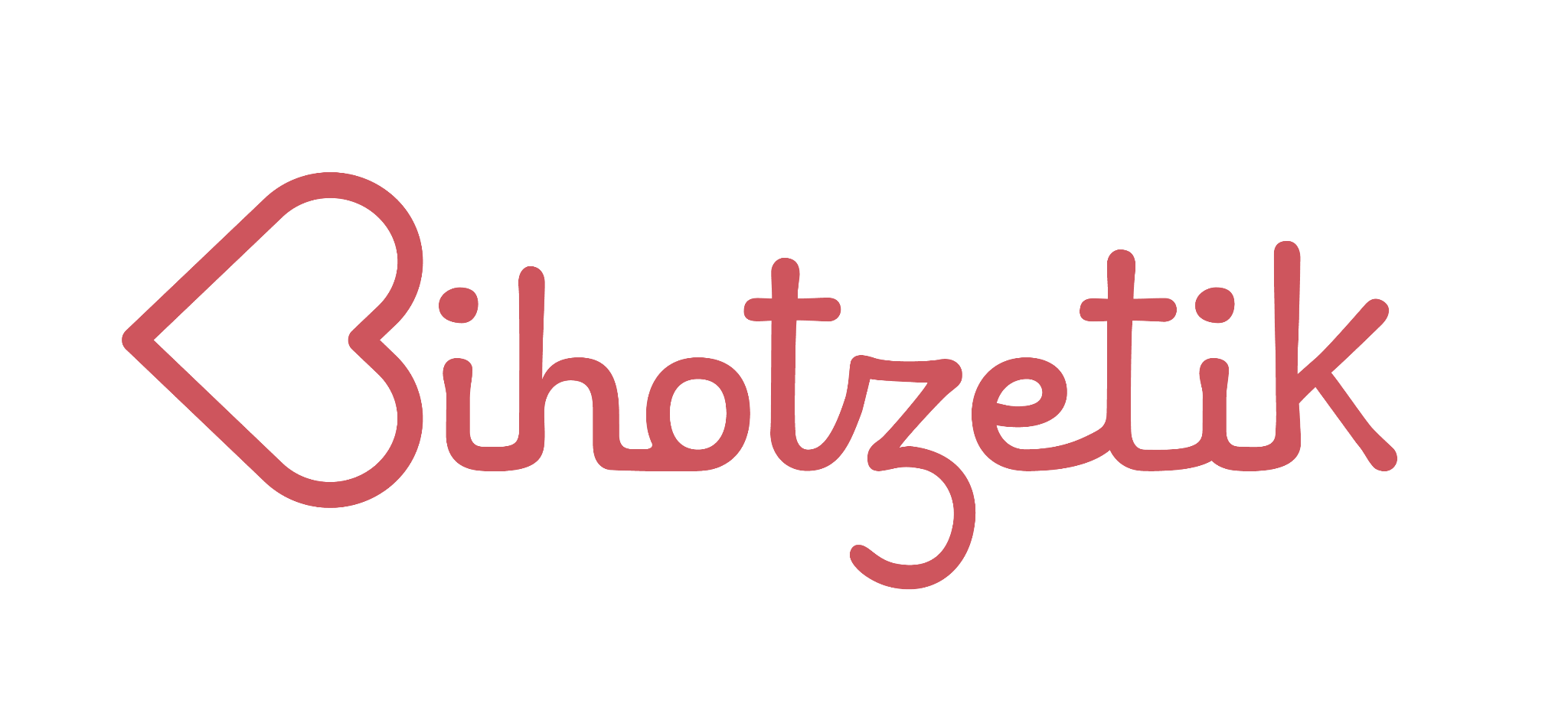 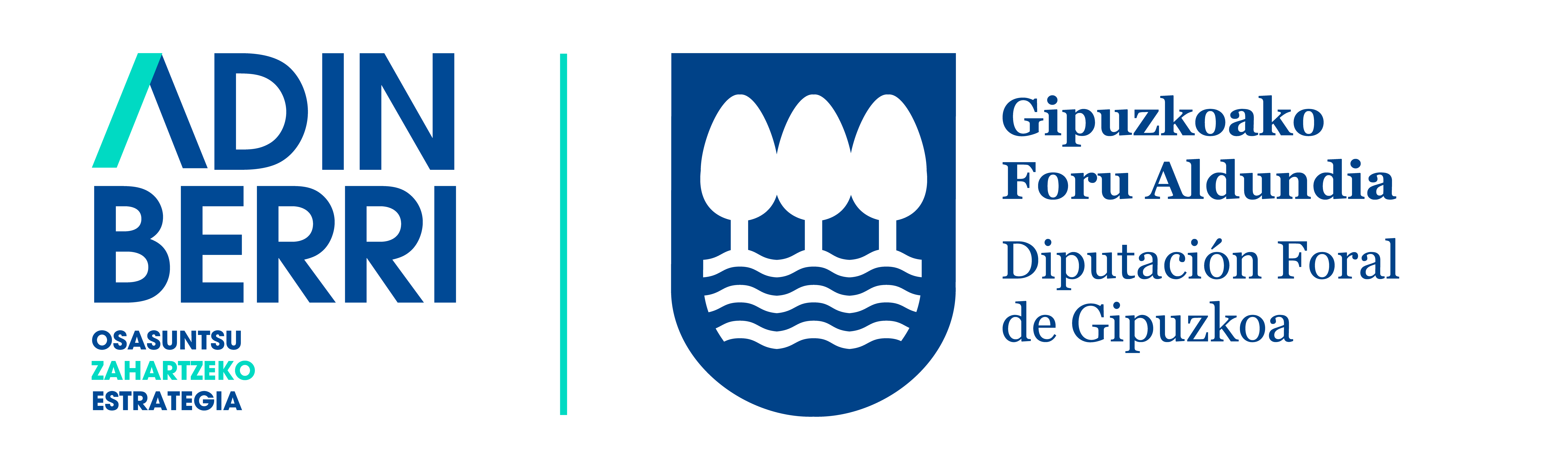 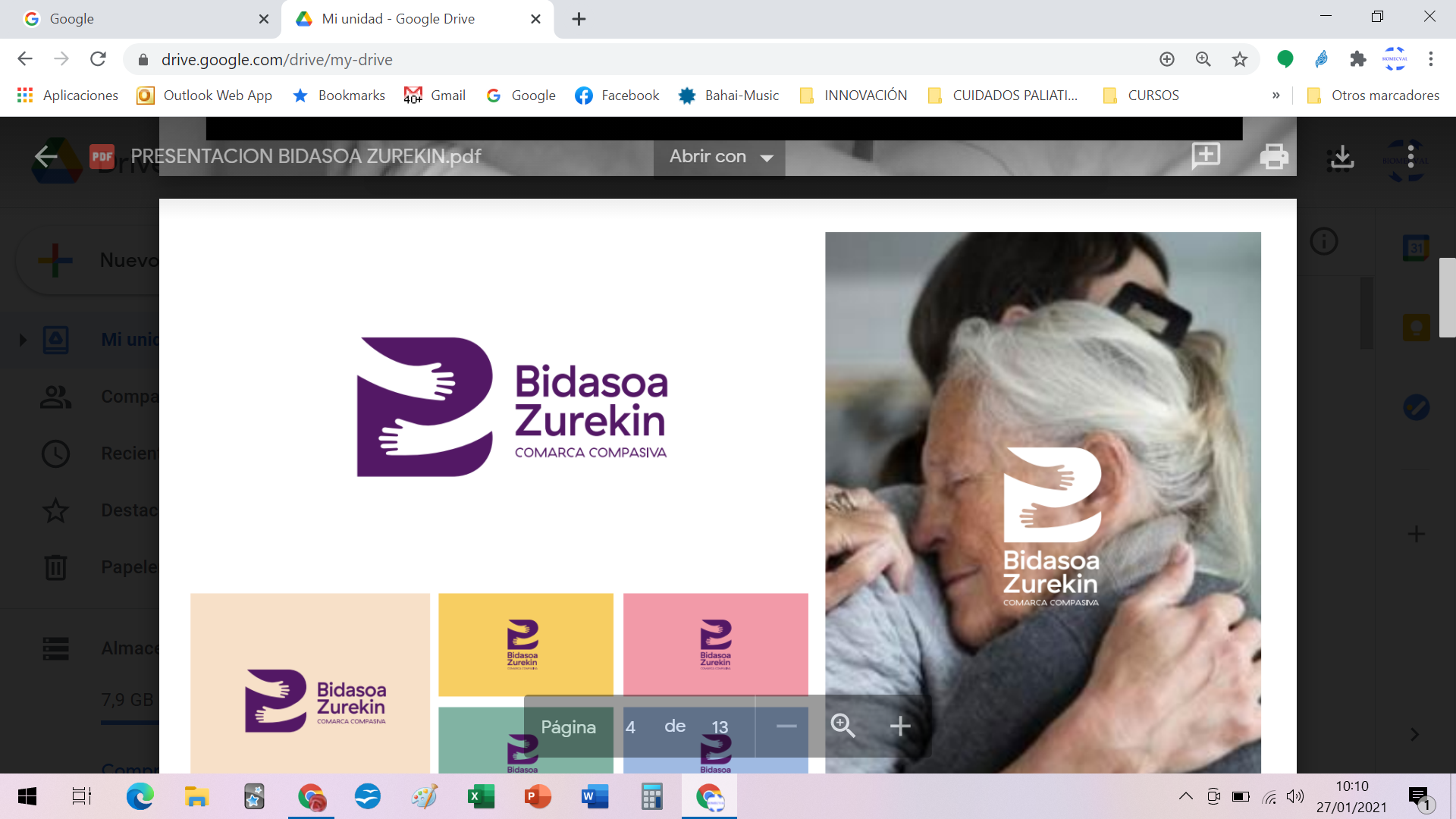 Proyecto global en EUSKADI
Se van tejiendo redes e integrándose a través de alianzas y colaboraciones entre Comunidades Compasivas que actúen en cualquier parte del mundo.
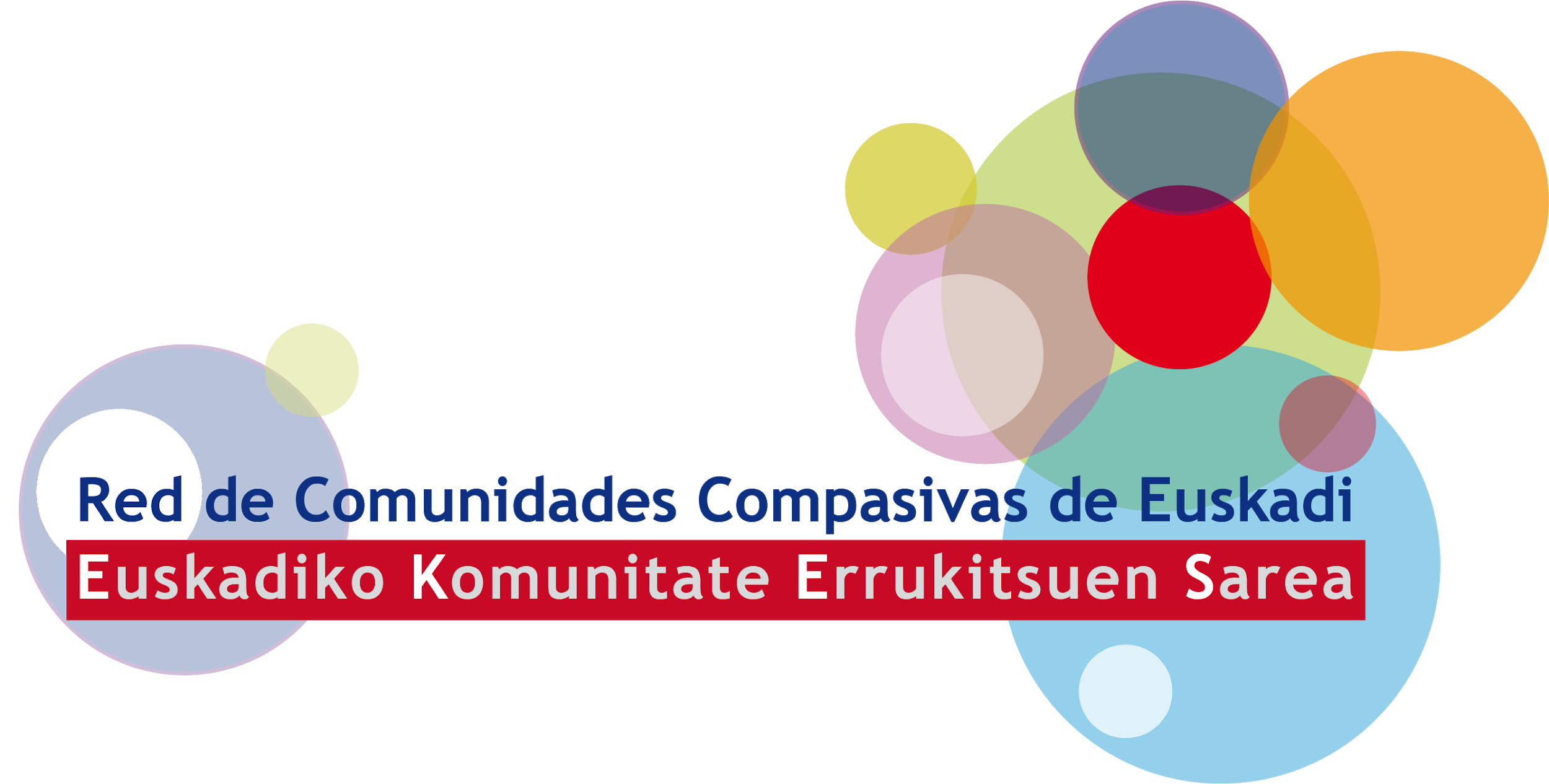 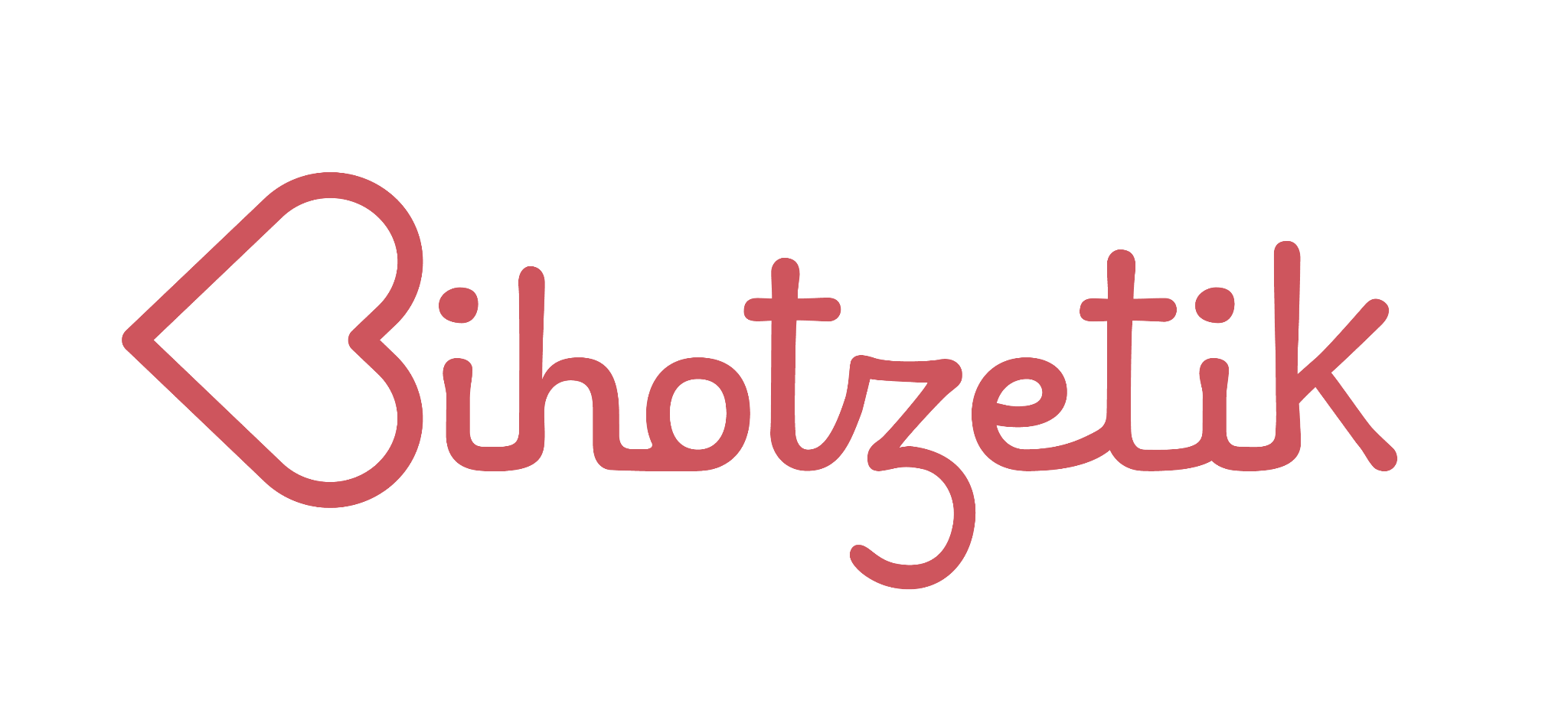 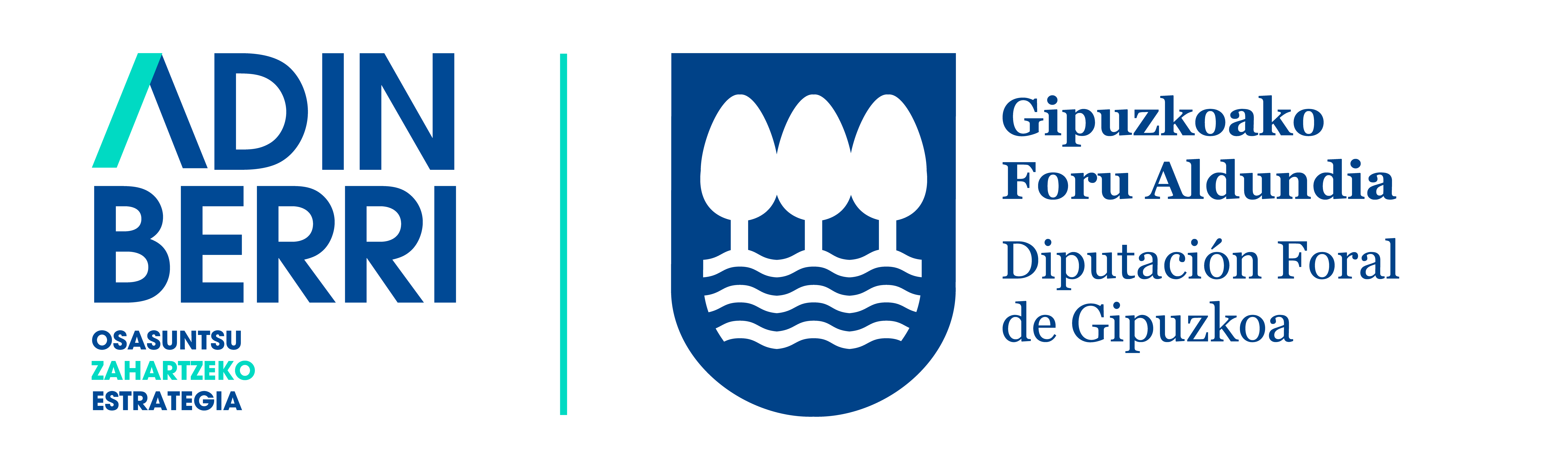 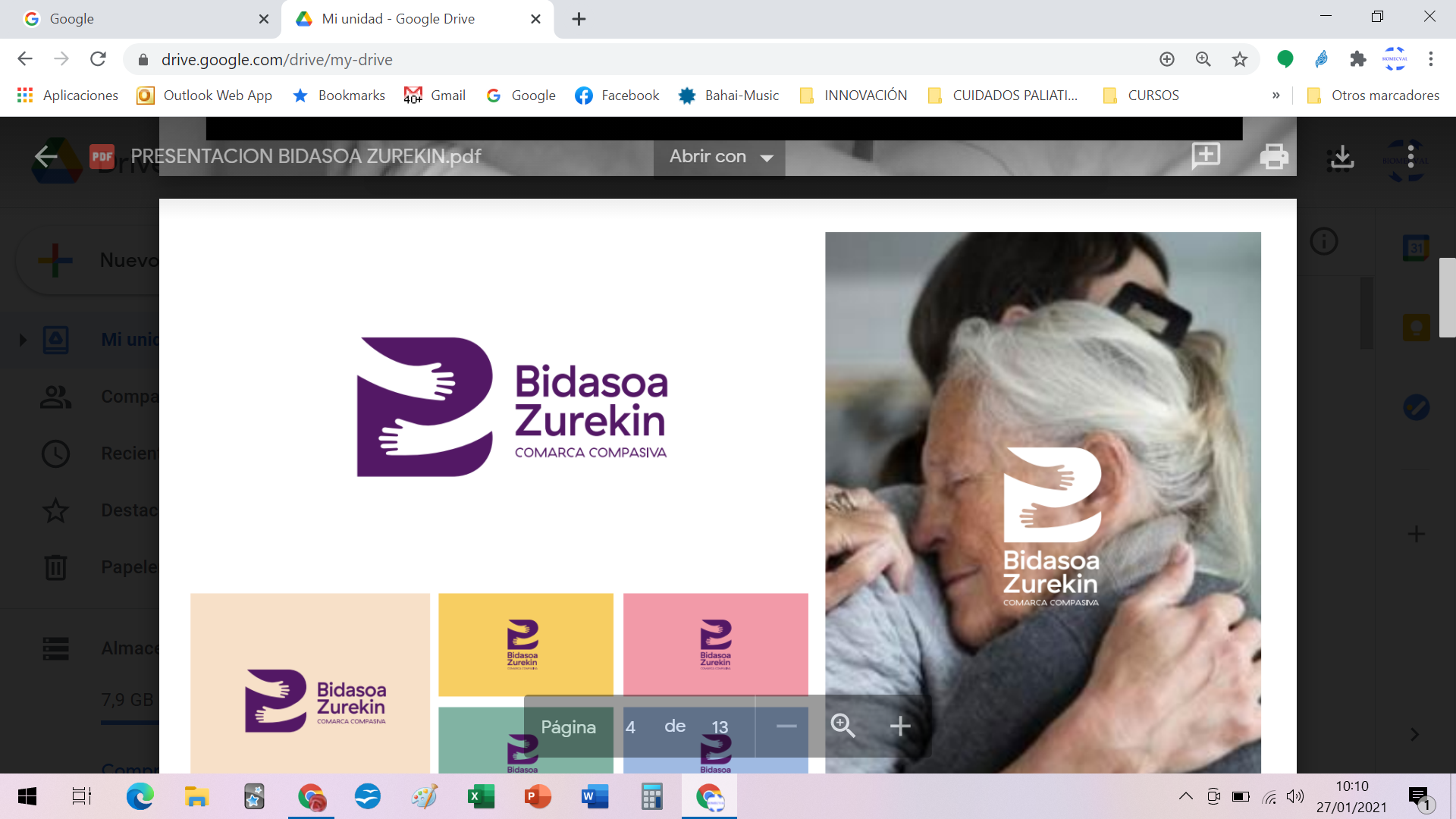 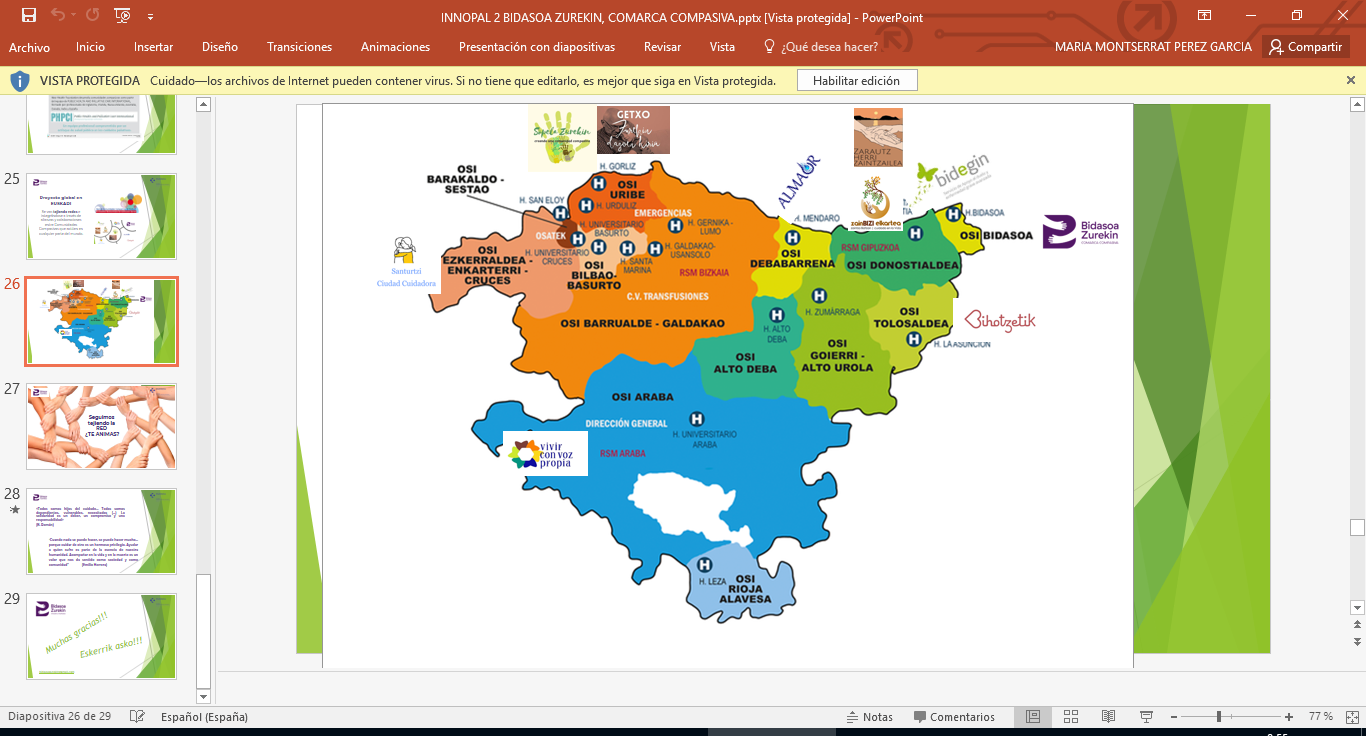 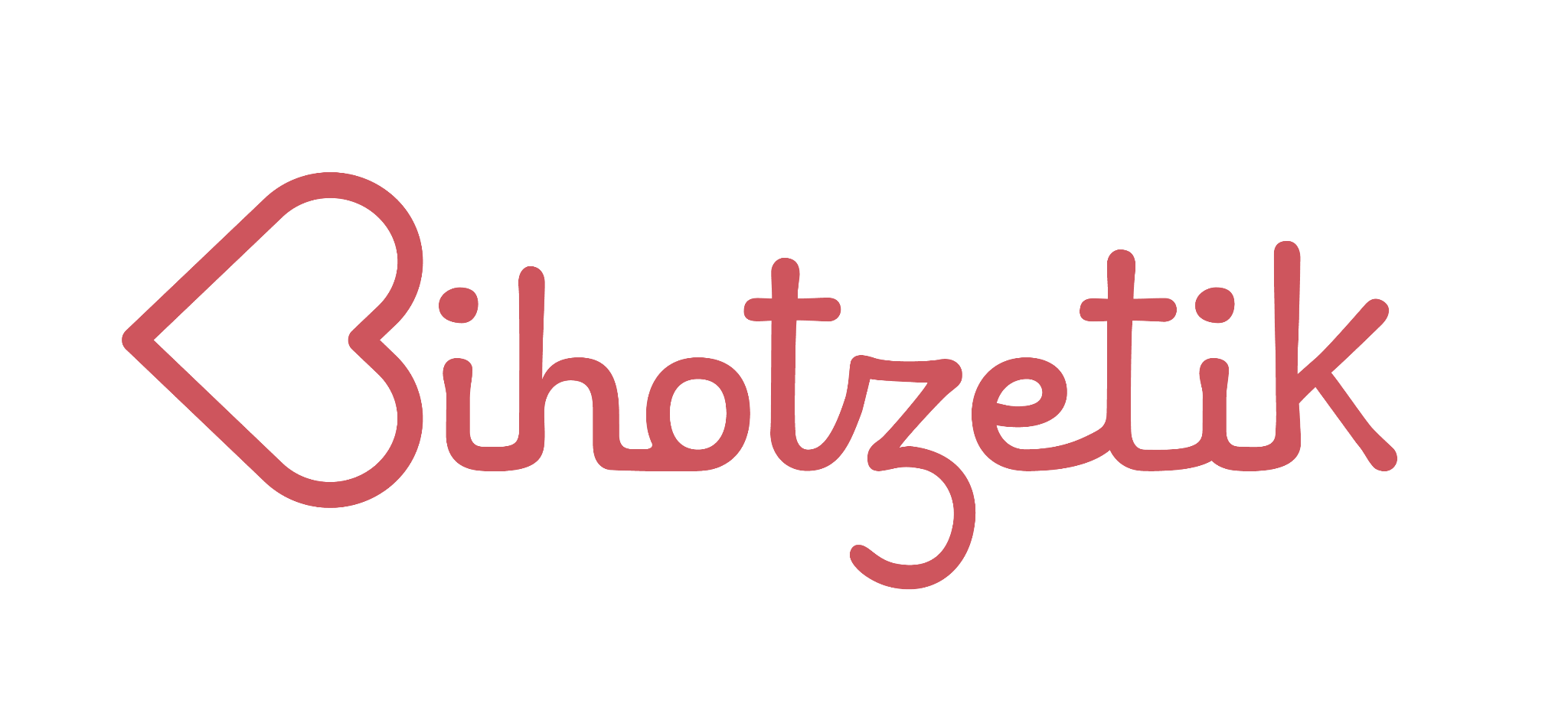 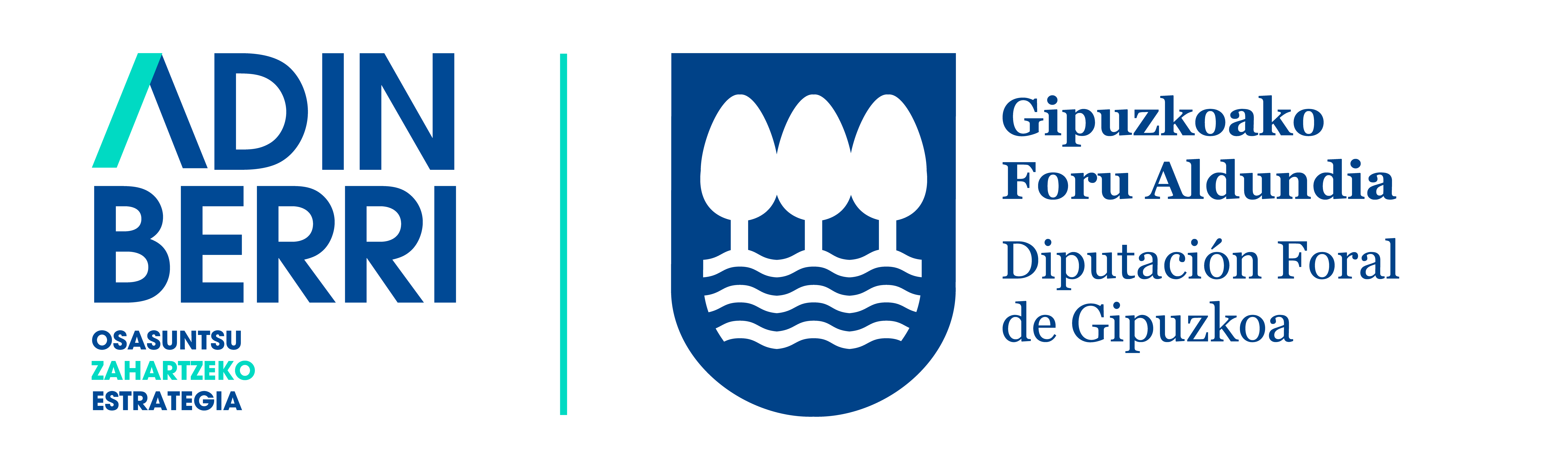 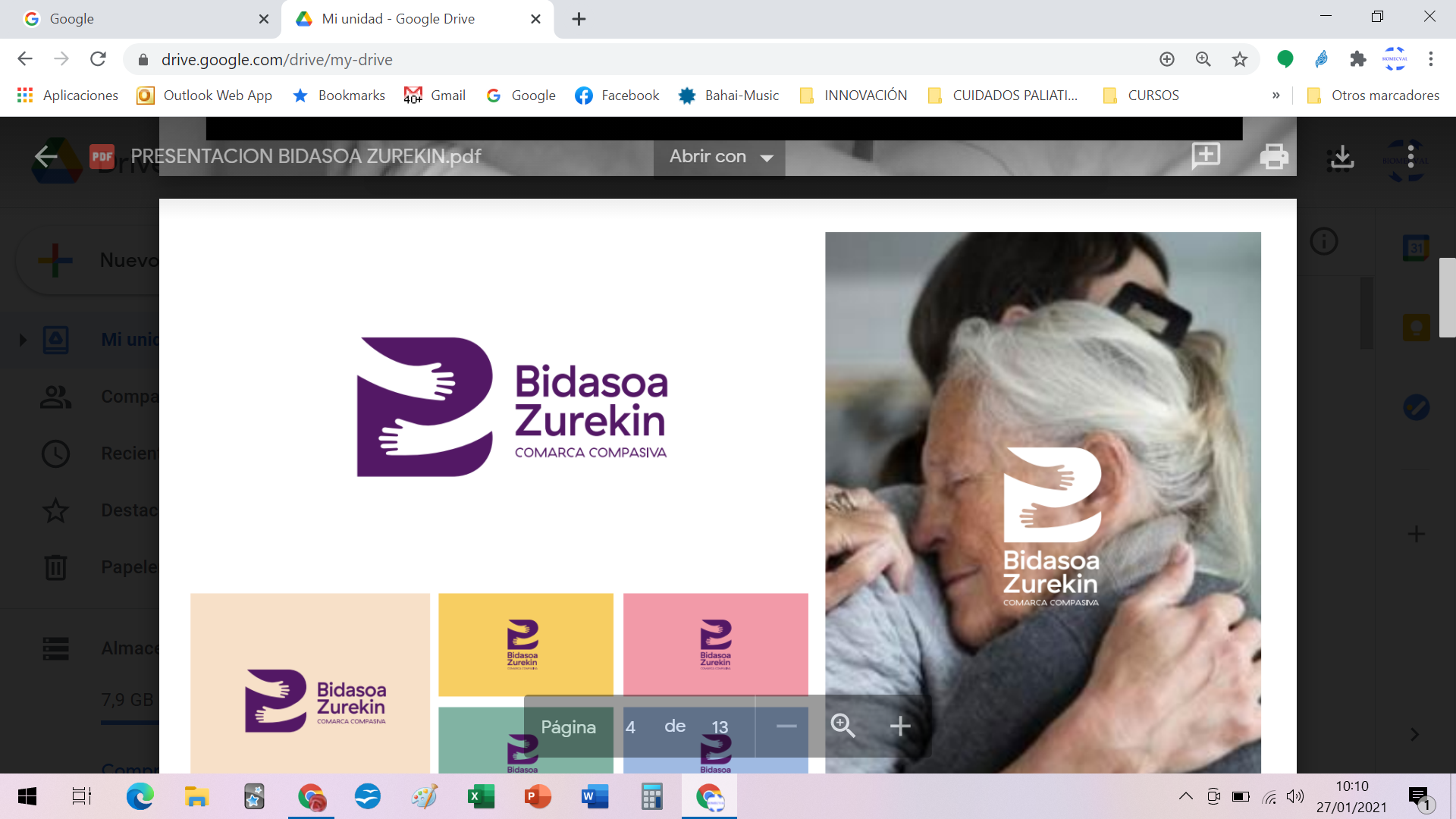 CONCIENCIAR a la sociedad de la necesidad de implicarse en los cuidados y el acompañamiento de personas con enfermedad crónica avanzada o en proceso de morir. 

Para favorecer la concienciación de la población se ofrecerá información/formación para poder entender el sufrimiento y adquirir capacidades para aliviarlo buscando posibles rutas de derivación dentro del sistema de salud y del sistema social, y creando redes de cuidados.
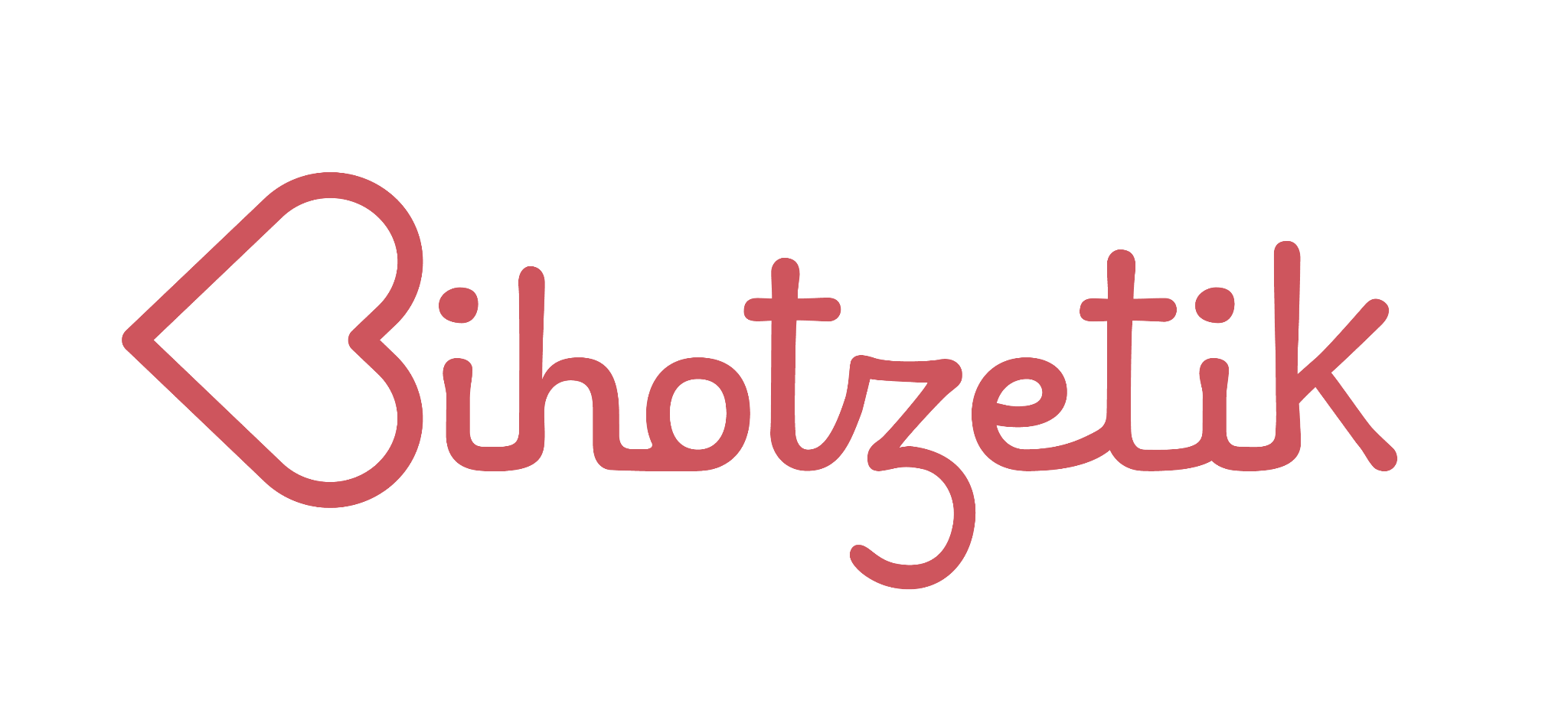 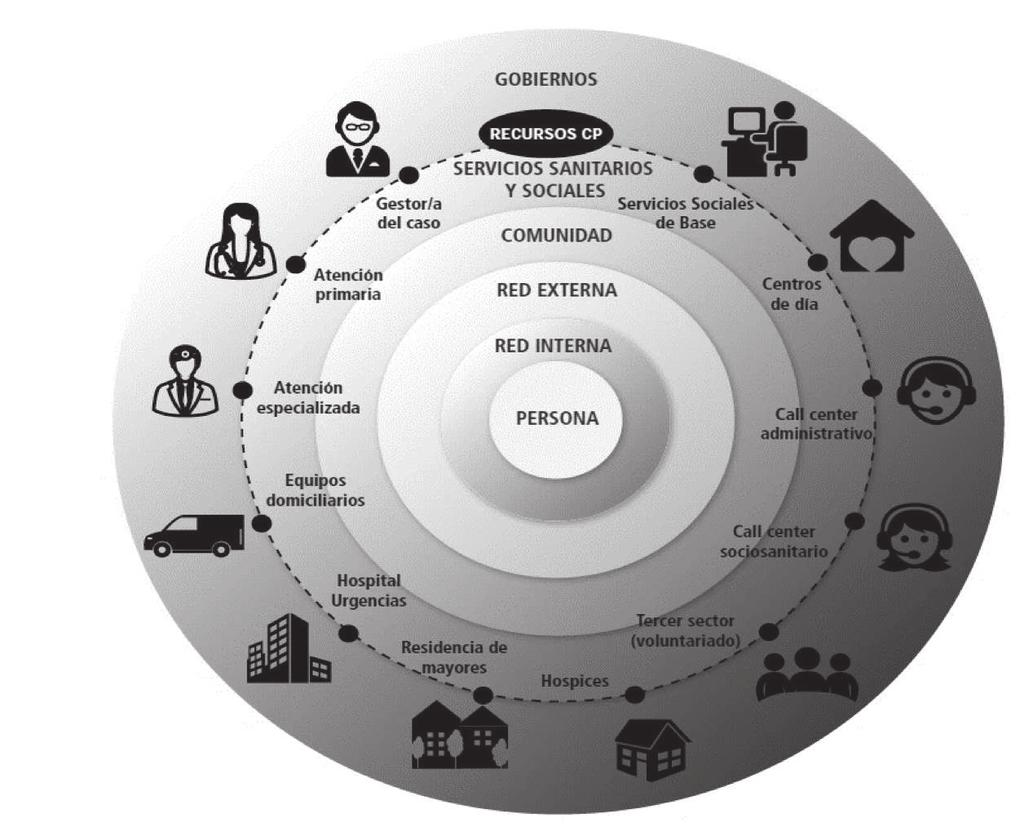 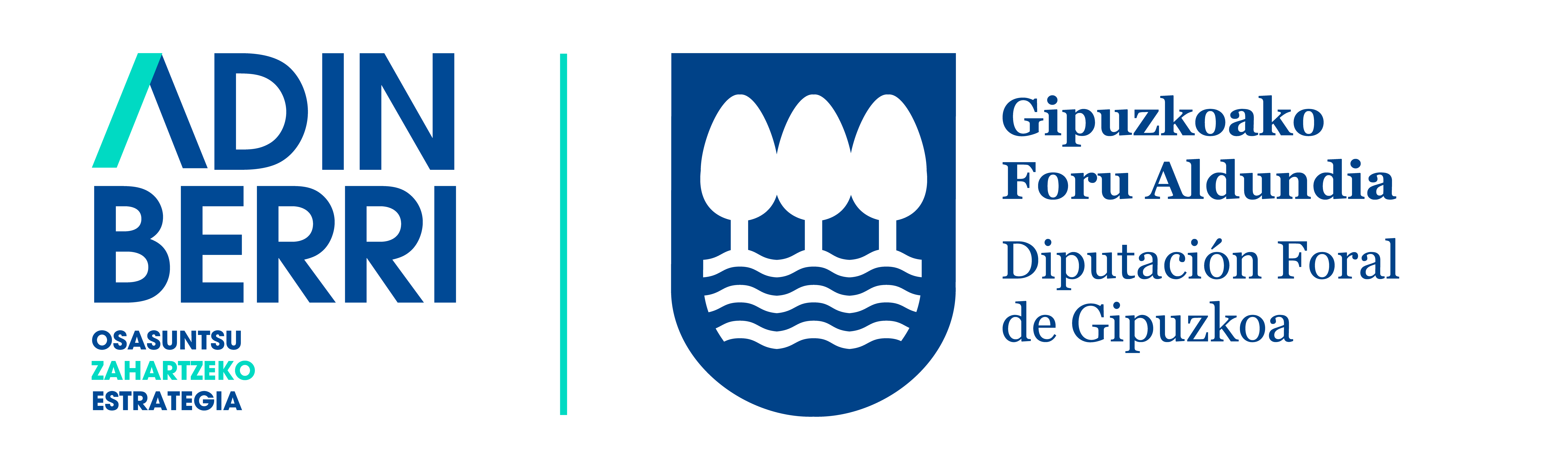 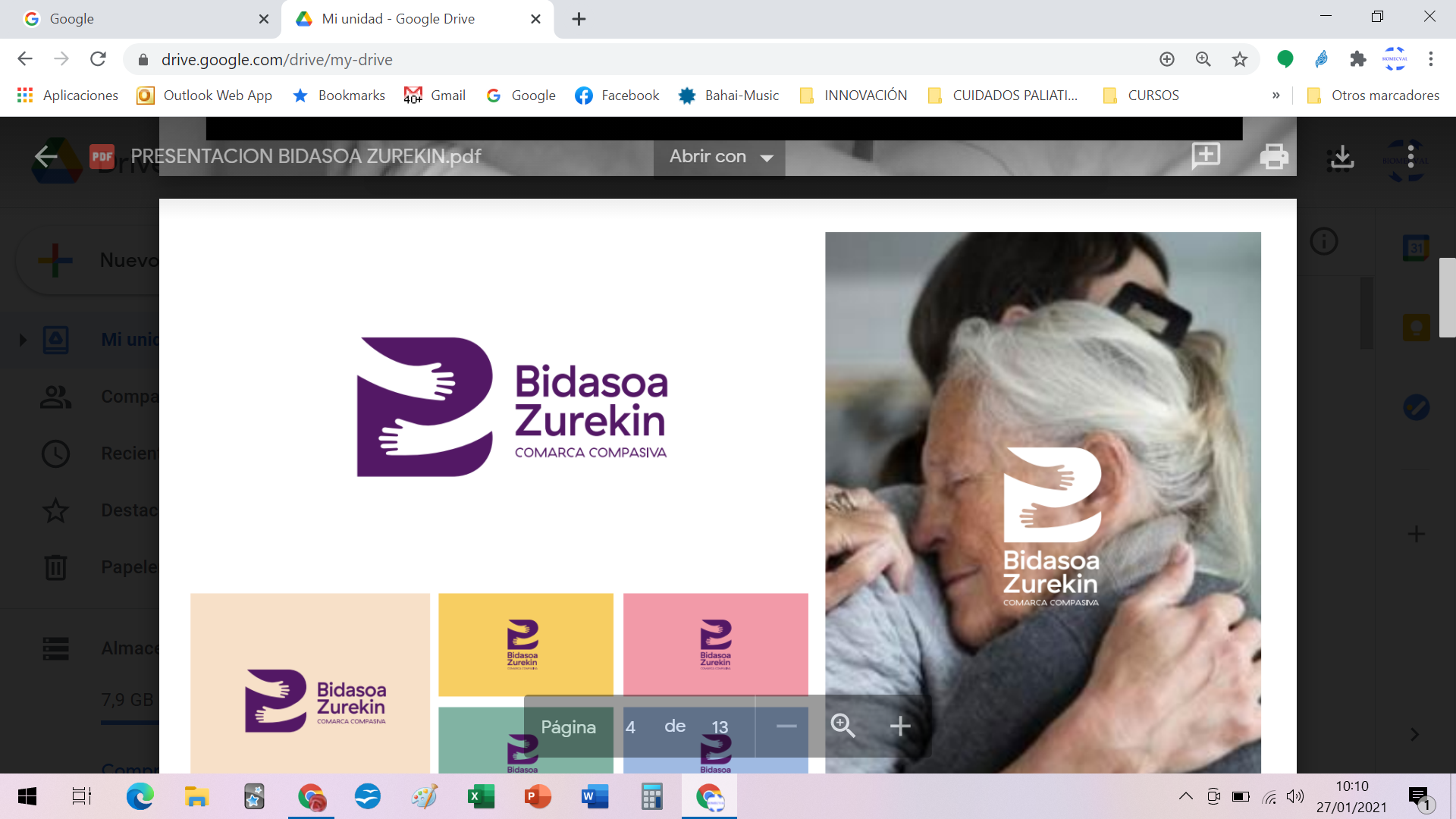 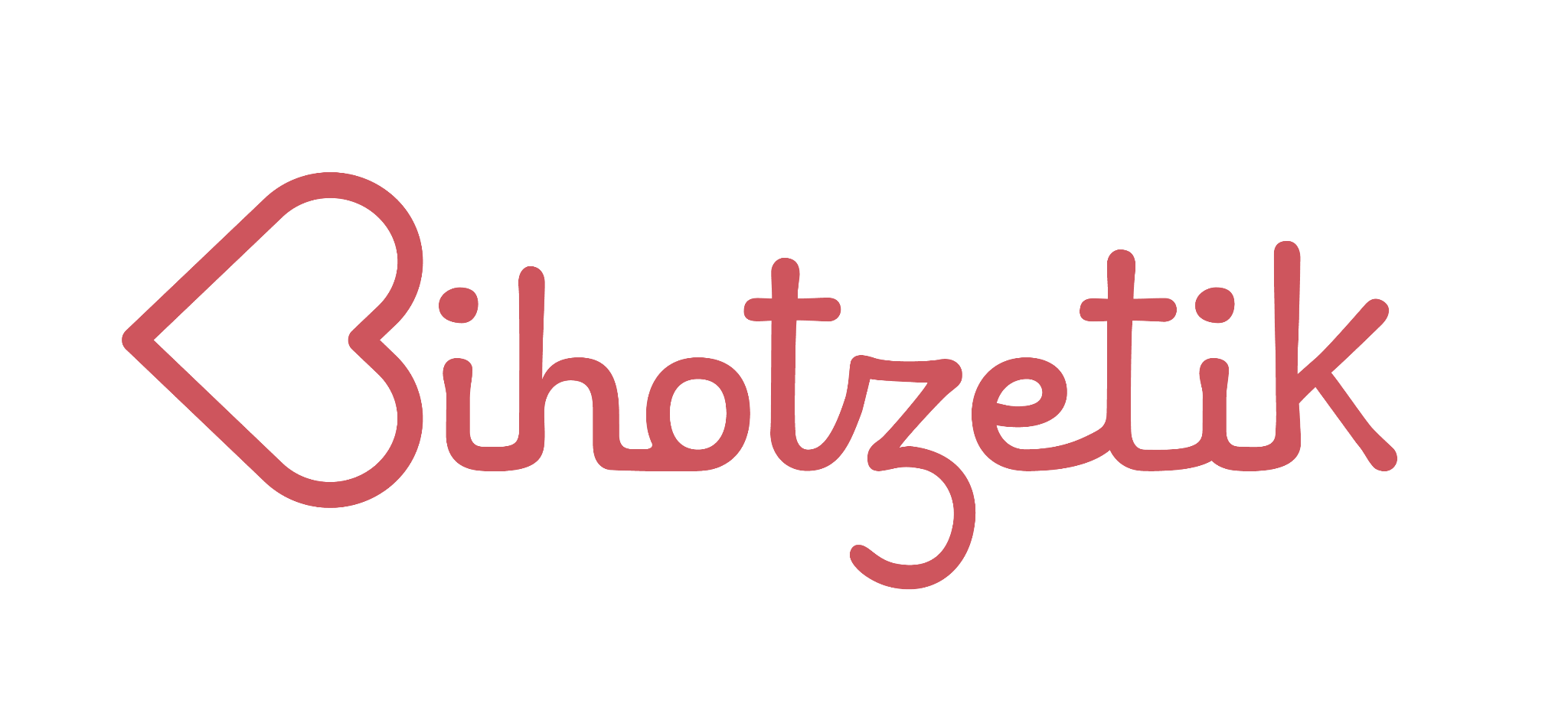 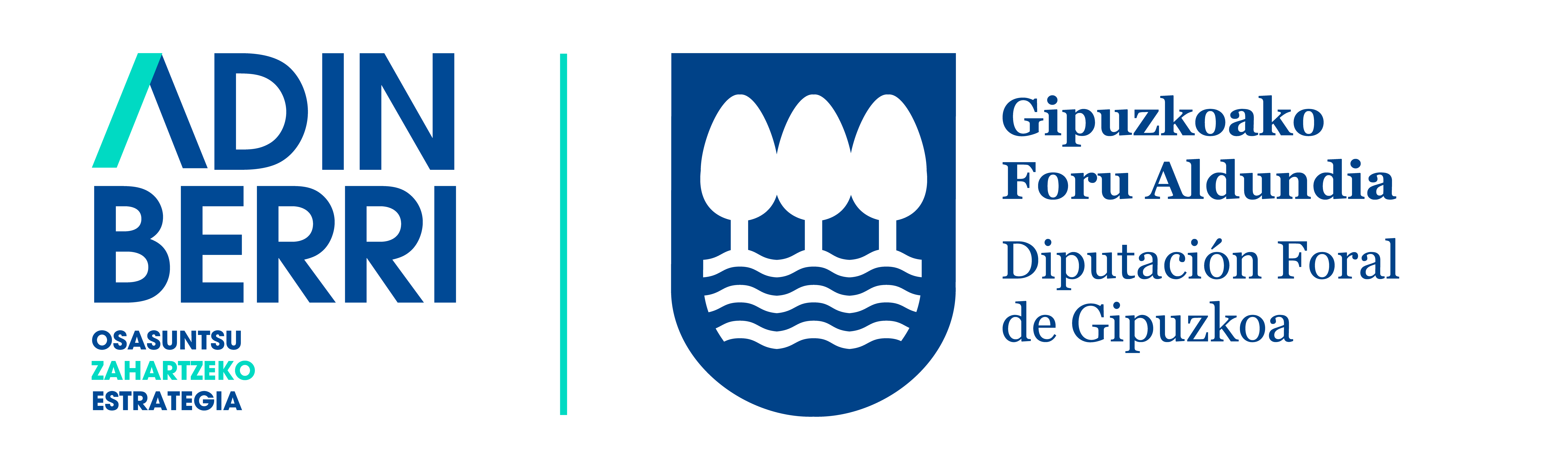 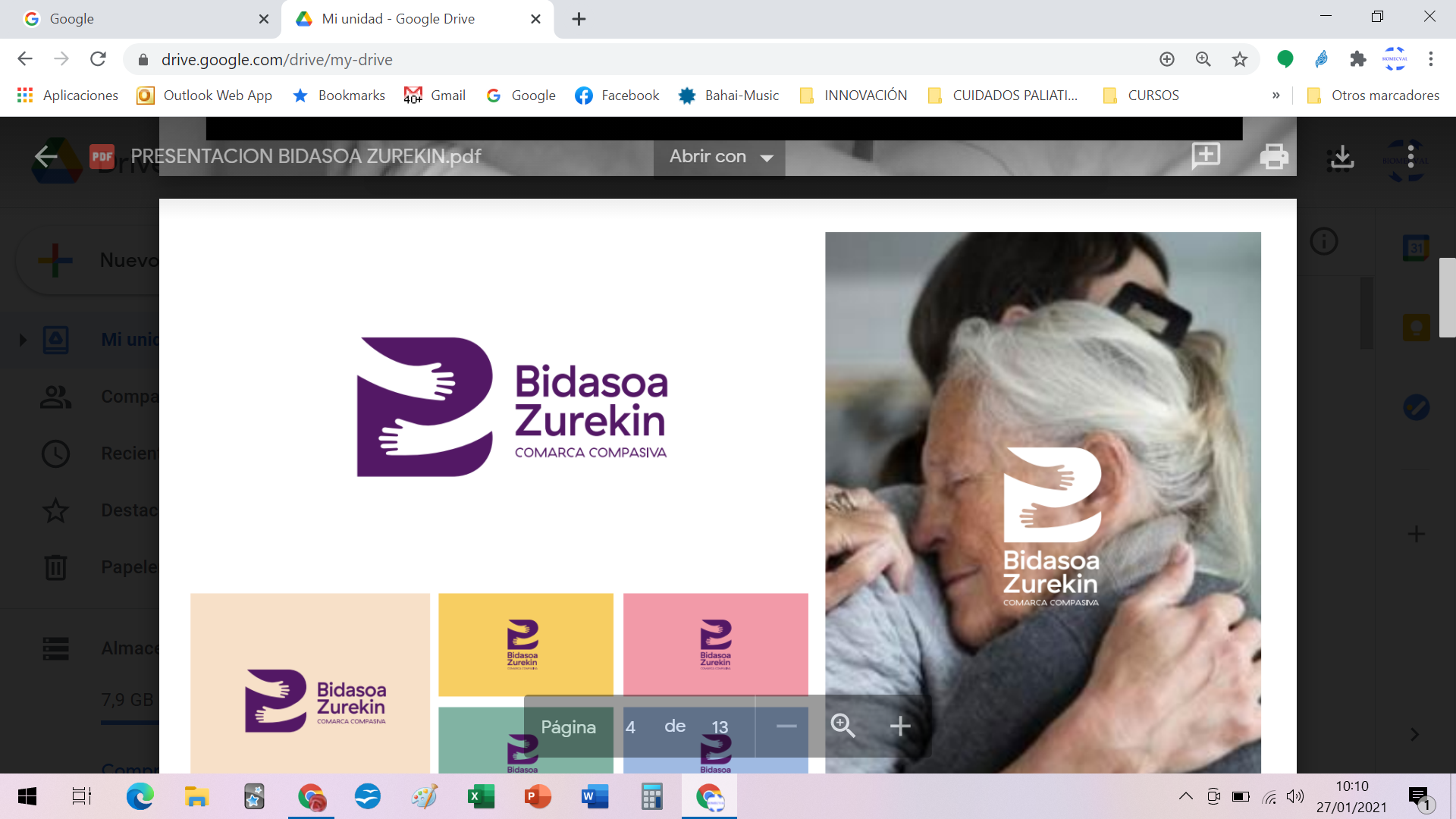 «Todos somos hijos del cuidado… Todos somos dependientes, vulnerables, necesitados (…) La solidaridad es un deber, un compromiso y una responsabilidad» 
(B. Román)
“Cuando nada se puede hacer, se puede hacer mucho… porque cuidar de otro es un hermoso privilegio. Ayudar a quien sufre es parte de la esencia de nuestra humanidad. Acompañar en la vida y en la muerte es un valor que nos da sentido como sociedad y como comunidad”  		(Emilio Herrera)
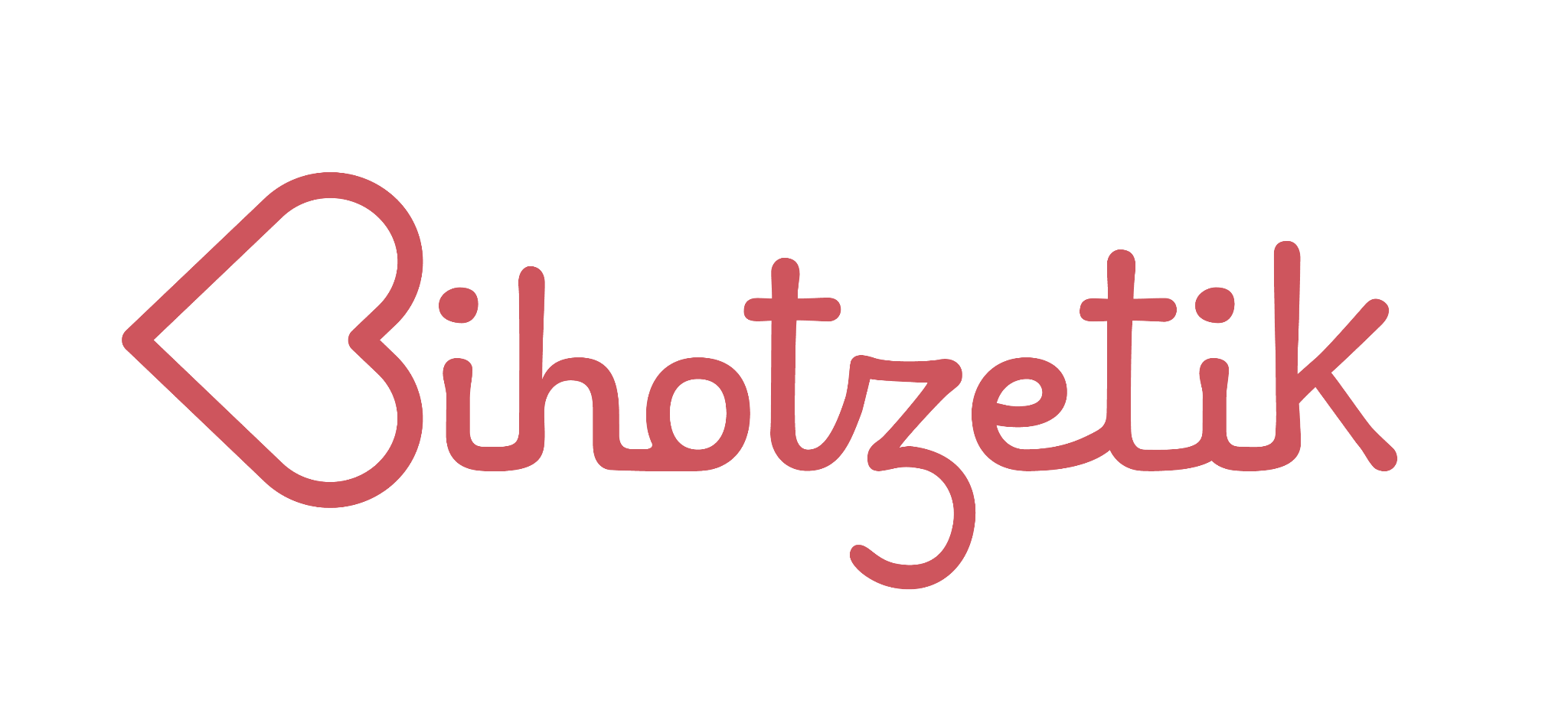 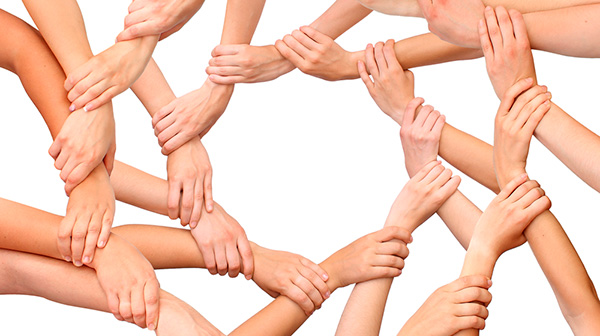 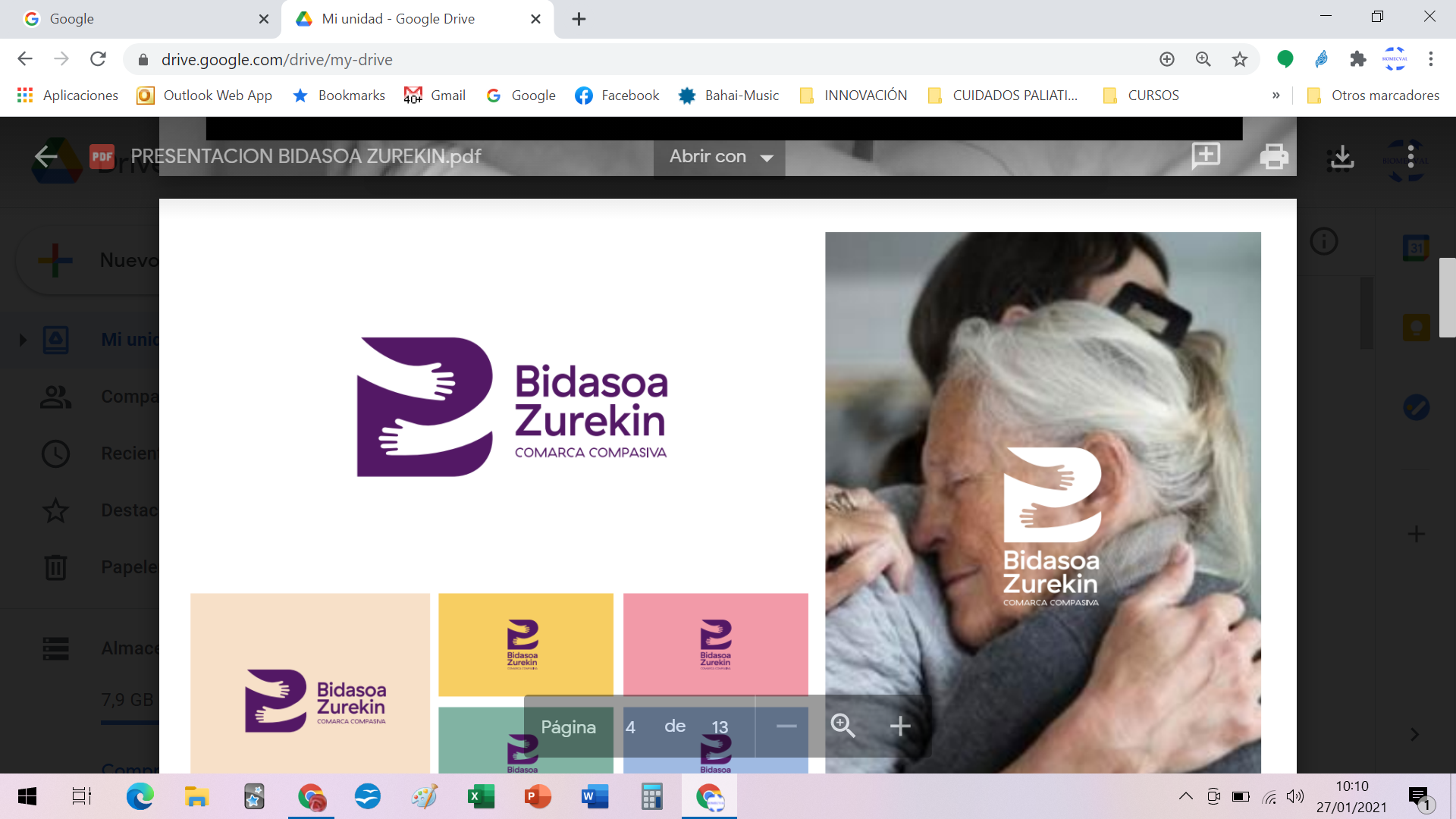 Seguimos tejiendo espacios  compasivos ¿TE ANIMAS?
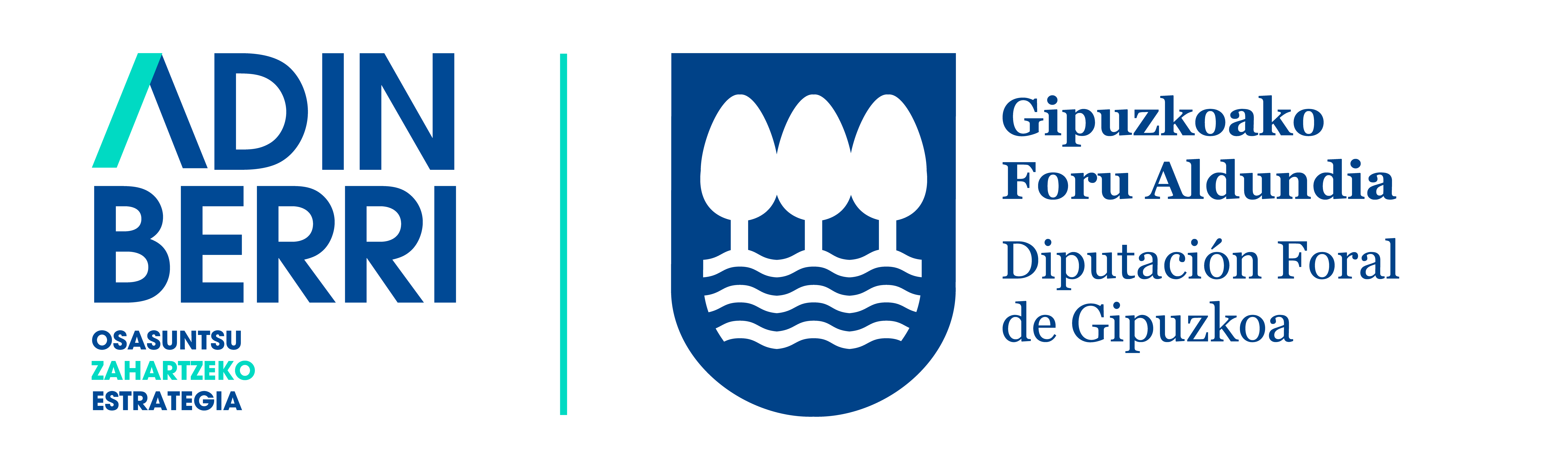 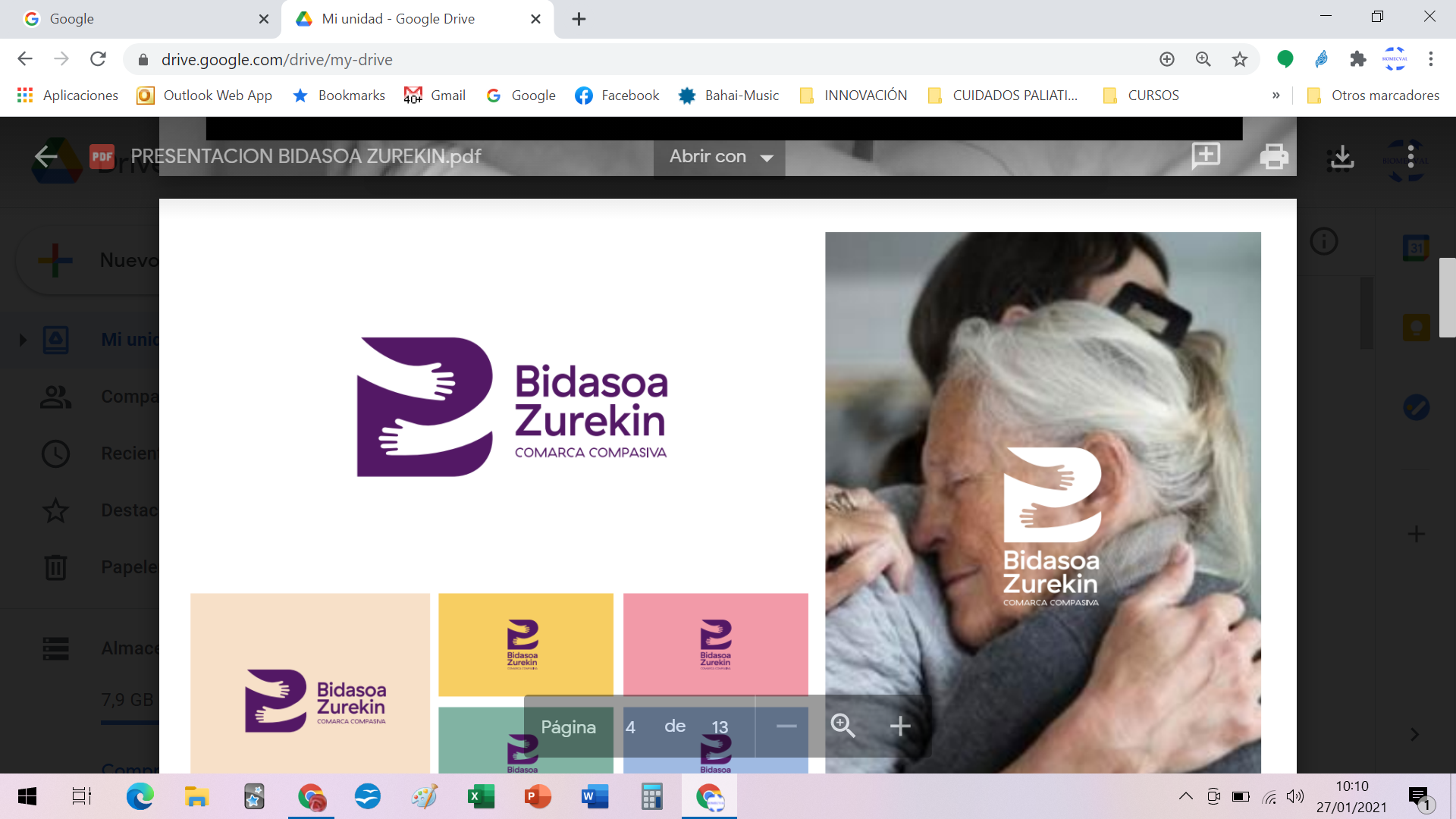 Muchas gracias!!!
Eskerrik asko!!!
bidasoazurekin@gmail.com
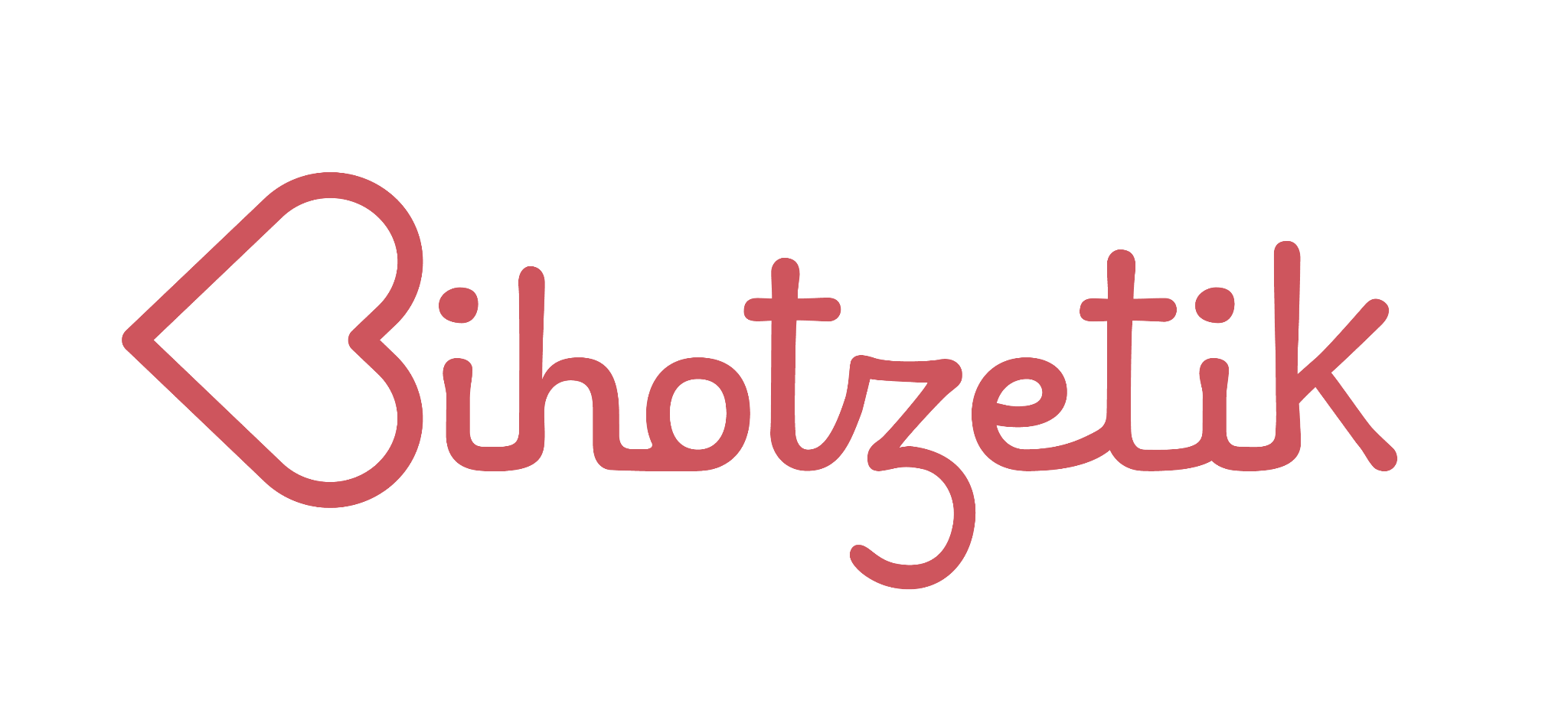 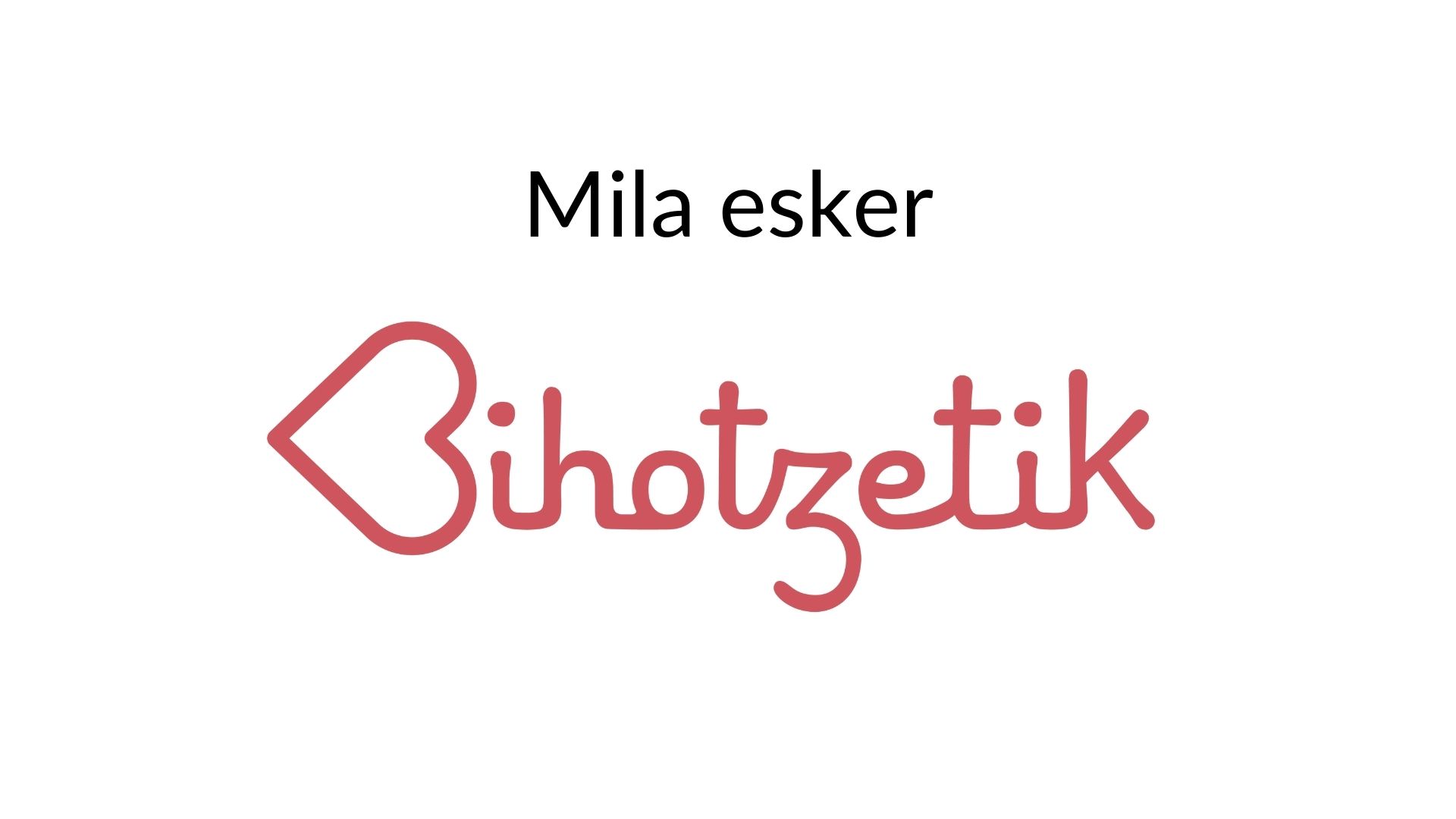